IMAGERIE des pneumopathies bactériennes Aigues non compliquées Du patient adultenon immunodéprimé
P. Manzoni, E. Delabrousse
 (Service de radiologie viscérale du CHU de Besançon)
12ème Congrès de AFAP– Constantine le 28-29/05/2016
Présentation radiologique complexe
Facteurs liés au patient
Statut immunitaire (immunodéficient ou immunocompétent)
Age (nourrisson, vieillard) 
État général (alité, maladies chroniques sous jacentes...)
Intoxication (alcool, tabac, médicament…)
Mode de vie (travail pénible, exposition environnementale…)
Pathologies aiguës concomitantes (rhinopharyngite, abcès...)
Etat du poumon sous jacent (emphysème, fibrose, DDB...)
Type et virulence des germes
Bactéries et germes apparentés
Virus, champignons et parasites
Oxygénodépendance ( BK, germes anaérobies)
Mode, vecteur, intensité et chronicité de la contamination
Bronchique, vasculaire ou lymphatique
Gazeux ou liquidien
Brutale et intense ou faible mais répétée
Moyen d’exploration d’imagerie
RP, Echographie, TDM
Cadre et limite de l’exposé
Facteurs liés au patient
Adulte
Immunocompétent
Bon état général
Pas d’intoxication 
Mode de vie standard
Pas de pathologie aiguë concomitante
Poumon sous jacent normal
Type et virulence des germes
Bactéries
Mécanisme et type de la contamination
Bronchique et vasculaire
Type gazeux ou liquidien
Moyen d’exploration d’imagerie
RP, Echographie, TDM
Plan
Mode d’exploration en imagerie
RP, Echographie, TDM
Physiopathologie
Différents modes de contamination
5 tableaux radiologiques caractéristiques
Pneumopathie franche lobaire aiguë (pneumocoque)
Bronchopneumopathie (staphylocoque)
Pneumopathie d’inhalation
Embolies septiques (Syndrome de Lemierre)
Tableau atypique
Principales techniques d’imagerie
Radiographie thoracique (face + profil)
  Simple, peu irradiante, peu chère, au lit, répétable
  Intérêt +++ PFLA et évolution des lésions
  Manque de précision diagnostique
Echographie standard, doppler et de contraste
Innocuité totale, peu chère, au lit, répétable sans délai ++
Très informative (ECUS) si lésions accessibles (condensations parenchymateuses, épanchement pleural, paroi...)
Etude partielle du poumon, moins reproductible, compétence      du médecin  
Tomodensitométrie
Gold standard pour le diagnostic et l’évolution, reproductible
Irradiation (++ enfant), allergie iode, surcharge vasculaire        (sujet âgé ou insuffisant cardiaque), toxicité rénale
Difficilement répétable (délai 24 h), déplacement (Réanimation)
Mode de contamination
Voie aérienne
    Distribution supérieure si contamination gazeuse
    Distribution inférieure si contamination liquidienne ou solide
    Distribution moyenne si contamination par un aérosol
Voie sanguine
Lésions angiocentrées fonction de la taille des embols septiques
Diffusion bilatérale grossièrement symétrique
Prédominance dans les bases
Voie lymphatique
Rare
Extension locale transpleurale d’une infection pariétale, médiastinale     ou diaphragmatique 
Unilatérale au contact de la lésion infectieuse
Gouttelettes
fines (<5μ)
CP systématisée
unique, champs sup
PFLA
Aérosol
Pneumocoque
Klebsielle
CP multiples
μnodules PBV
champs moyen
Contamination 
bronchique
Gouttelettes
grossières (>5μ)
Broncho-
pneumopathie
SAMR
Pyocyanique
Liquide
CP bilatérales
bases
Pneumopathie d’inhalation
E coli
Anaérobies
Infection 
bactérienne
Nodules multiples
pleins ou troués 
Champs moyen et inf
Petits
embols
Métastases 
septiques
SAMR
Contamination 
sanguine
CP trouées 
Cadre grillagé
Champs moyen et inf
Gros
embols
Infarctus
septiques
Lemierre
SAMR
PFLA à pneumocoque
Syndrome alvéolaire typique
Atteinte acinaire au départ (nodules flous de 5 à 6 mm)
Extension de proche en proche (par les pores de Kohn)
Contours toujours flous (sauf au contact des scissures)
Condensation parenchymateuse systématisée unique lobaire à base pleurale et à pointe hilaire
Volume pulmonaire non modifié (scissures en places)
Répartition plutôt dans les champs supérieurs
Bronchogramme aérique fréquent et évocateur
Hypervascularisation homogène 
Evolution rapide en quelques heures
Guérison complète en 15 jours sans séquelle
PFLA à pneumocoque
Imagerie
RP (face et profil) +++
Suffisante au diagnostic, à la localisation         et au suivi évolutif
Echographie
Intérêt pour détection et la caractérisation    d’un épanchement pleural
ECUS pour visualisation des zones de nécrose 
TDM
Evolution défavorable sous traitement
Complications ou diagnostics différentiels
A éviter chez enfant et adulte jeune (ECUS ++)
Radiographie pulmonaire
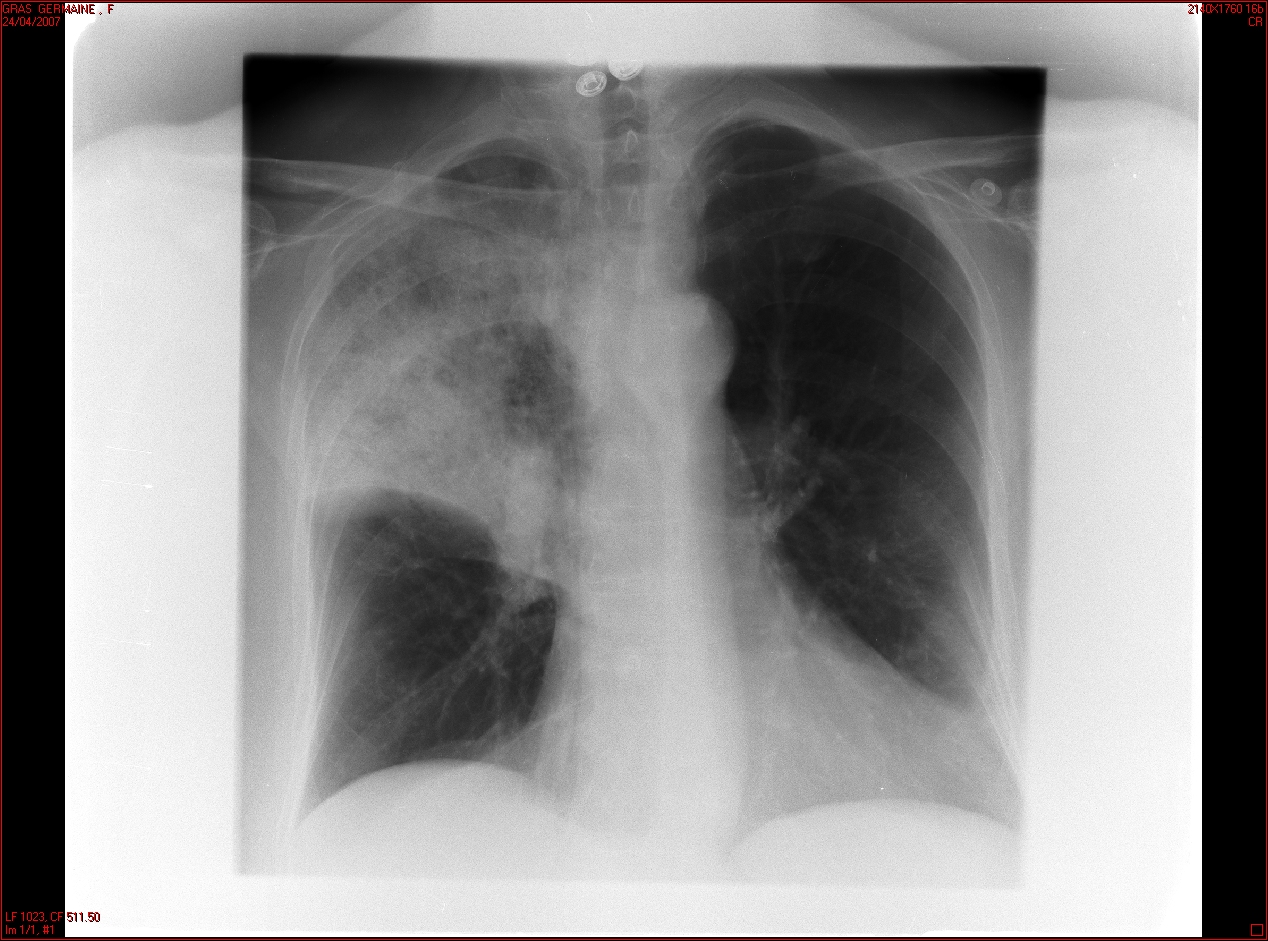 b
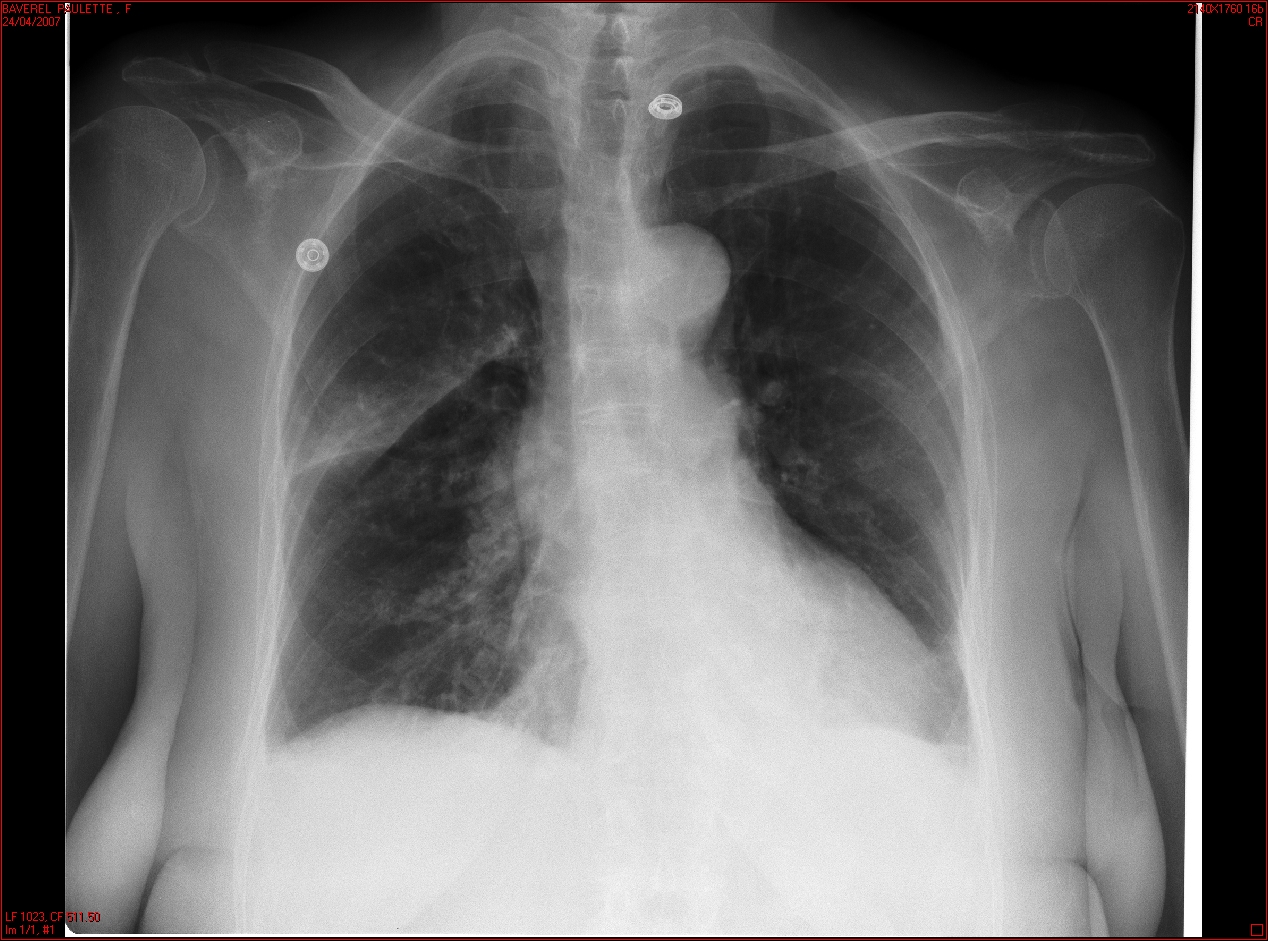 a
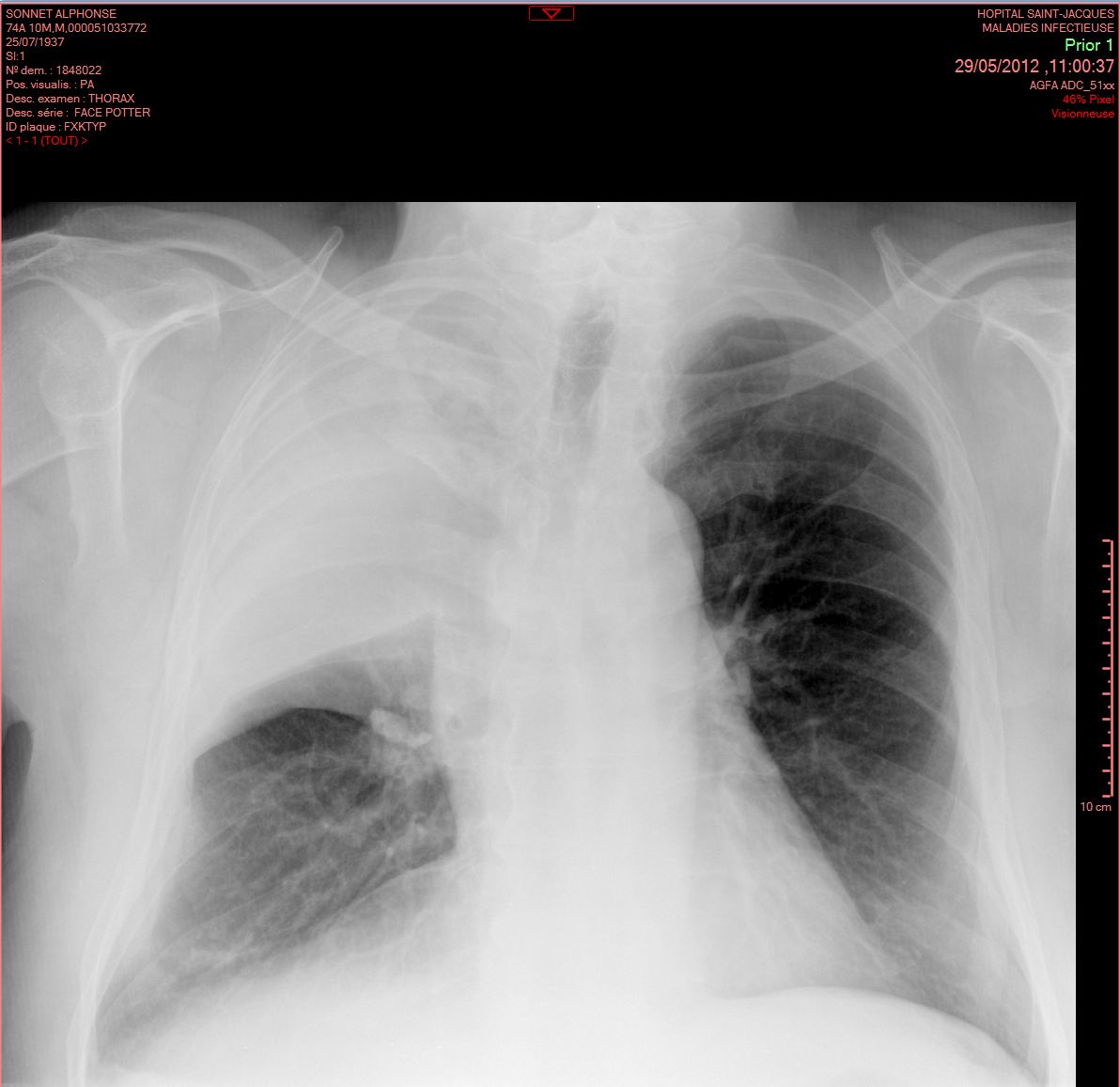 c
a début : CP au-dessus de petite scissure ()
b aérée : Extension dans tout le LSD (O)
c non aérée : CP complète du LSD (O)
Dg : PFLA du lobe supérieur droit
PFLA : Intérêt de l’échographie de contraste
Garçon 6 ans, toux, dyspnée, fièvre 39 à 40° depuis 8 jours
Aspect de pneumopathie franche lobaire aiguë du LSD
AEG et pas d’amélioration sous antibiothérapie large spectre
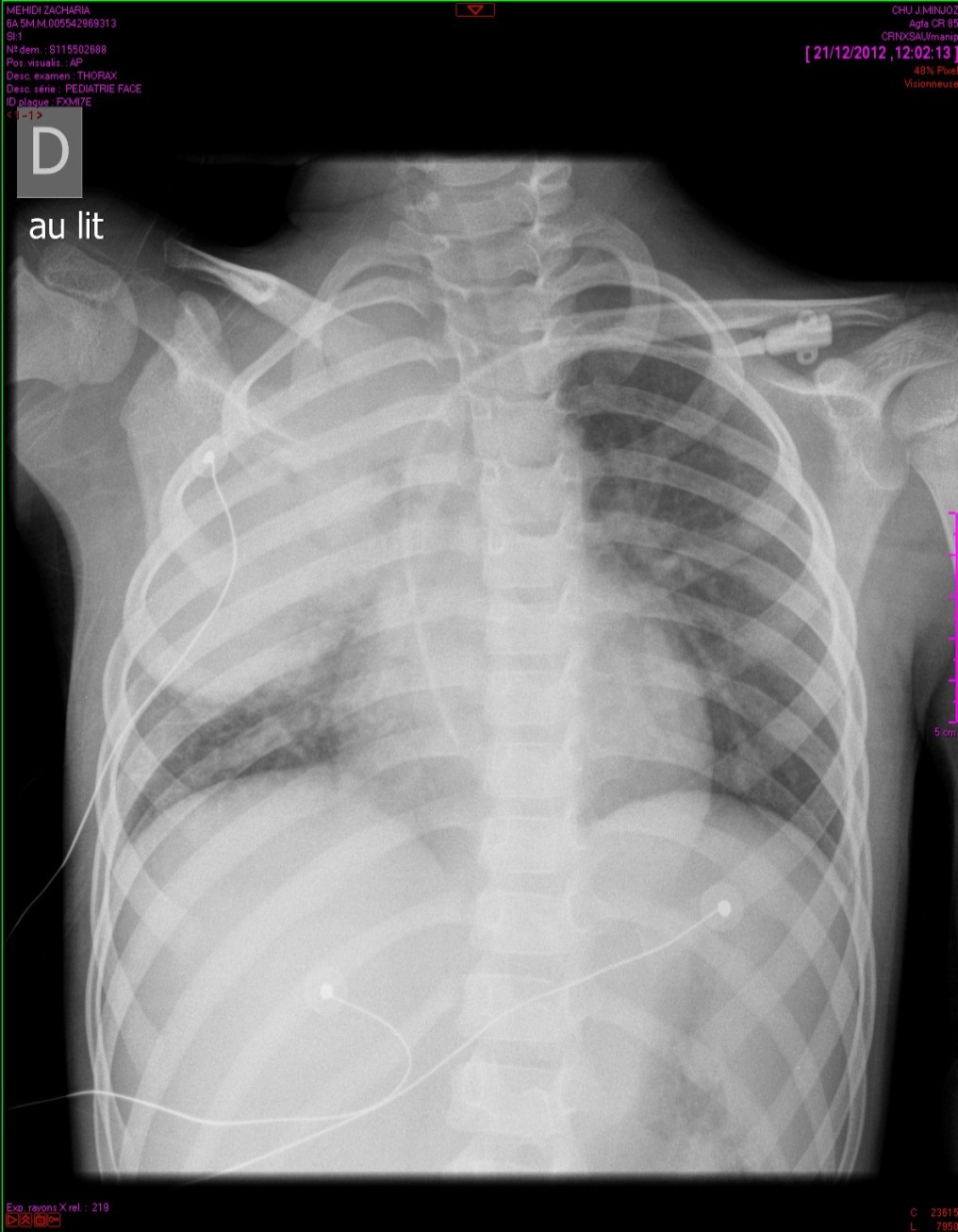 a
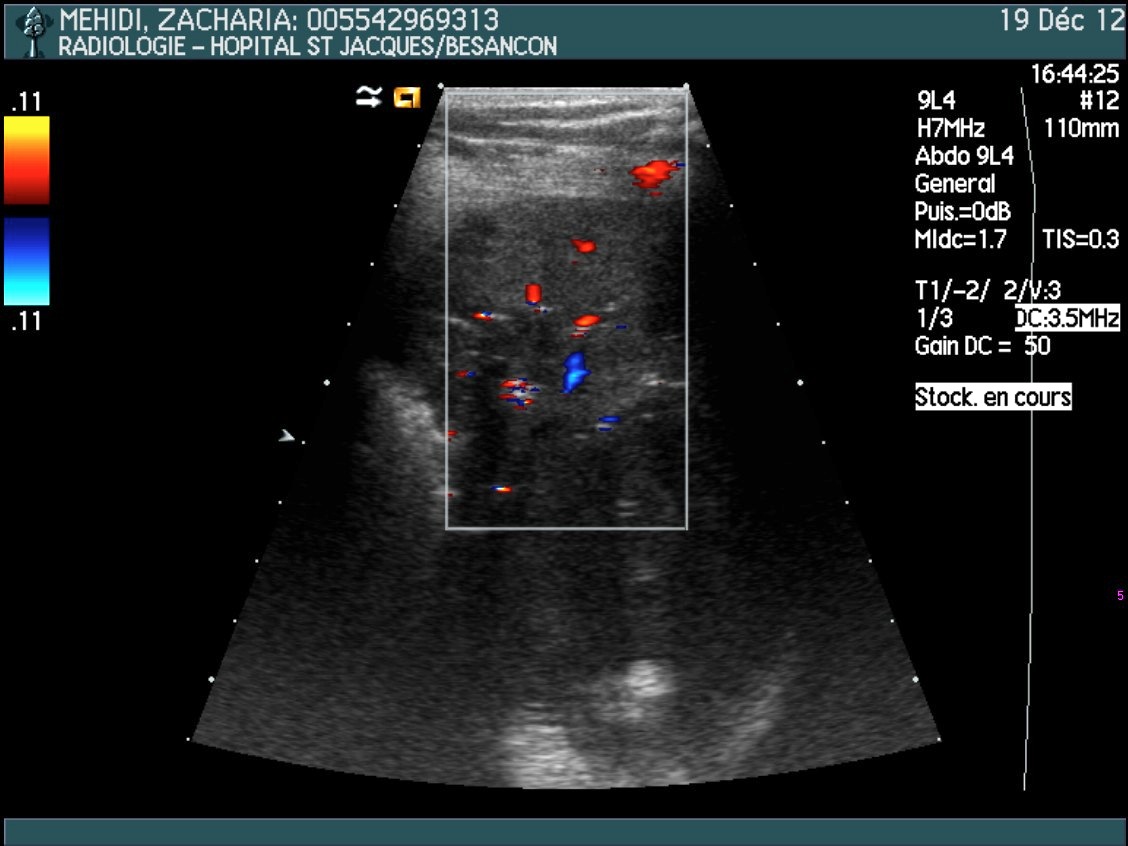 c
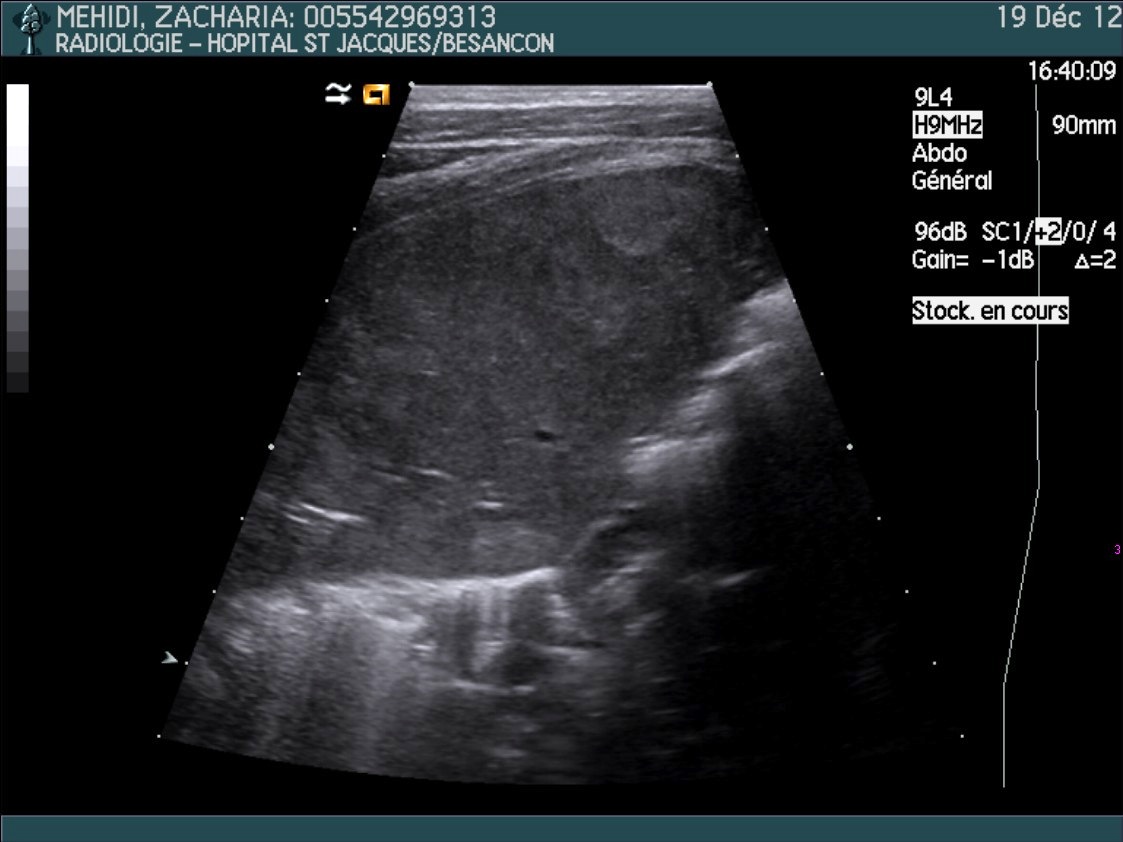 b
a RP face : Condensation un peu bombante
  sans bronchogramme aérique du LSD (★)
b Echo : Hépatisation un peu hétérogène 
  du LSD mais sans abcès (★)
c Doppler couleur : Vascularisation faible ()
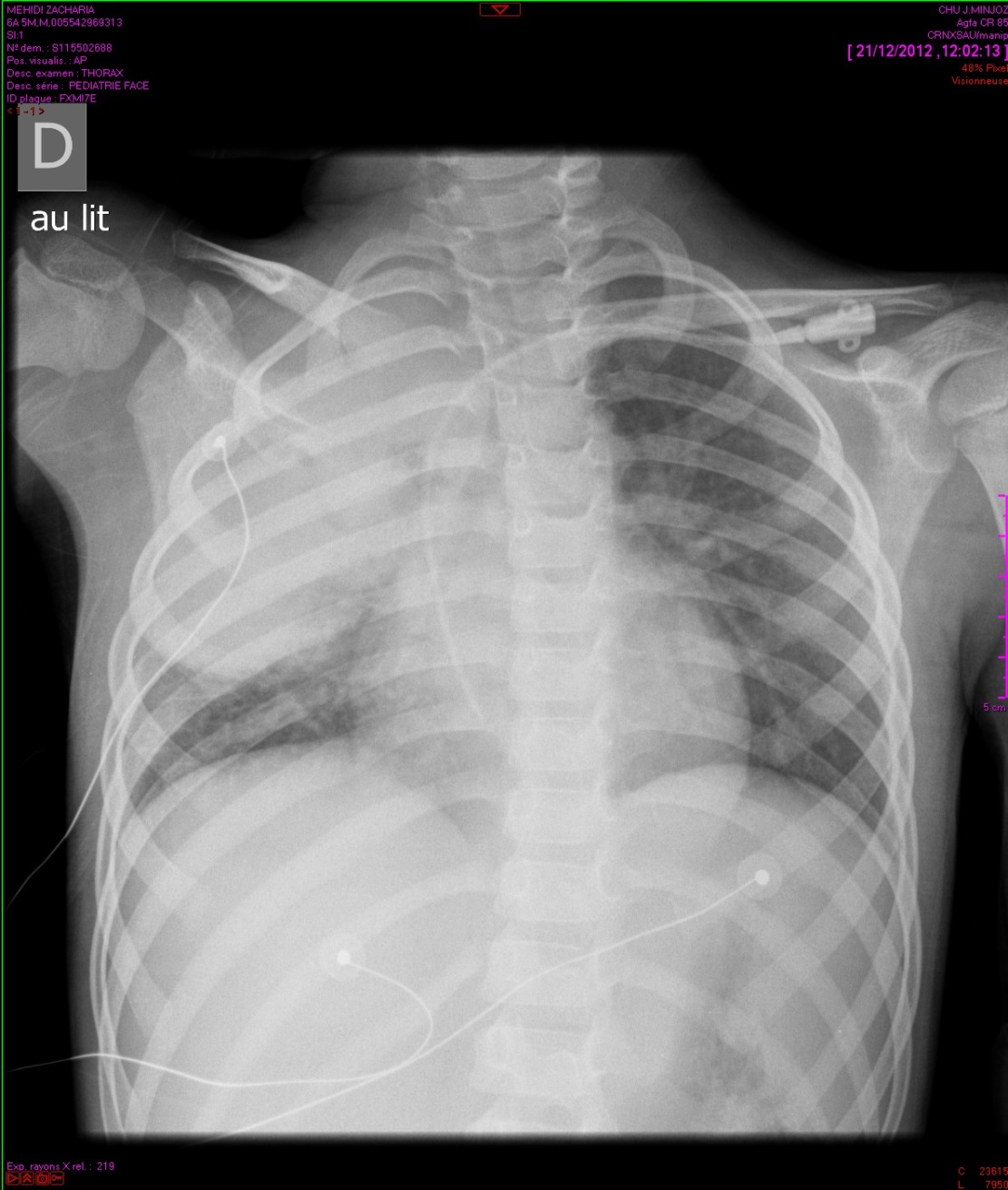 b RP face (détail)           21/12/12
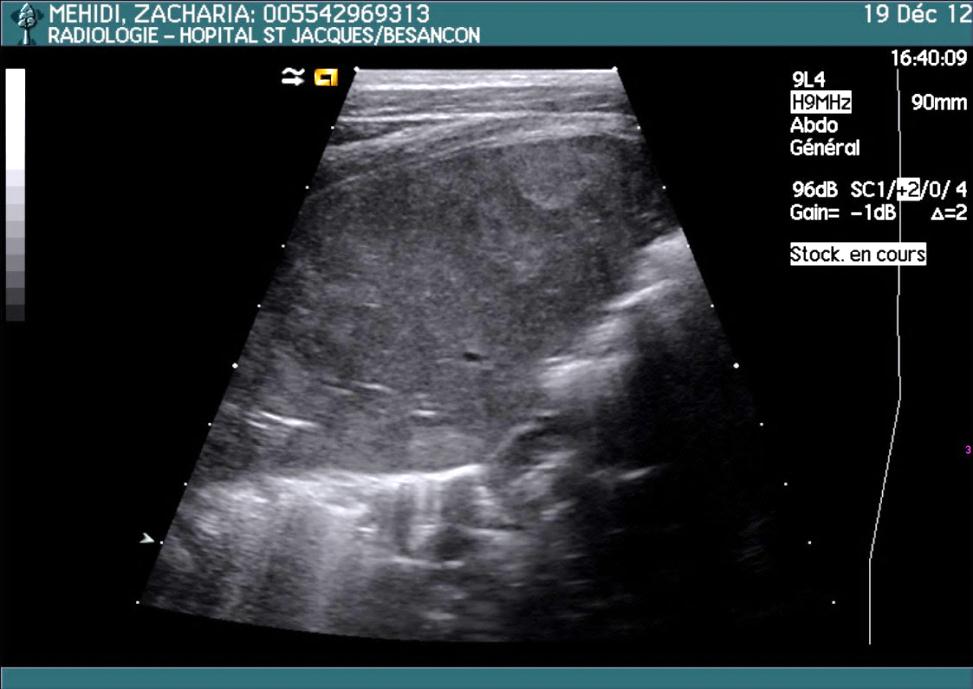 c Echo SC                        18/12/12
a ECUS : Clip
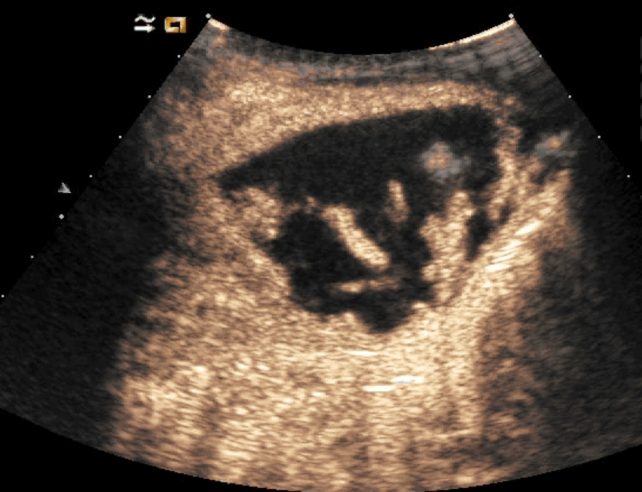 b RP face : Zone de nécrose non visible (o)
c Echo SC : Nécrose toujours pas visible
d ECUS 12s : Zone avasculaire supéro interne (o) 
	         Zone inféro externe bien vascularisée (★)
Dg : PFLA LSD nécrosante non abcédée
d ECUS 12s                     18/12/12
Pneumopathiefranche lobaire aiguë à pneumocoque
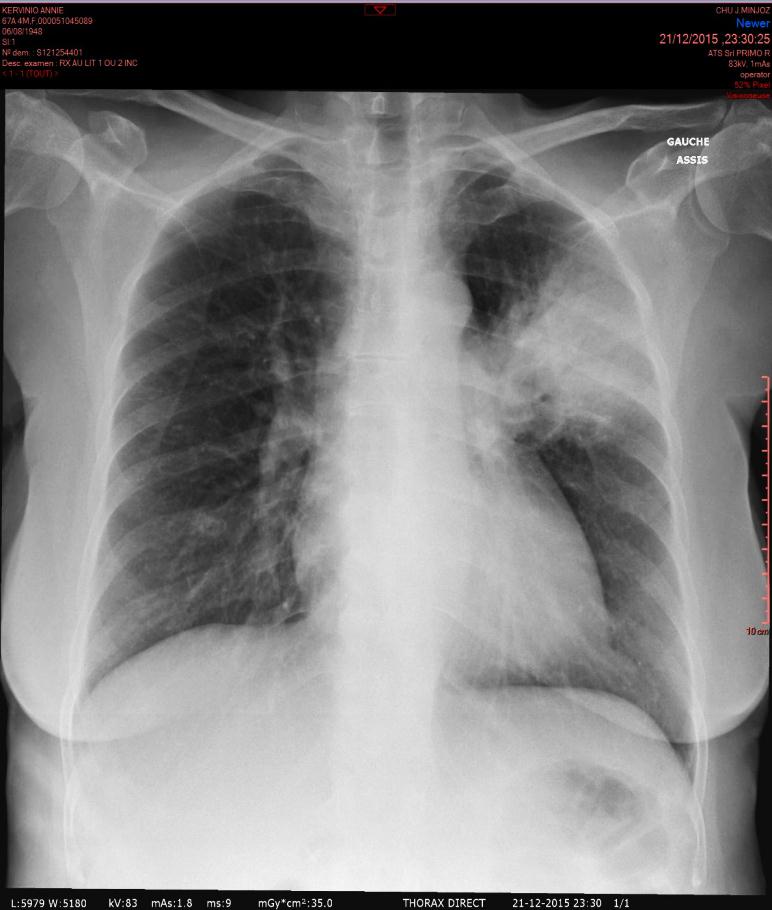 21/12/15
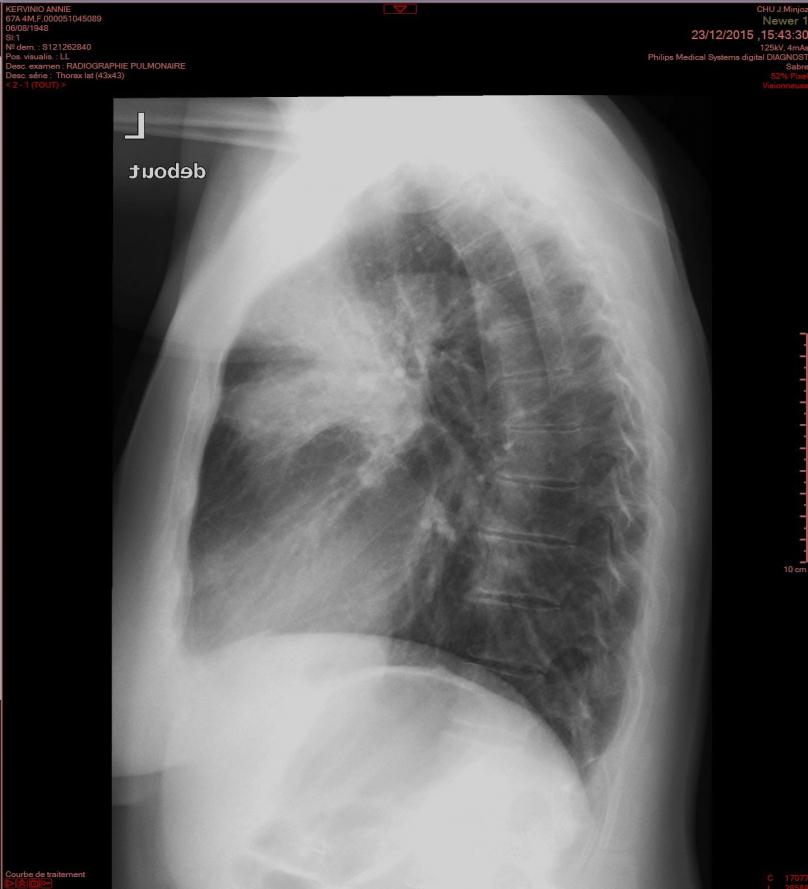 21/12/15
RP face + profil du 21/12/15 :
Condensation (o) du segment 2 
et 4 gauche + bronchogramme ()
RP face + profil du 23/12/15 :
Régression de la condensation
du segment 2 et 4 gauche (o)
RP face du 25/01/16 :
Régression quasi complète
de la condensation
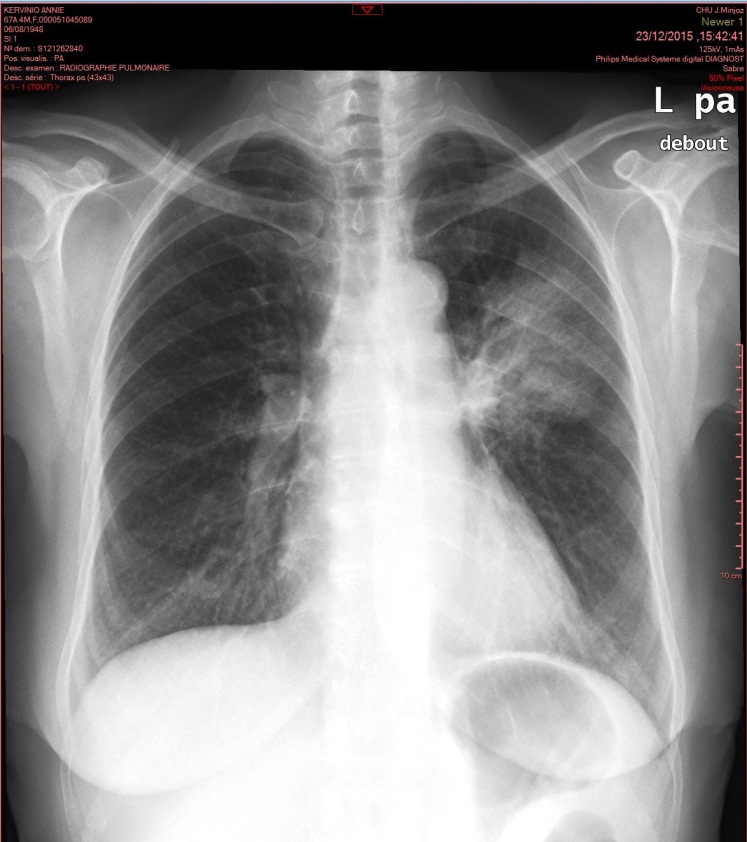 23/12/15
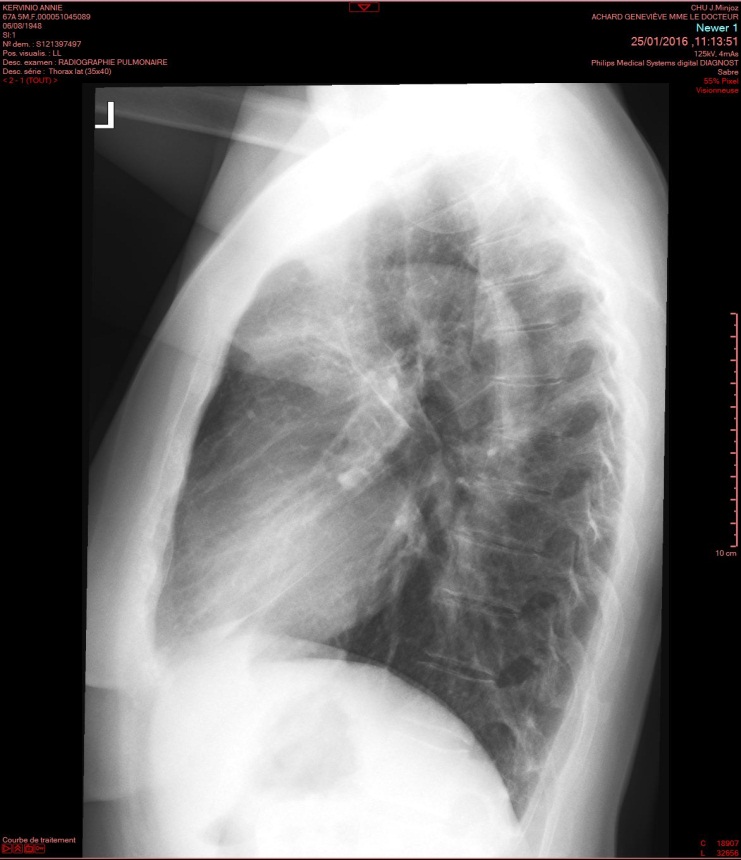 23/12/15
25/01/16
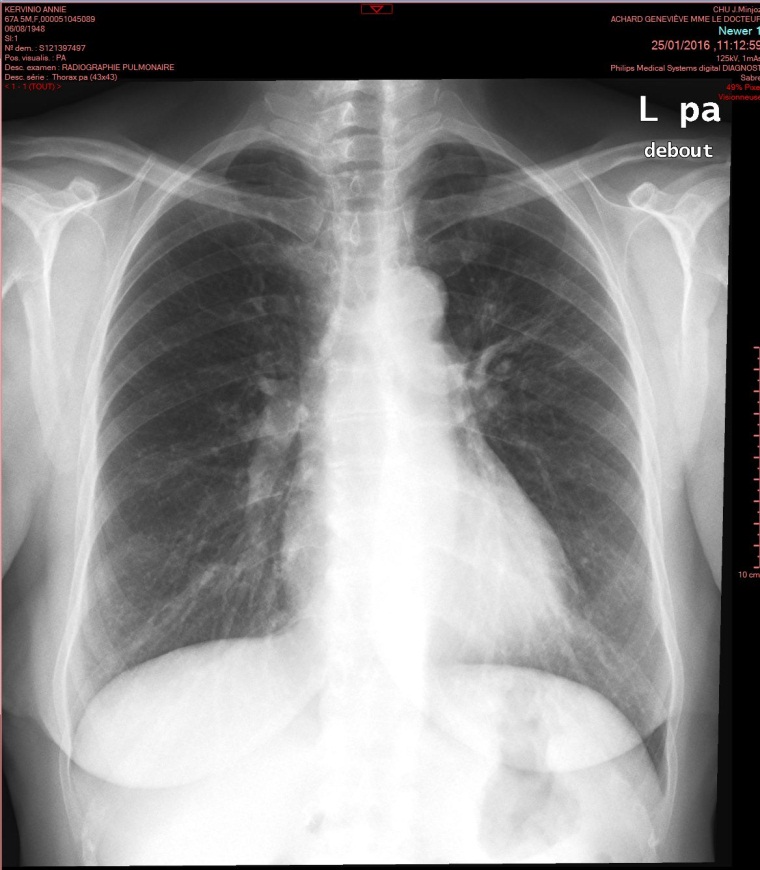 a RP face
c TDM MPVR frontal
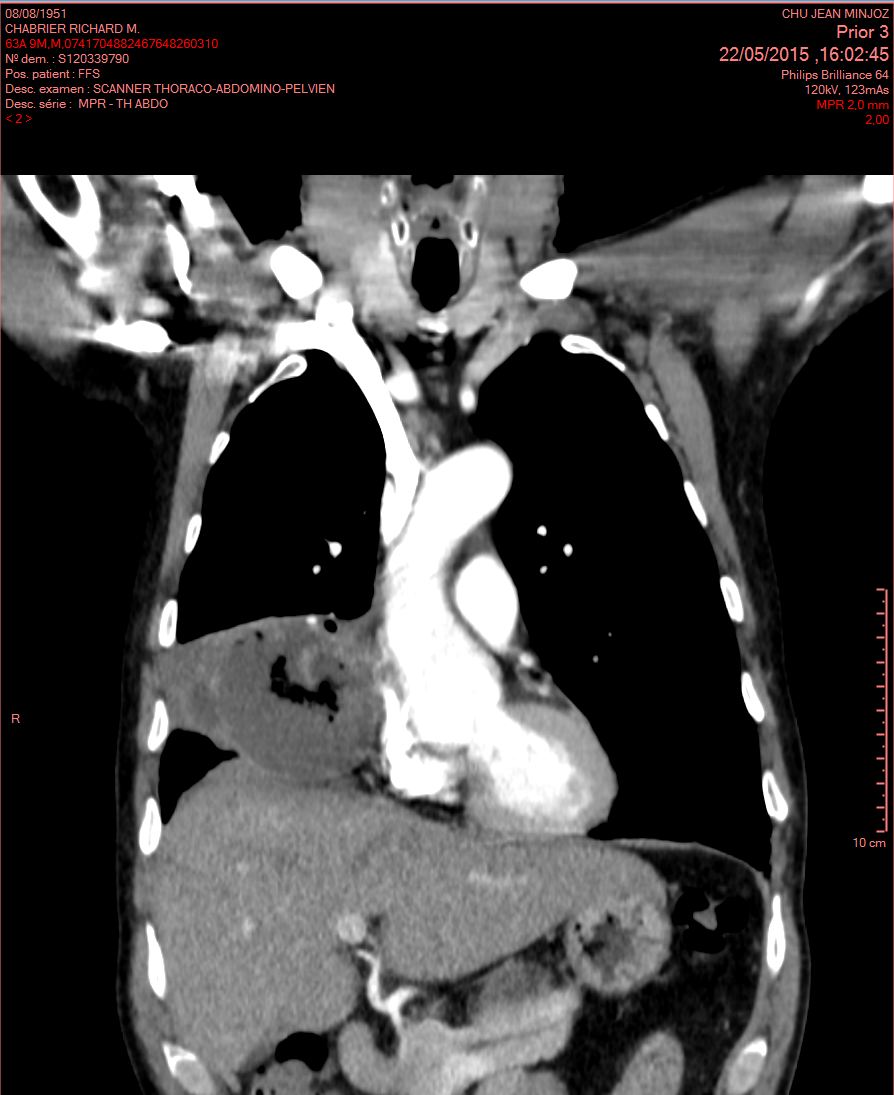 PFLA du LM
nécrosante
(Klebsielle ?)
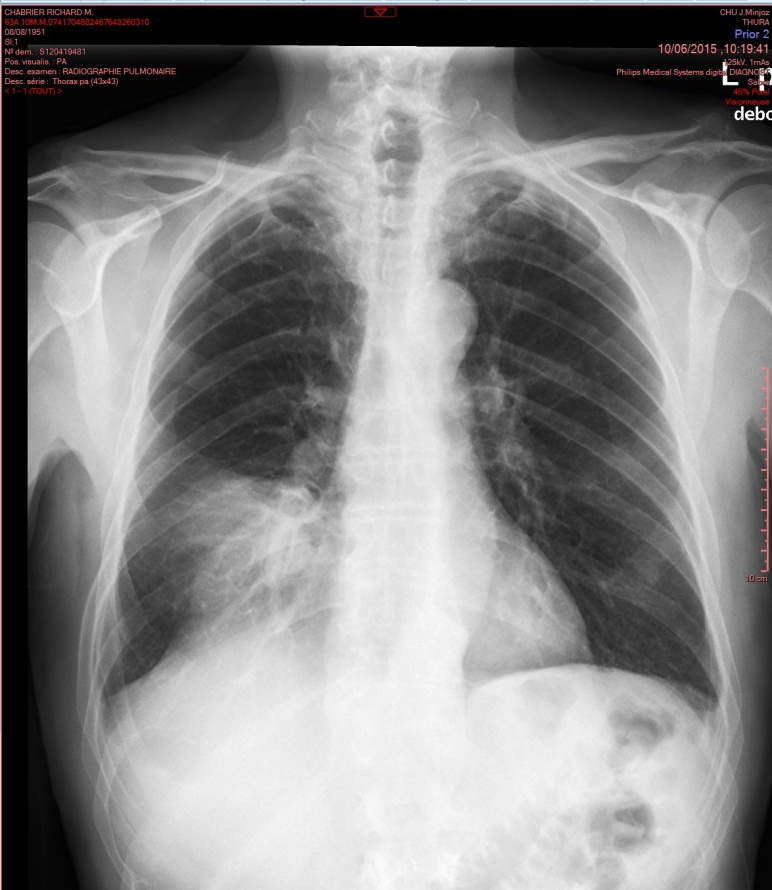 Condensation
parenchymateuse
bombante du 
lobe moyen (o)
Petite scissure ()
en place
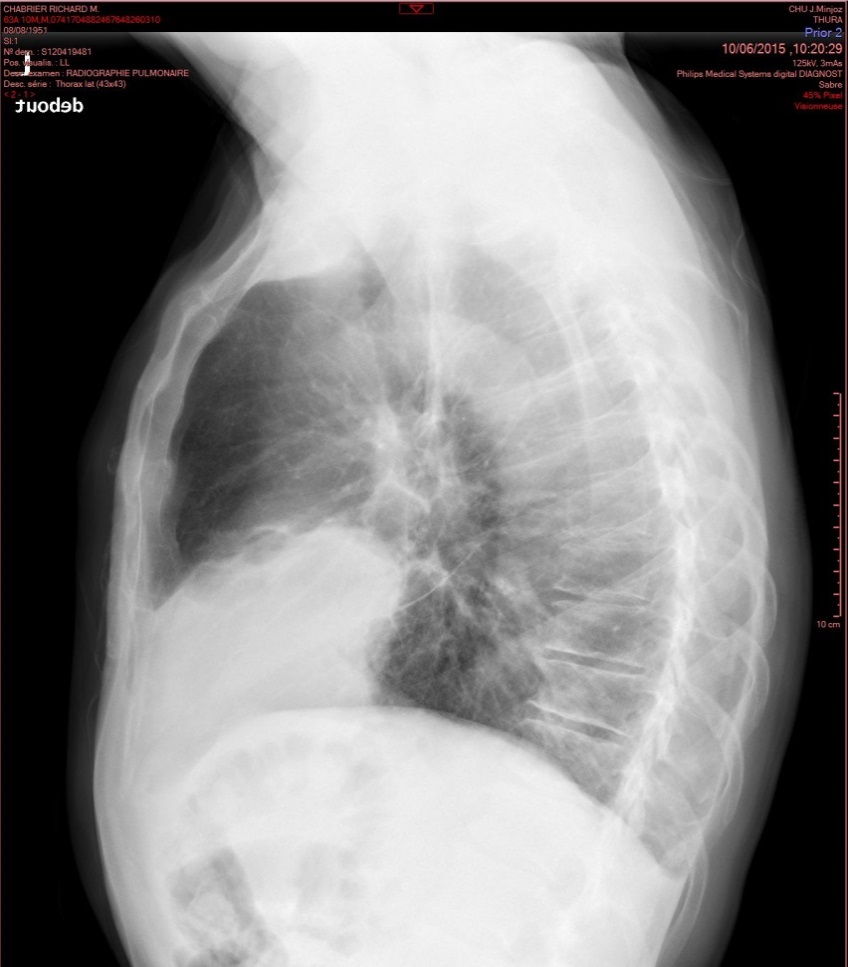 b RP profil
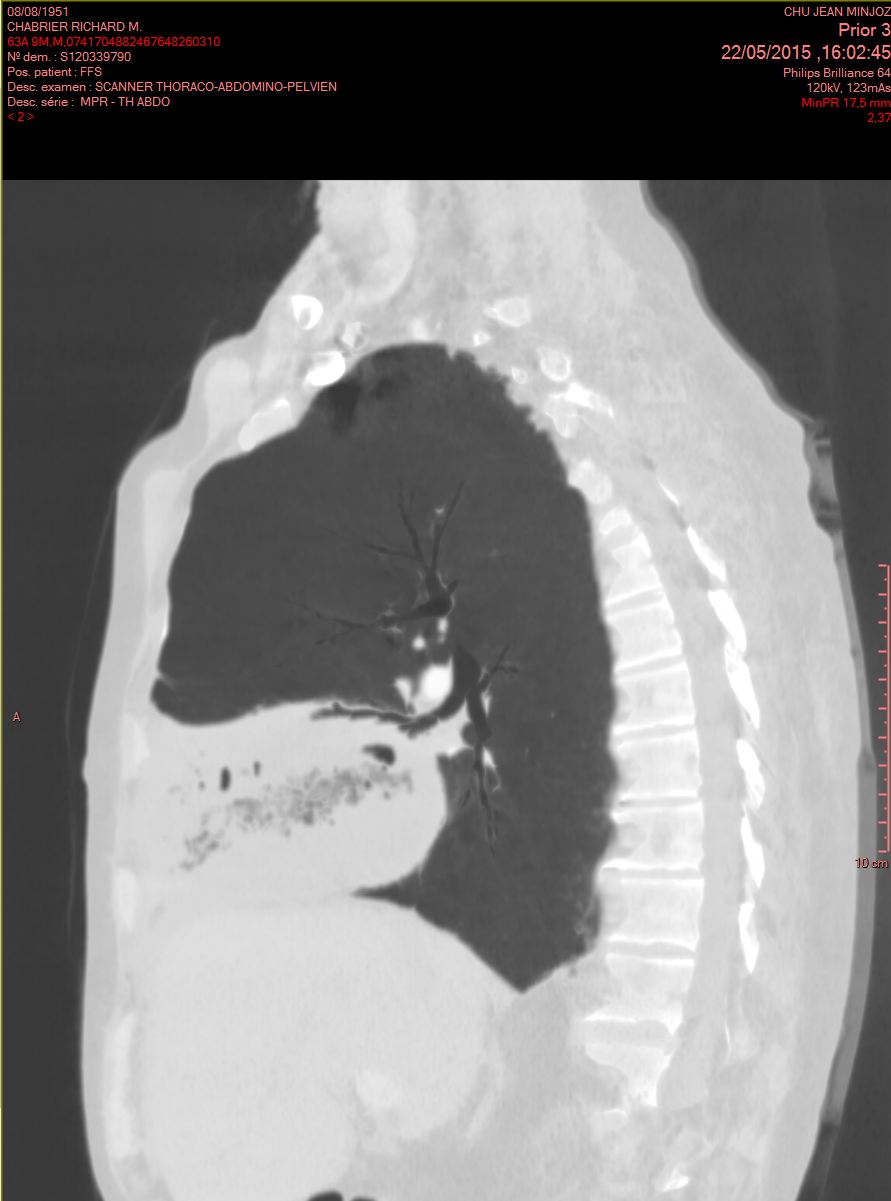 d TDM MinIP sagittal
Grande scissure D
bombante ()
Nécrose aérique
centrale du LM (★)
non visible sur RP
Diagnostic différentieldes PFLA
RP face
Scout view profil
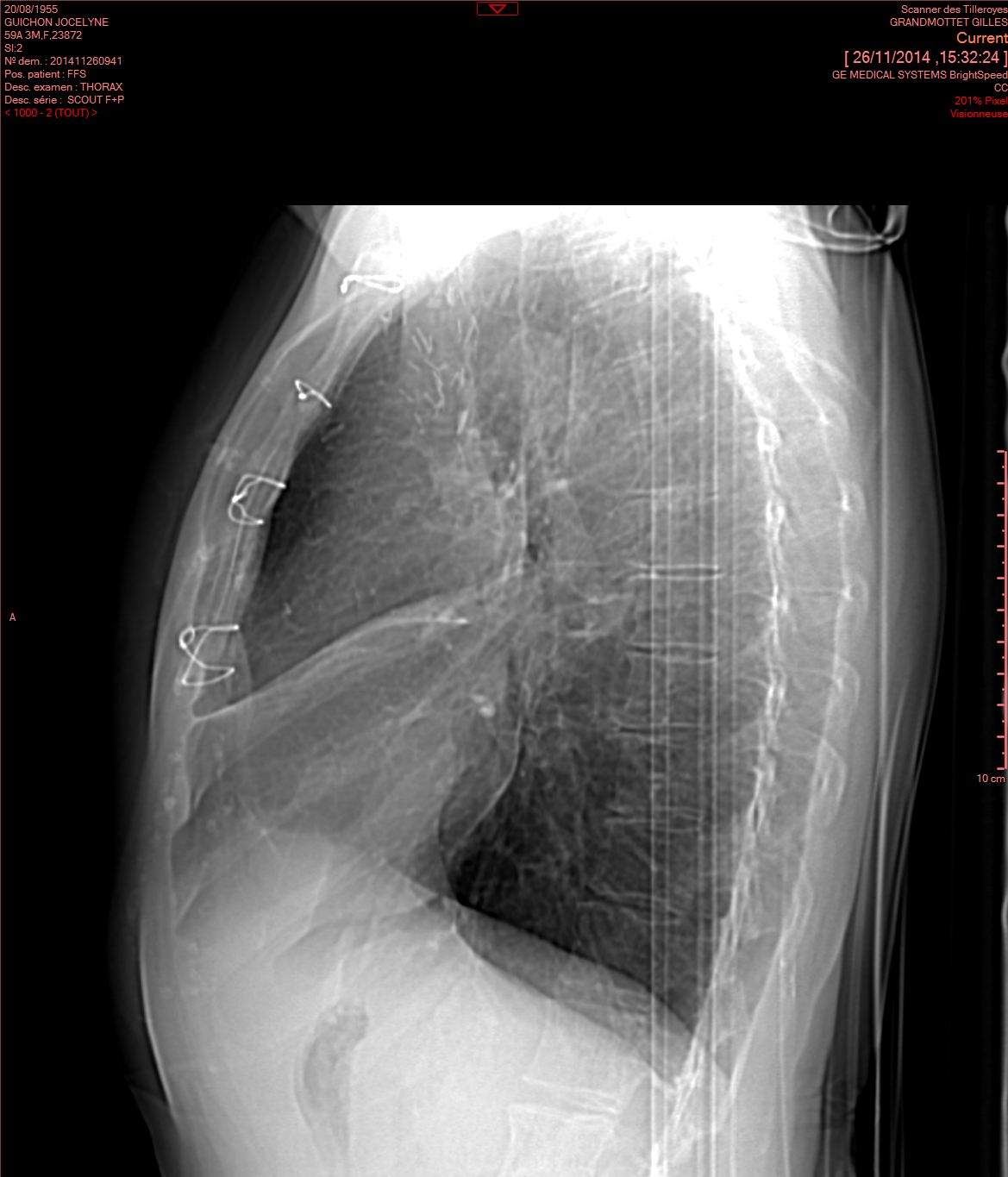 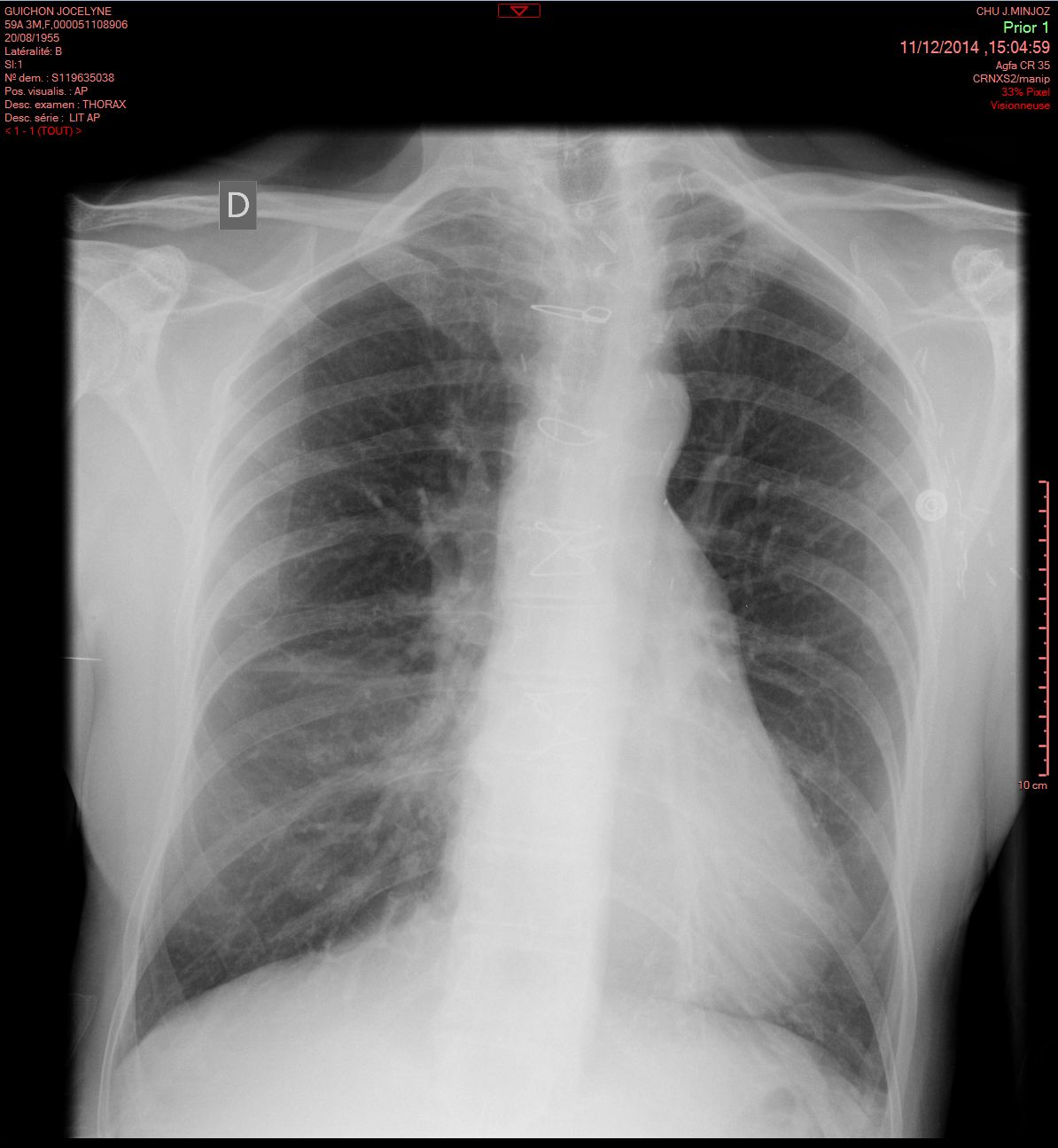 Dg : Atélectasie 
  du lobe moyen
Condensation et
rétraction du LM (O)
Visibilité anormale de la 
grande scissure D ()
Atélectasie du LM 
Petite scissure nette ()
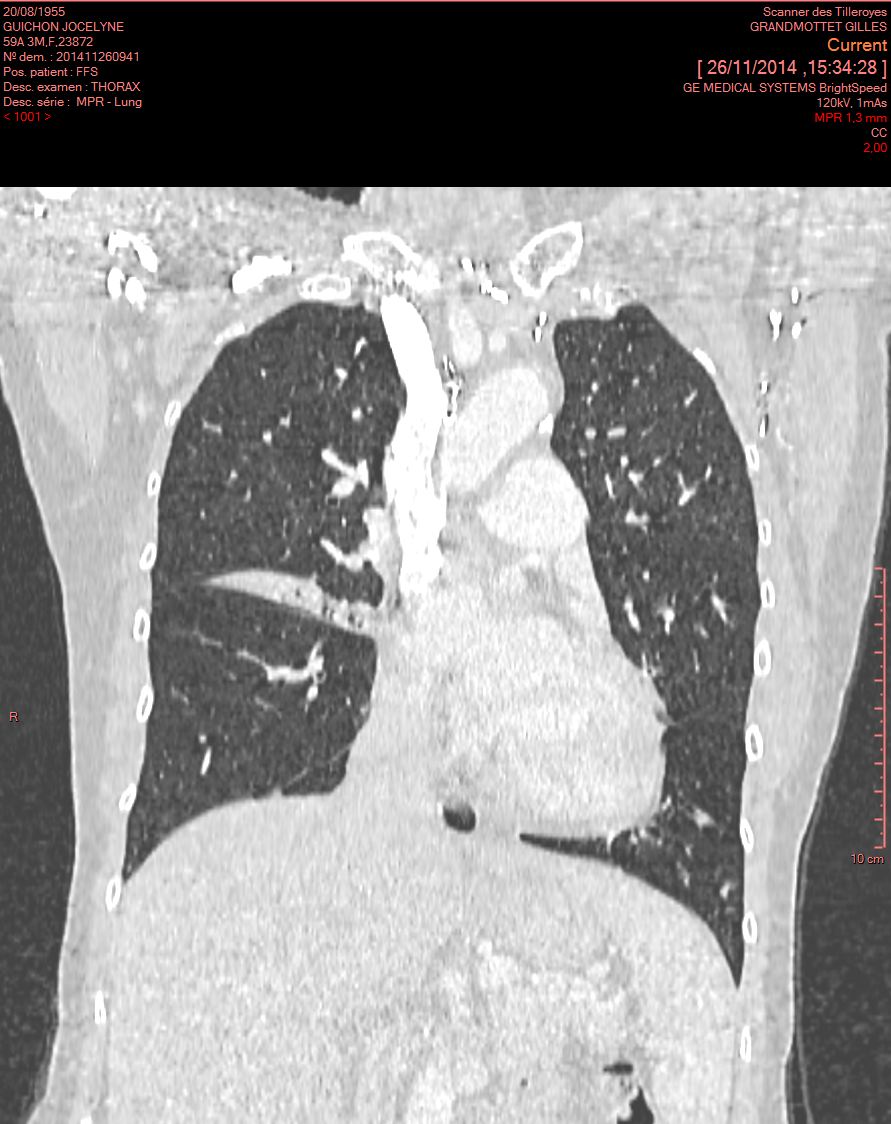 TDM MPVR frontal
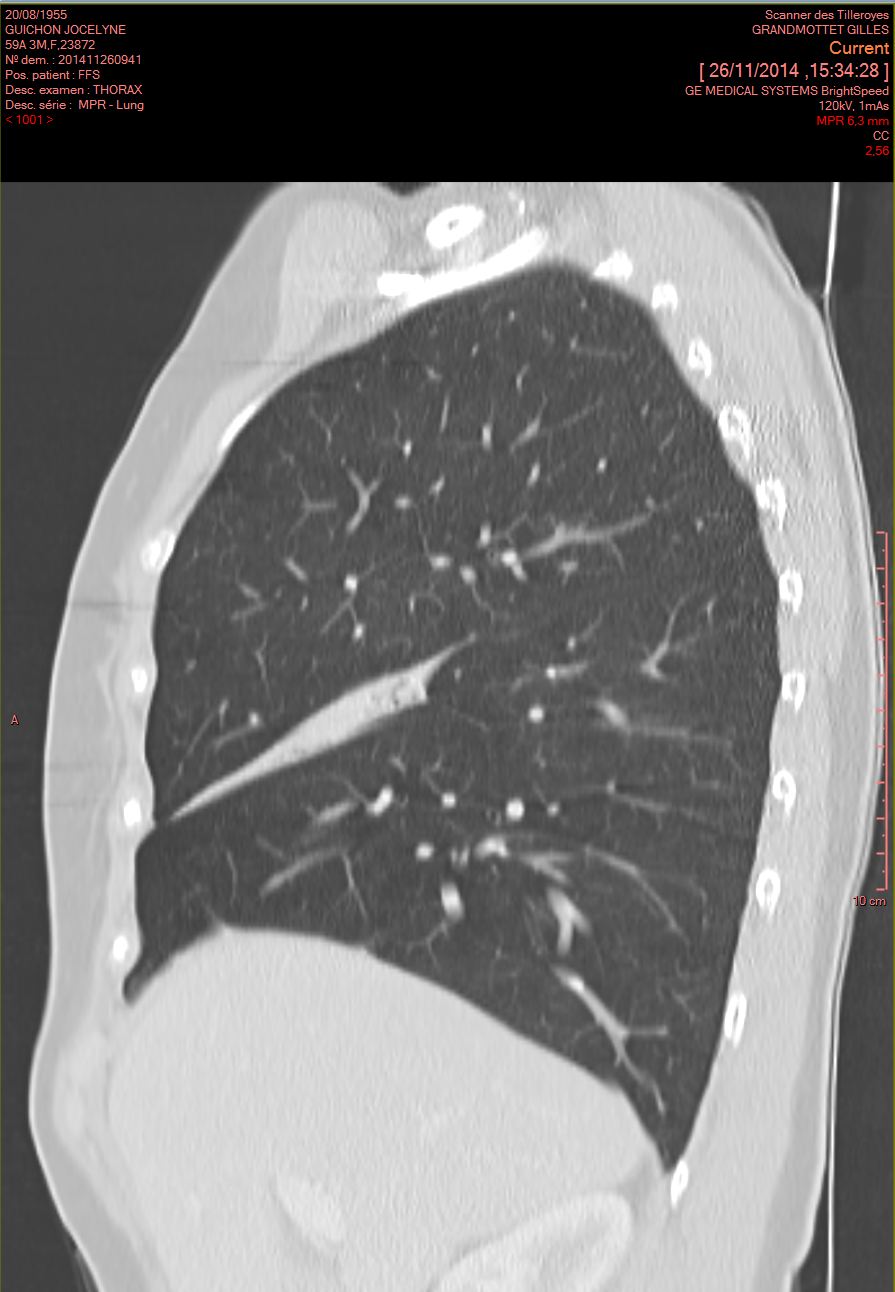 TDM MPVR sagittal
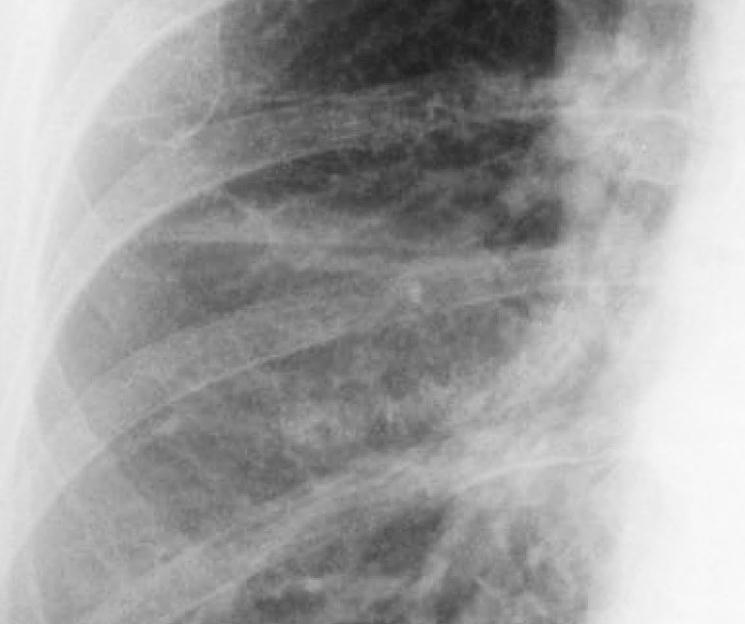 détail RP face
a
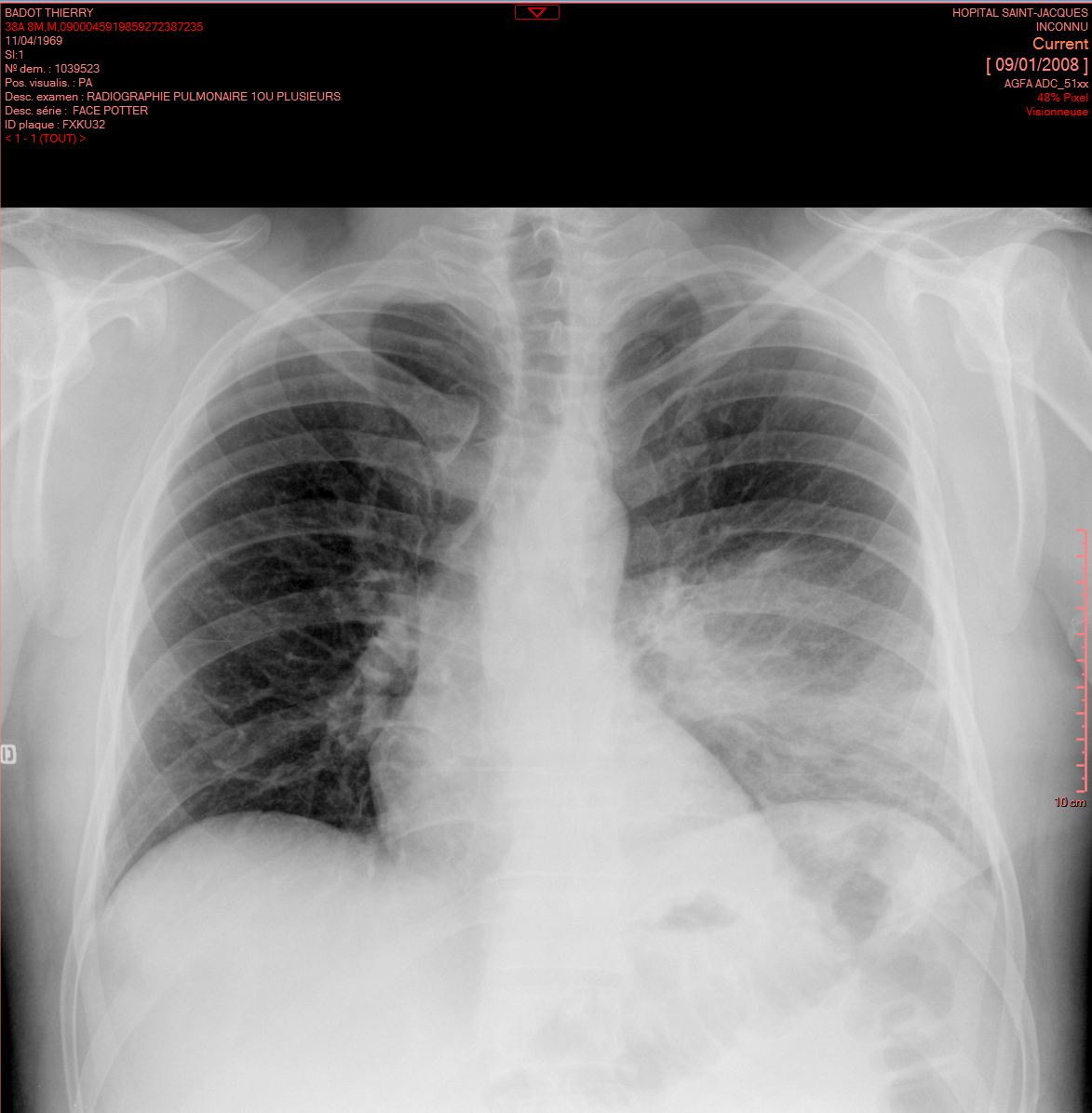 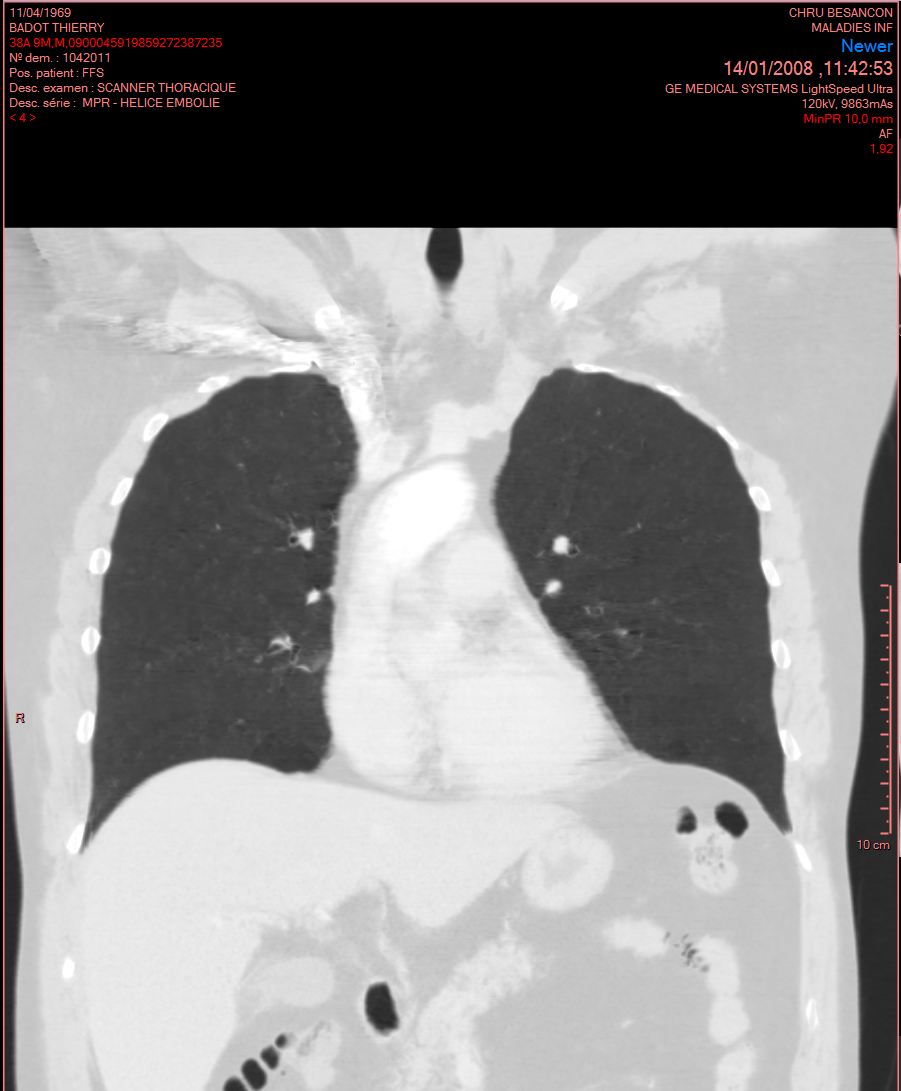 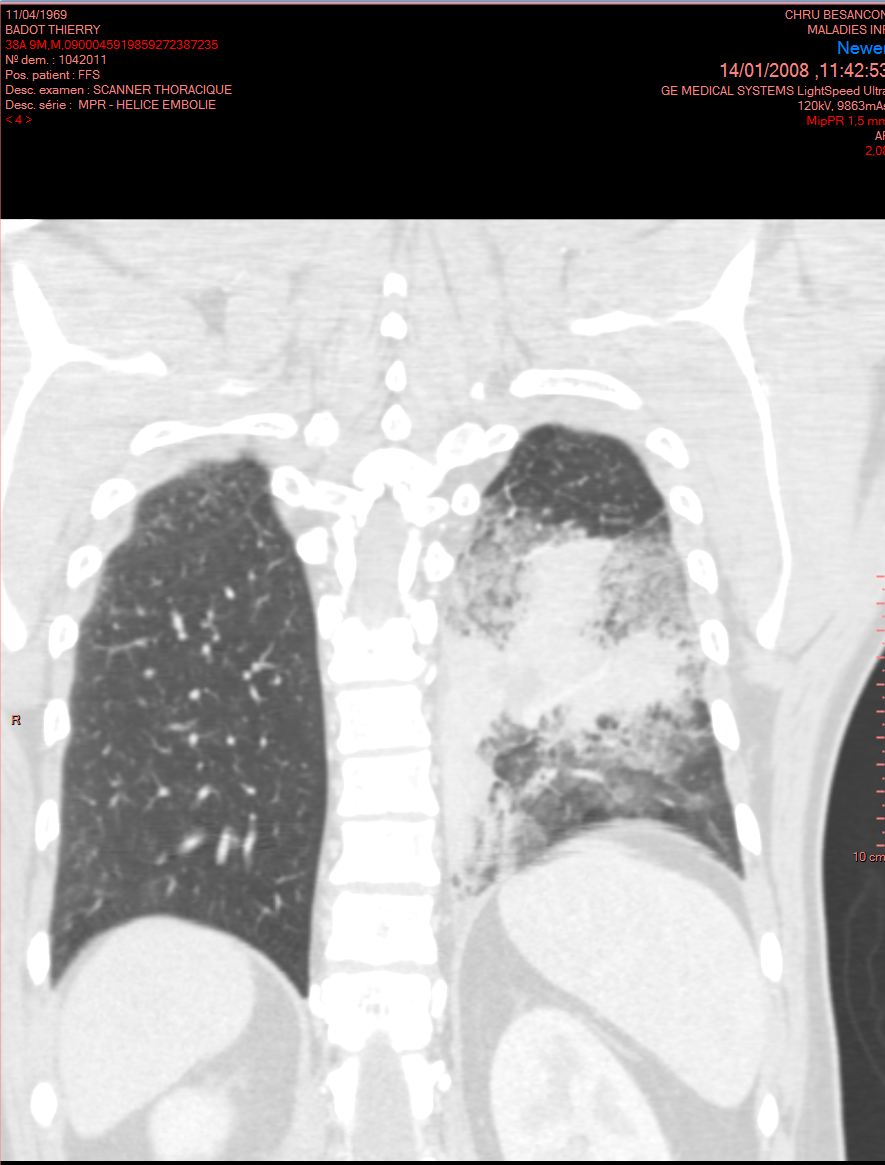 a2
a1
b
b1
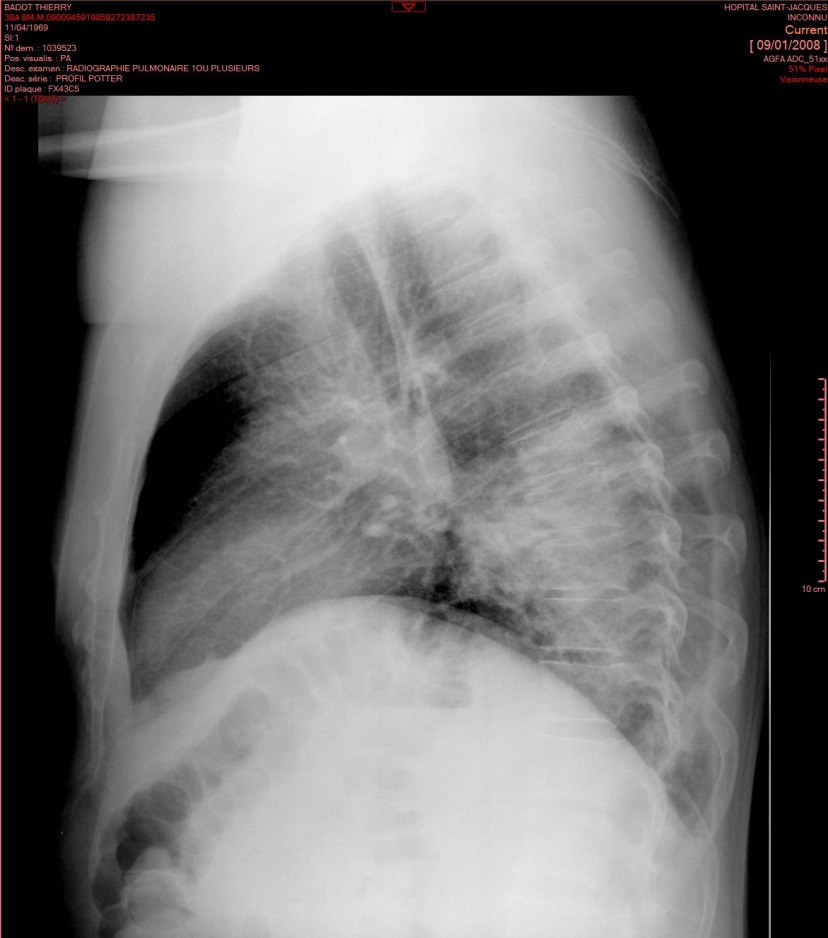 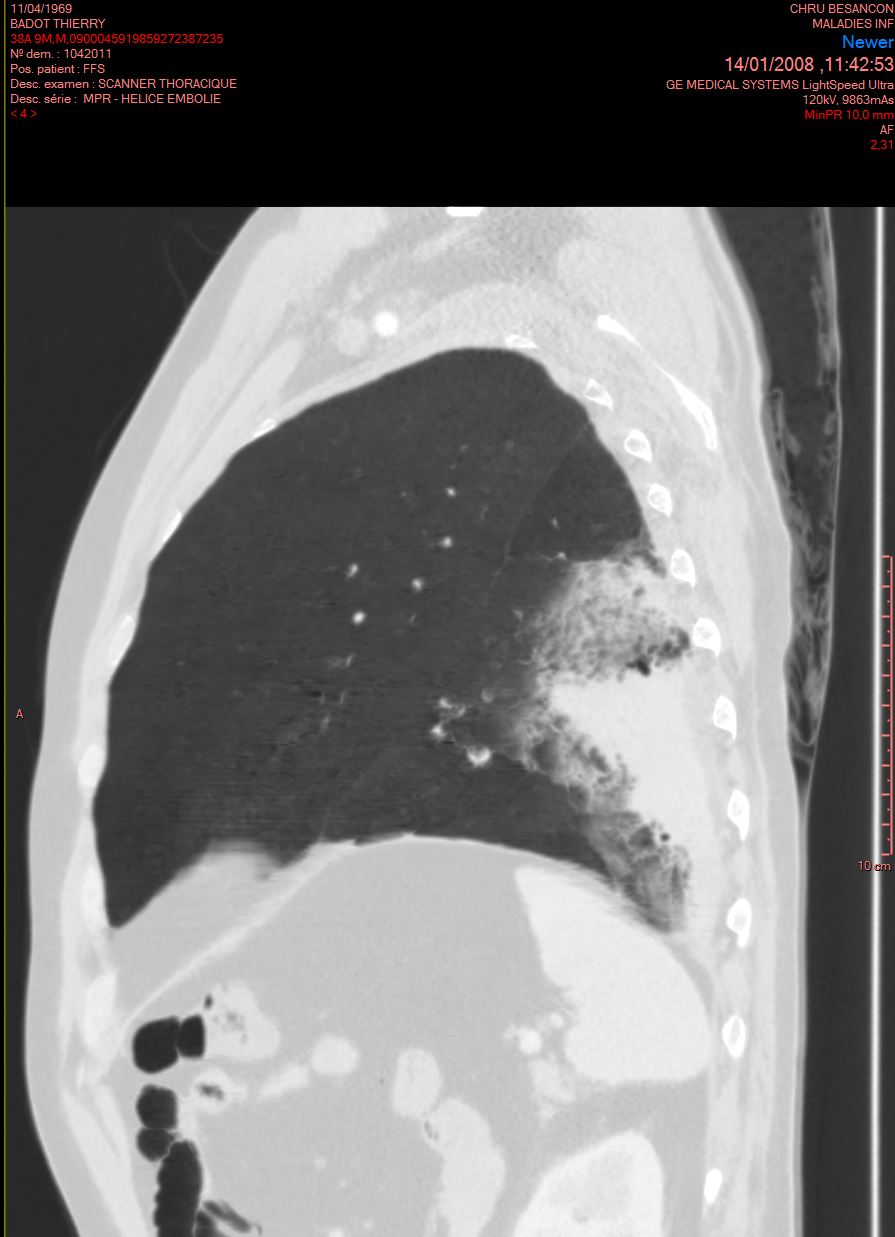 PFLA  lobe inférieur G
a : RP face
b : RP profil
a1 : TDM frontal MinIP
a2 : TDM frontal MPVR
b1 : TDM sagittal MinIP
Condensation (★)
Bord net VG (/)
Bord net coupole G (/)
Disparition de la partie
bord post coupole G (---)
Diagnostic différentiel des PFLA
TDM C+ axial
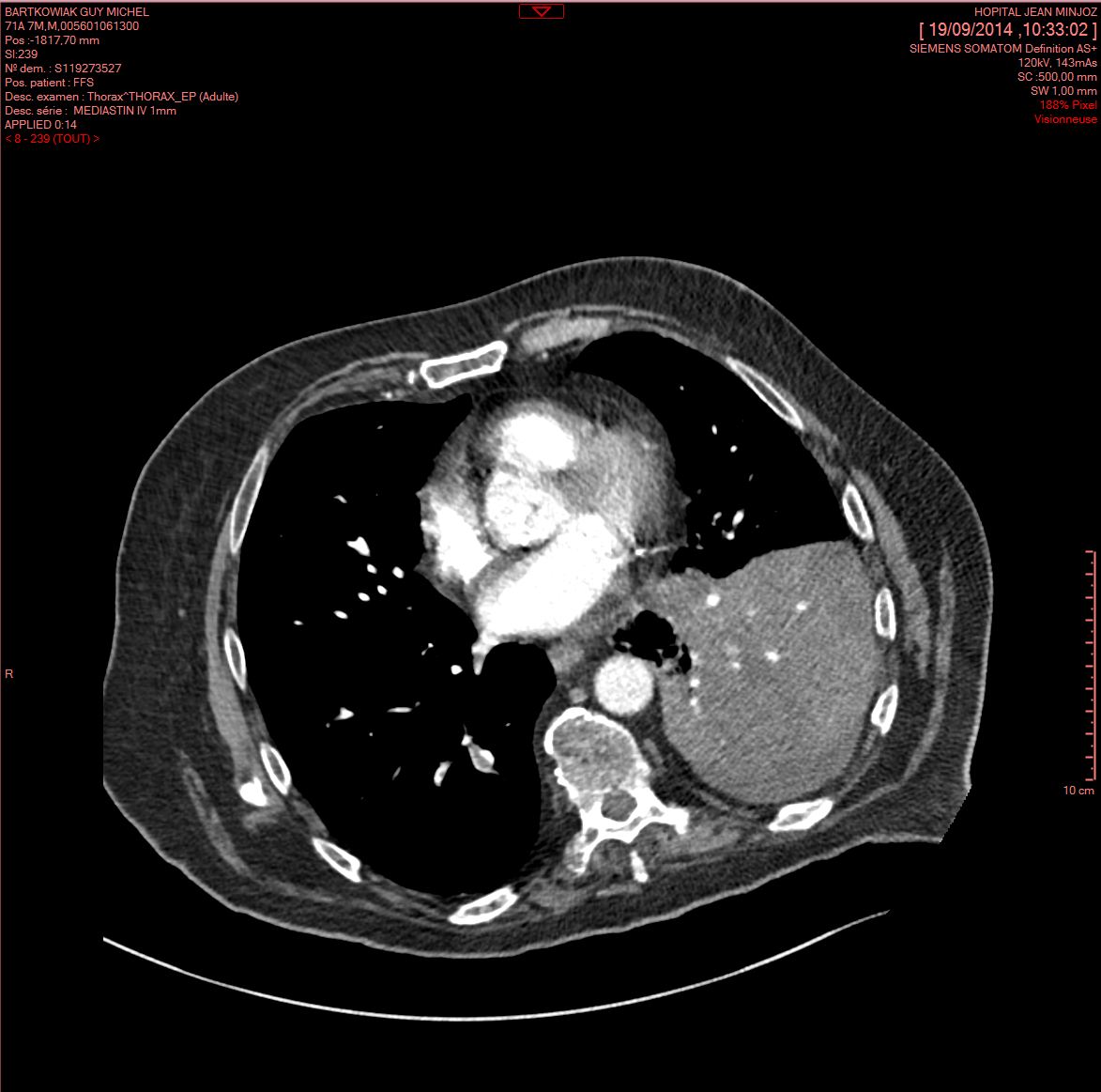 Homme, 71 ans, Tabagisme actif,
Diabète de type 2, fébricule 38°
TVMI, Suspicion d’embolie pulmonaire
Dg : CP homogène LIG 
 + Thrombus APLID ()
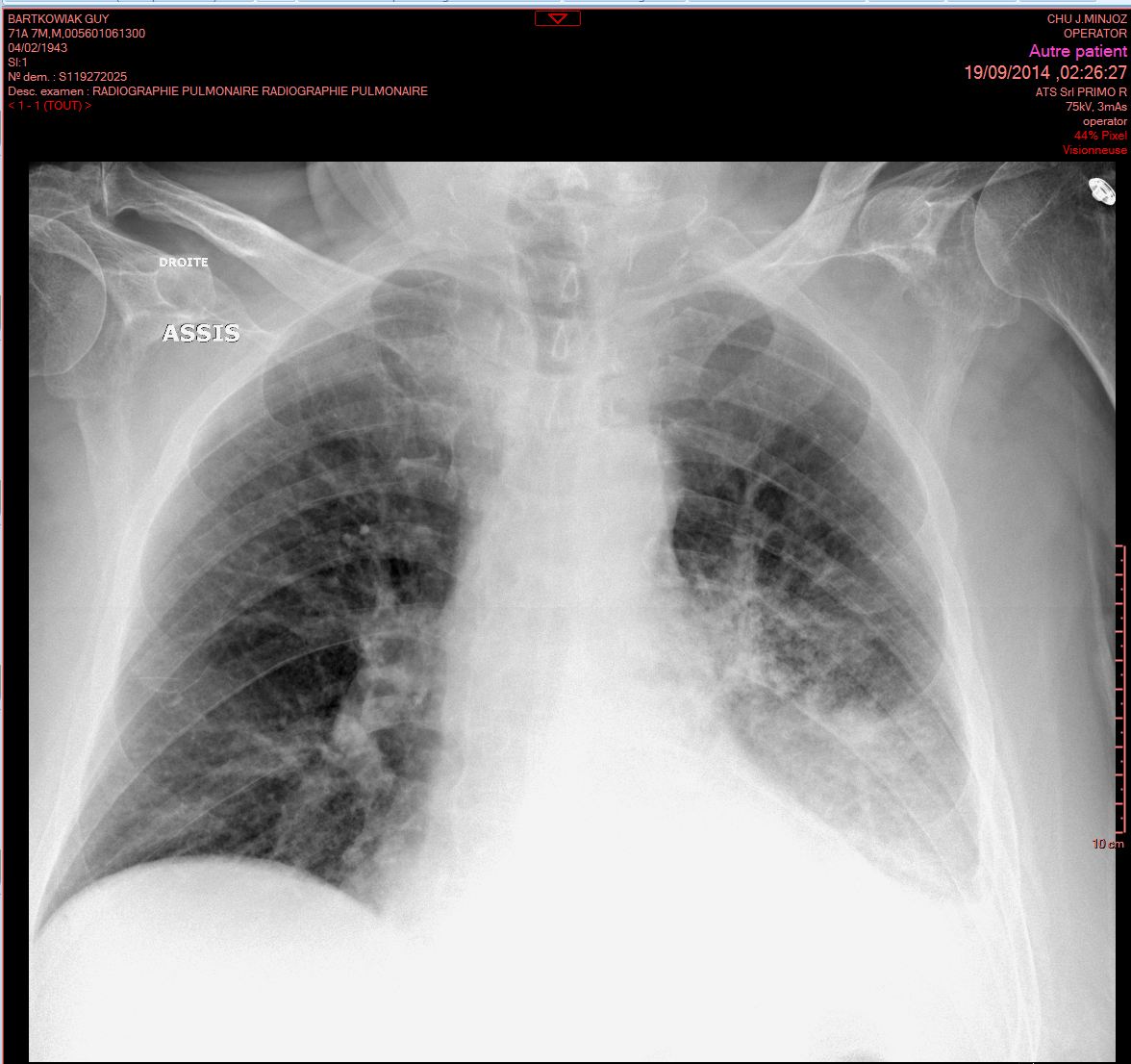 RP face
Frontal
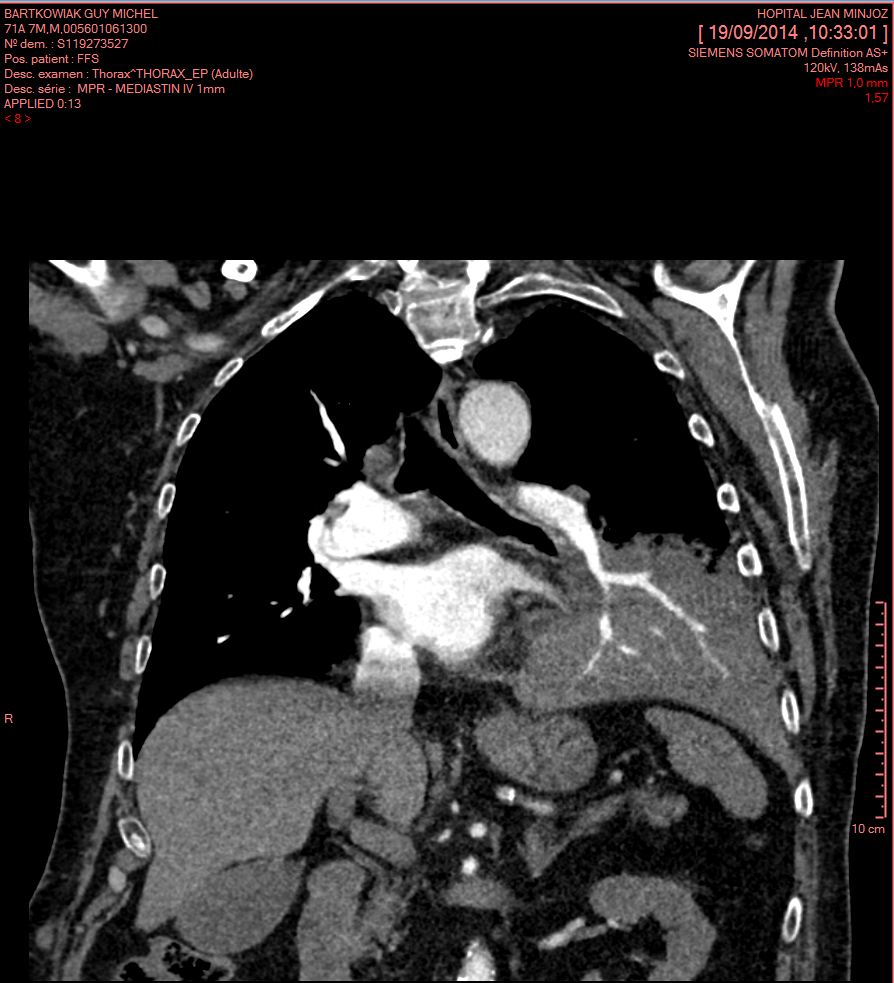 sagittal
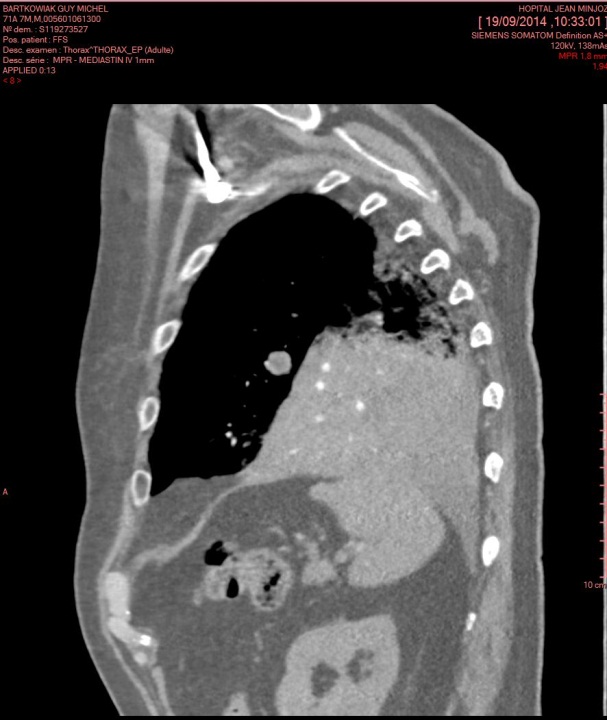 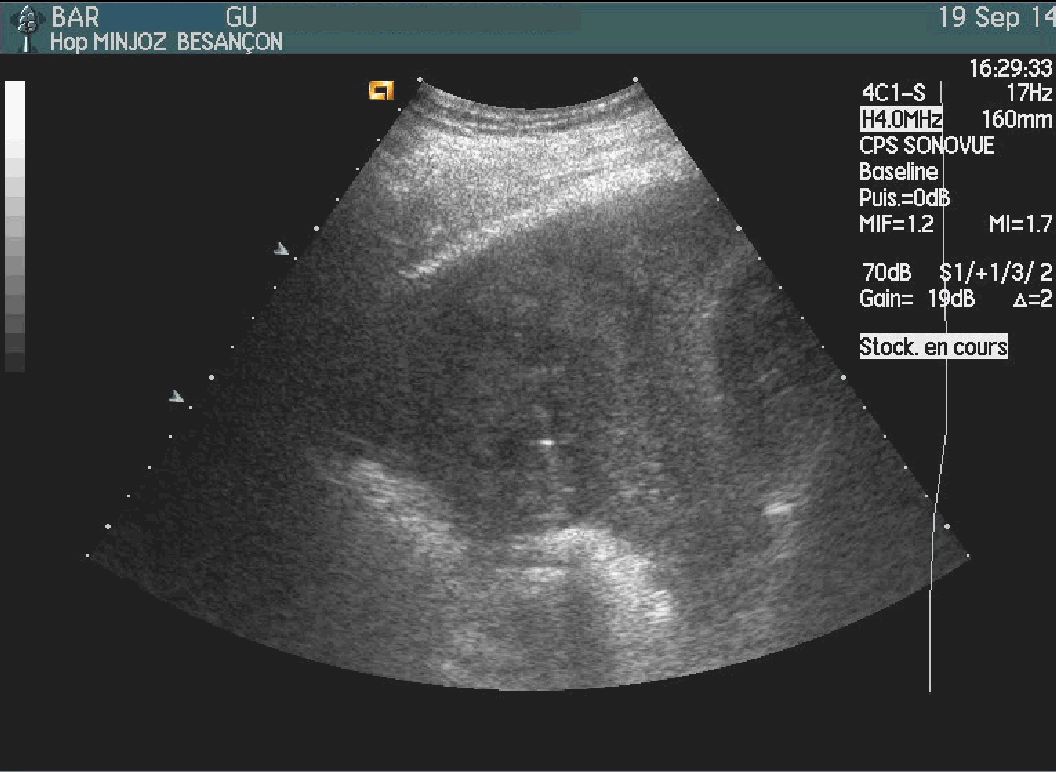 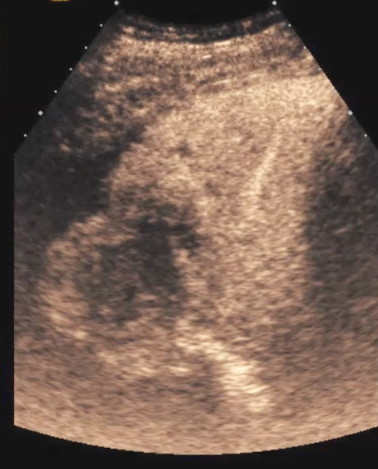 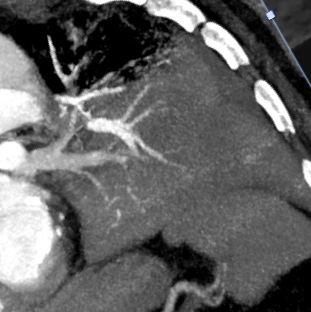 Dg : Adénocarcinome de la pyramide basale G
a Clips : Echographie + Doppler couleur + ECUS sur LIG
?
b échographie : Condensation échogène du LIG (★)
c ECUS : Masse hypoéchogène (O) + épanchement ()
d TDM : épanchement pleural localisé (), masse invisible
PFLA à pneumocoque pseudonodulaire
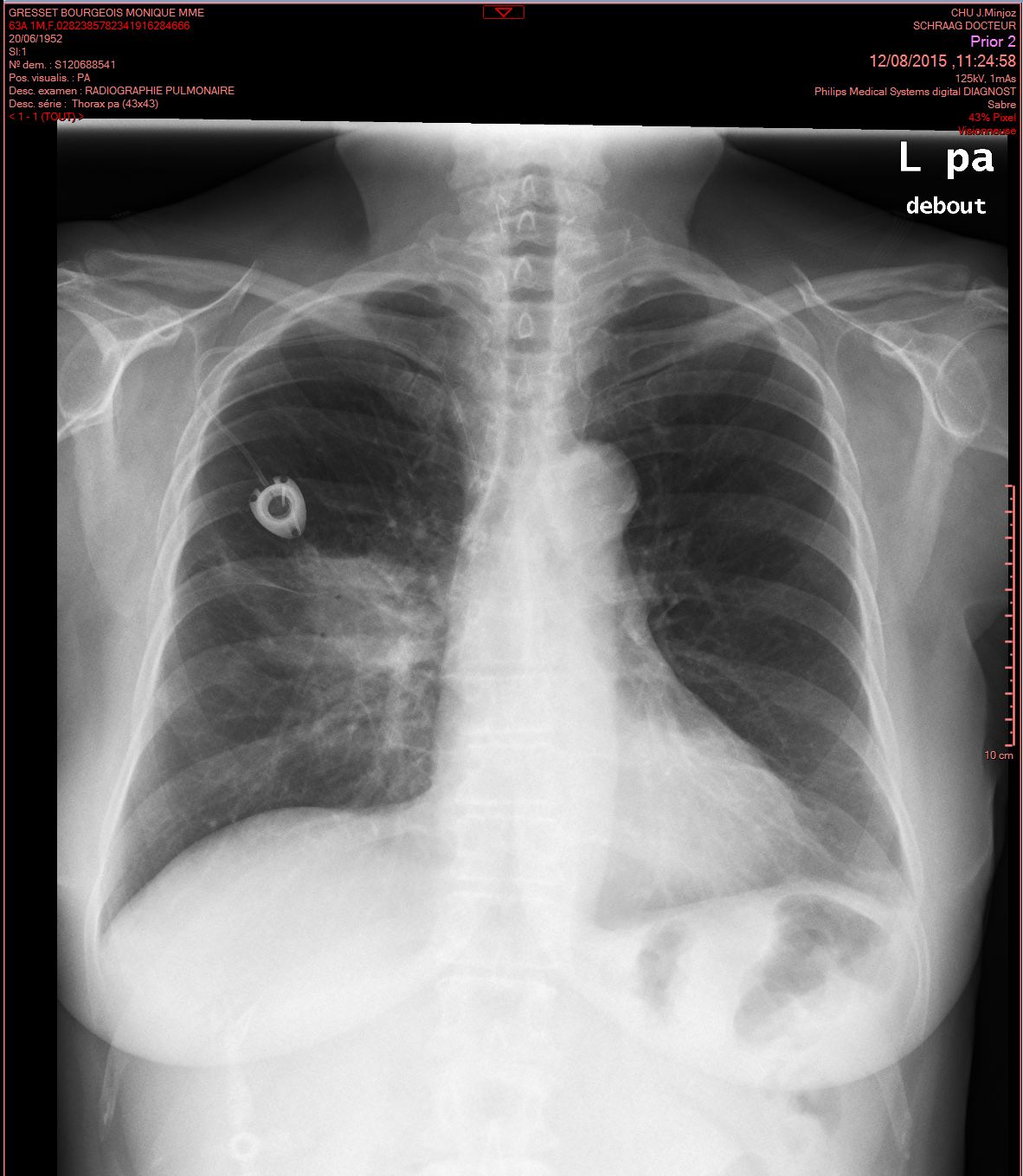 a1
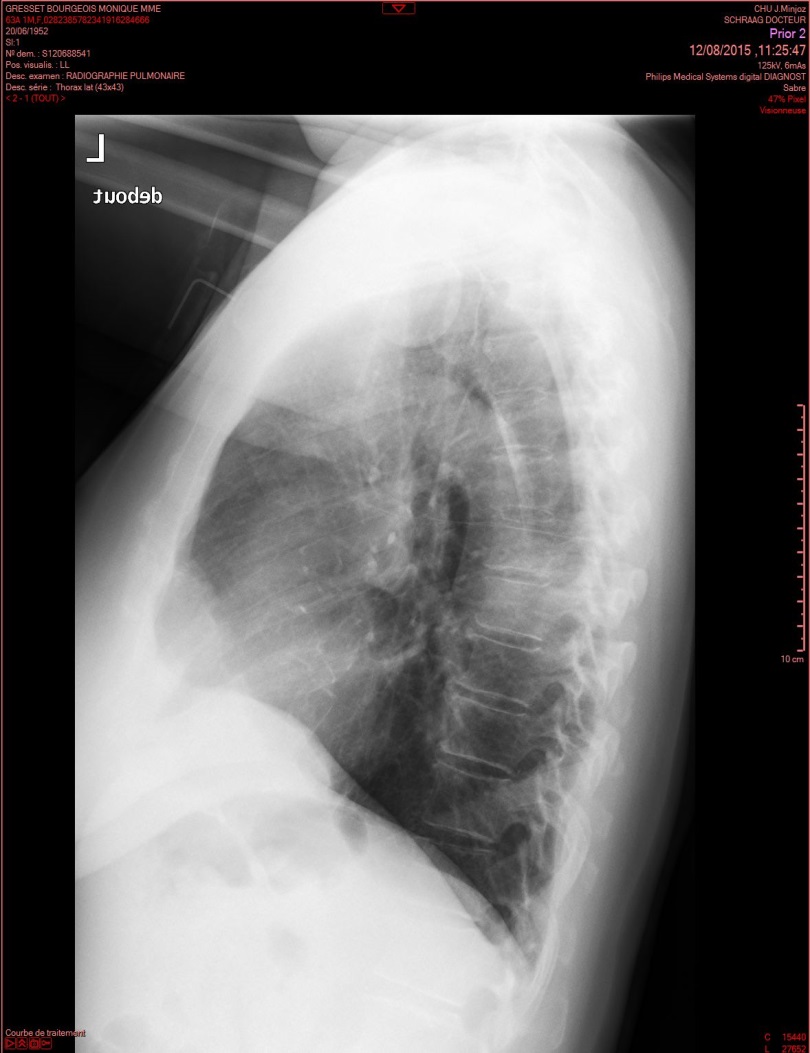 a2
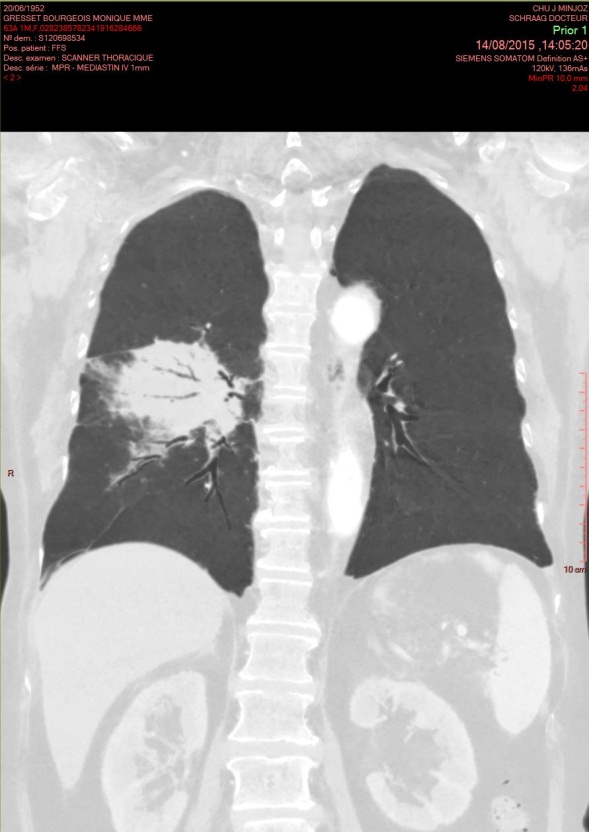 b1
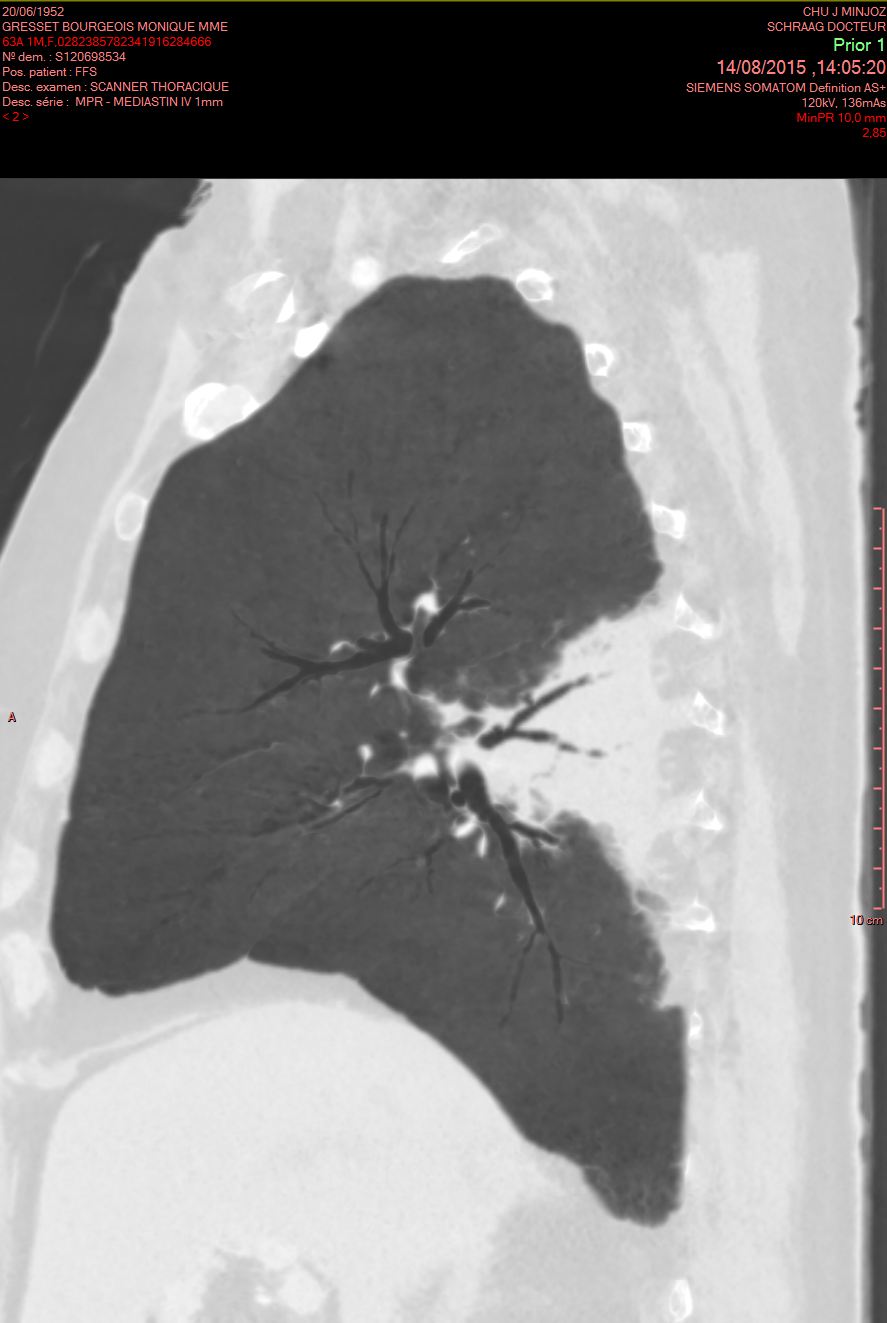 b2
a1 RP face : Condensation pseudonodulaire à contours flous,    	péribronchovasculaire du segment de Nelson droit (o)
a2 RP profil : Surdensité de Th7 et du trou de conjugaison (o)
TDM MinIP frontal (b1) et sagittal (b2) : Bronchogramme aérique
	                dans la condensation du segment 6 droit ()
Diagnostic différentiel des PFLA : POC
Homme 28 ans,
RCH traitée
Douleur thorax
Fièvre à 38,5°
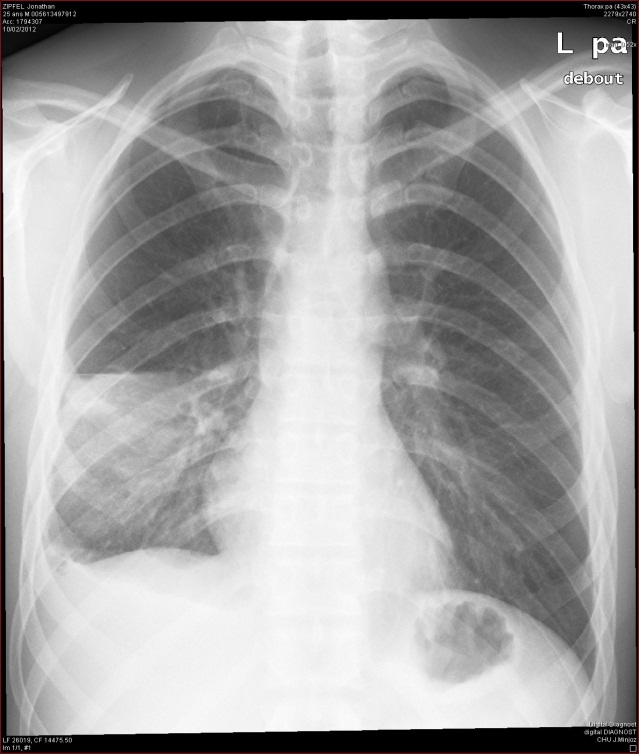 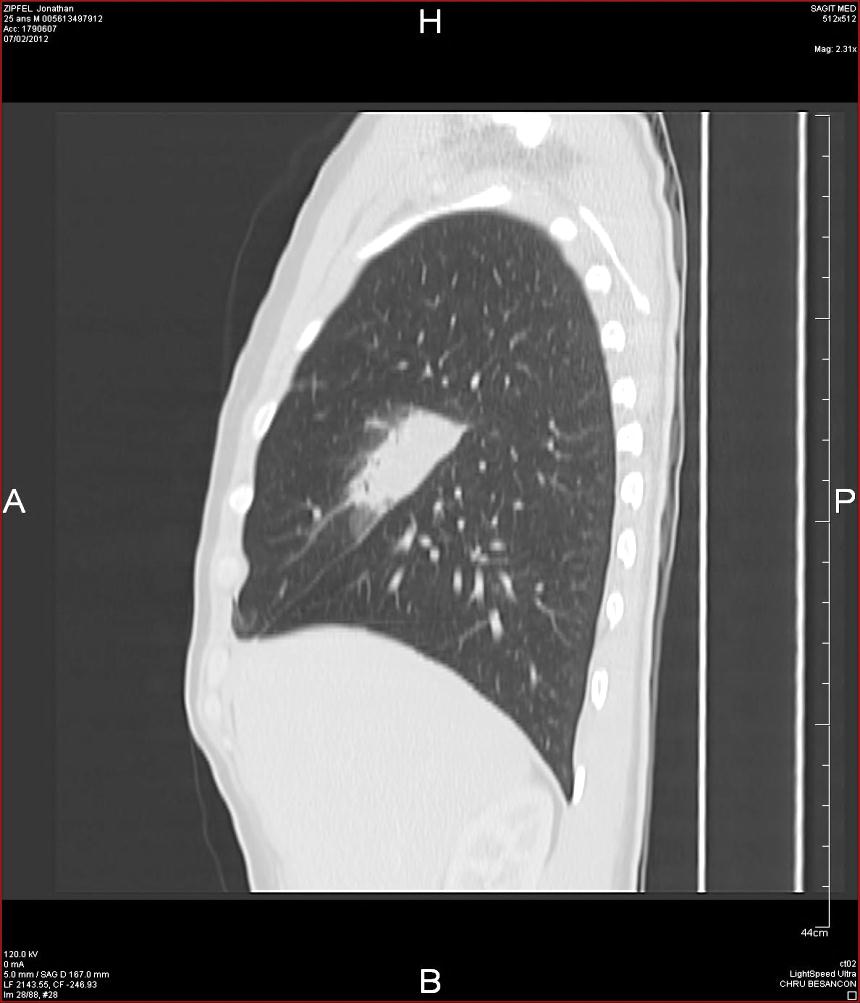 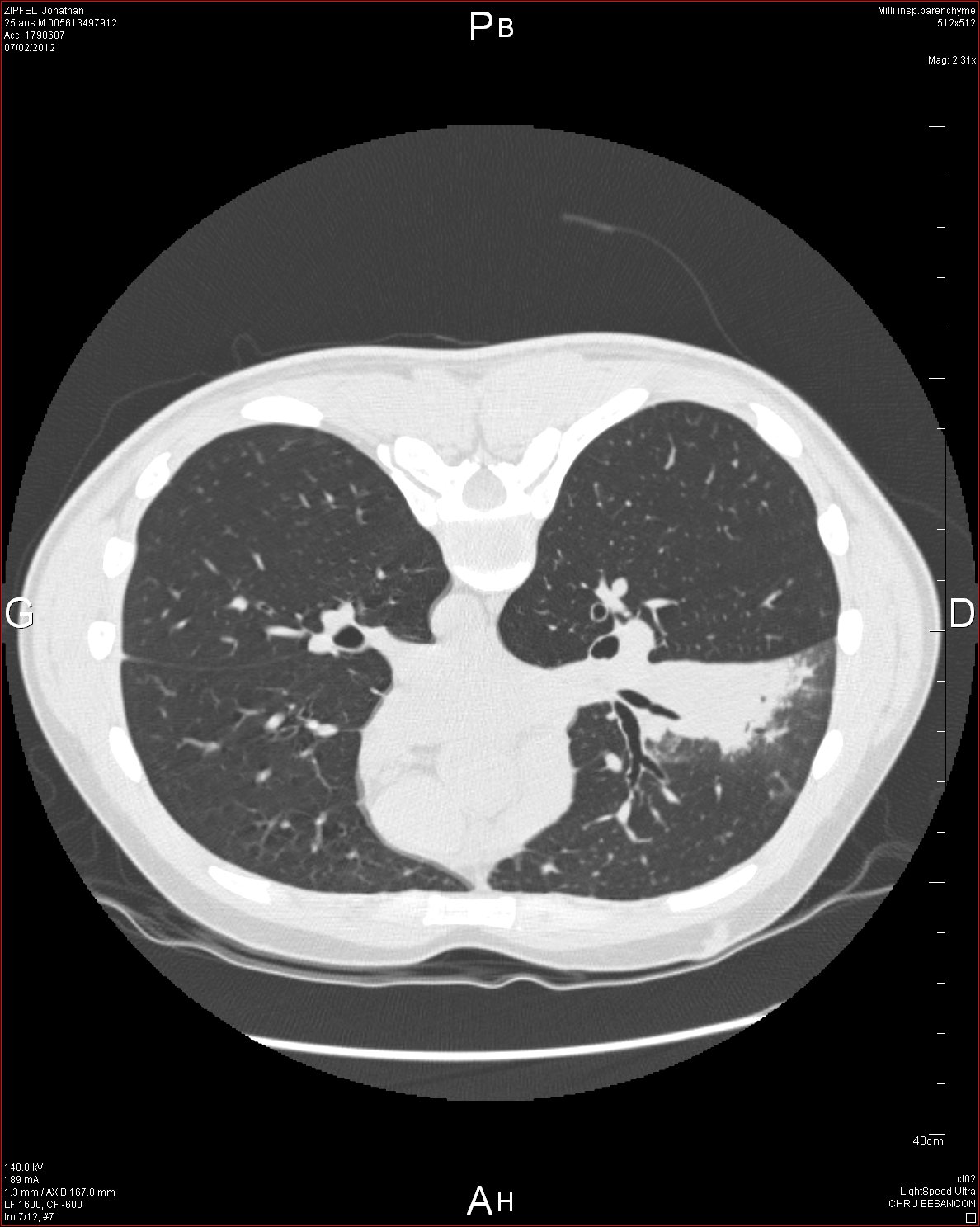 CP du lobe moyen
Pas atteinte plèvre
Dg PTP : POC
Régression sous
corticoïde complète
Femme 51 ans,
Fièvre à 38,5°
CRP = 34
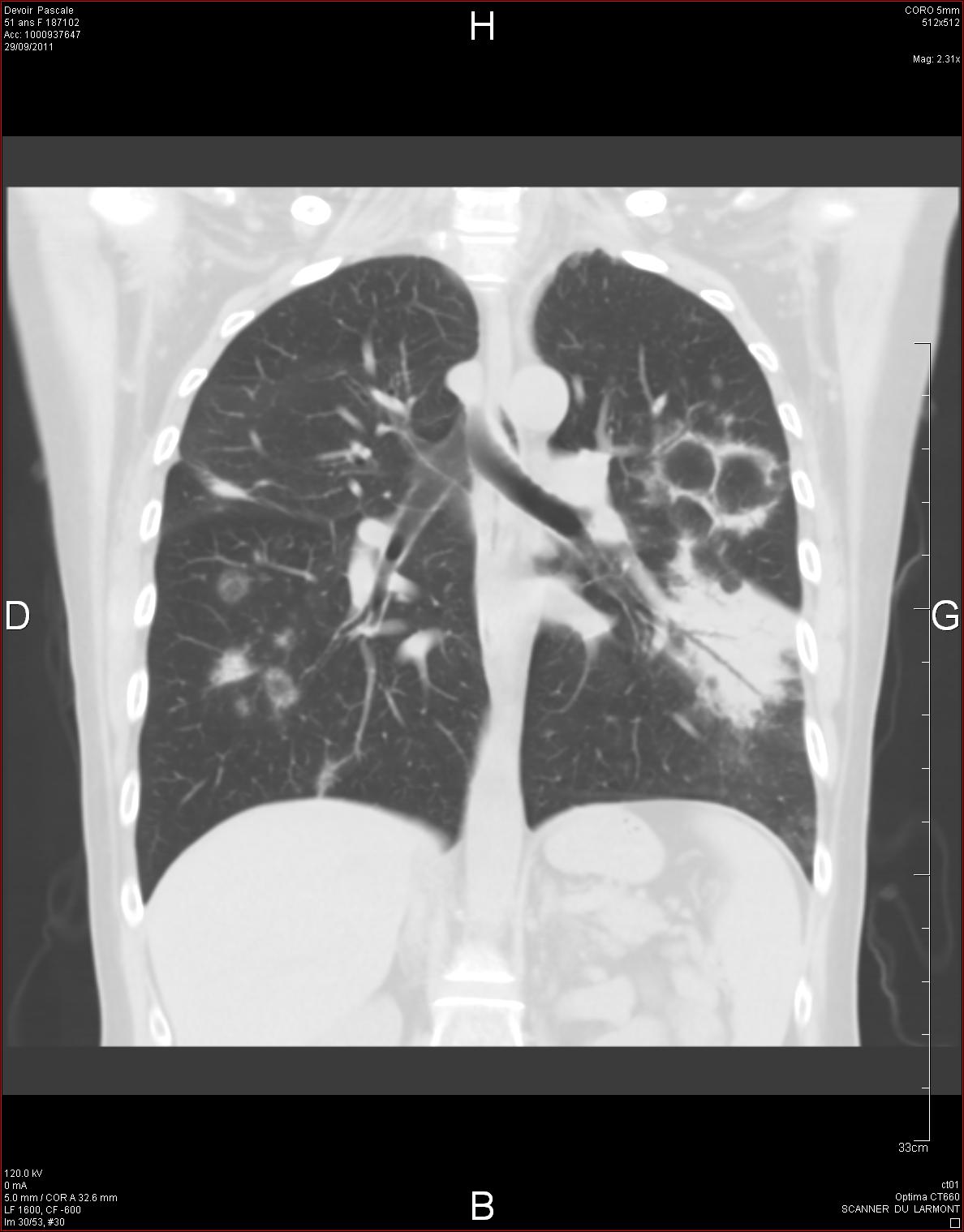 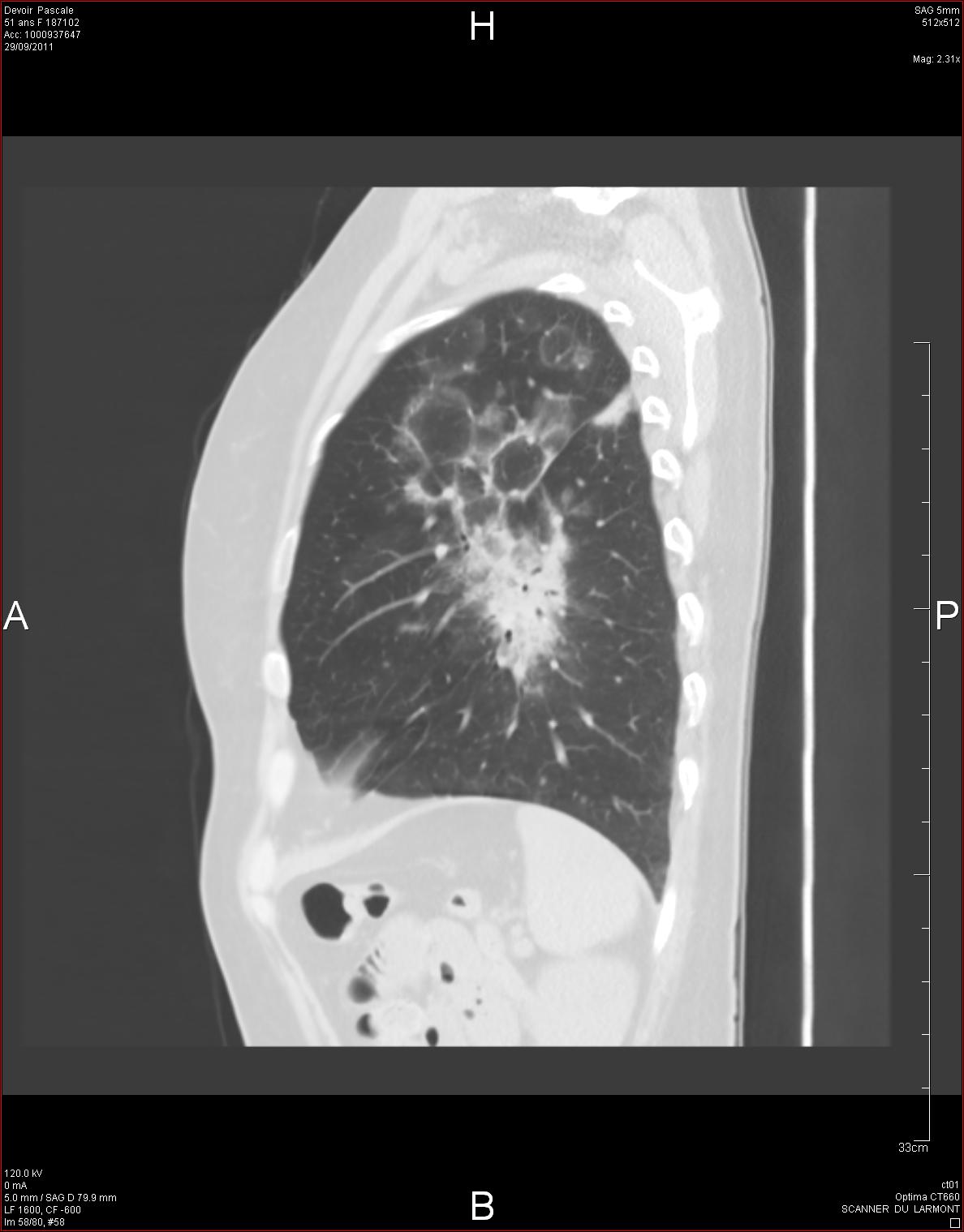 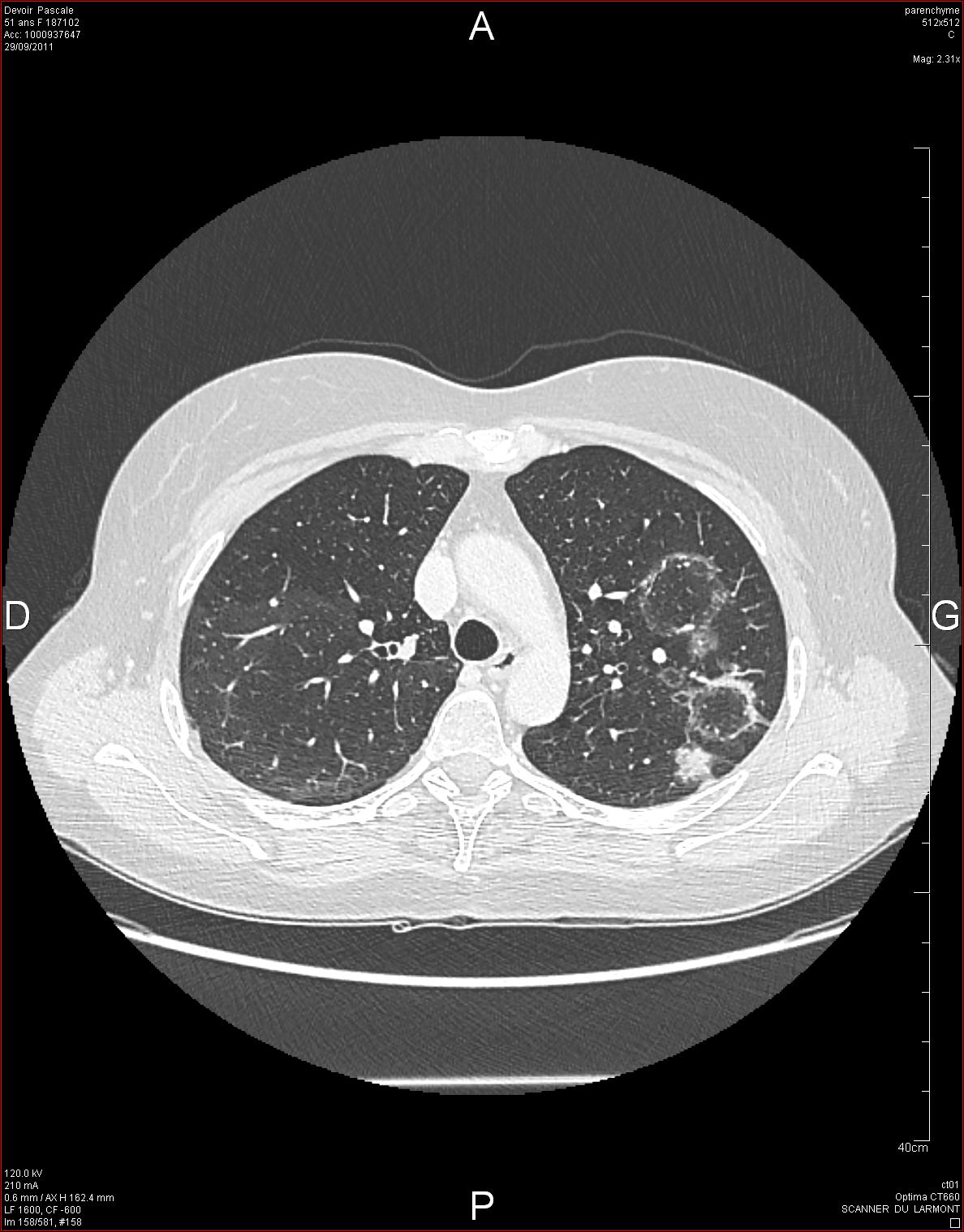 CP du LIG (O)
Signe de l’atoll ()
Dg clinique : POC
Régression sous
corticoïde complète
Différence PFLA et bronchopneumopathie
(Selon Muller er Silva)
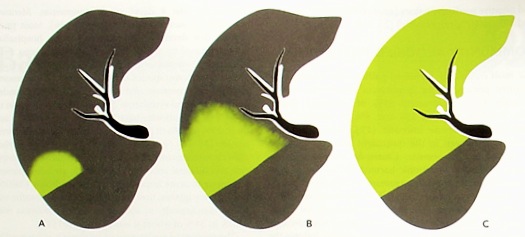 Verre 
dépoli
Images élémentaires
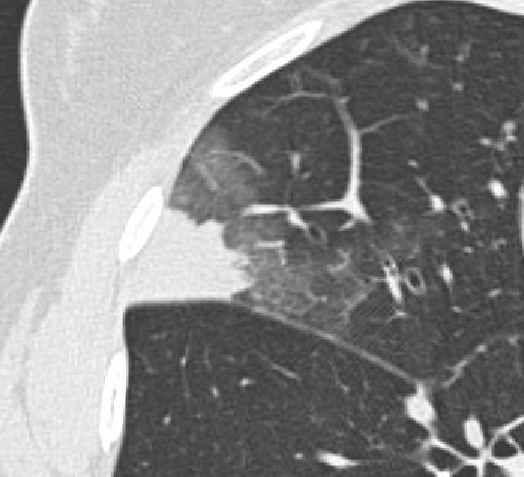 Condensation 
parenchymateuse
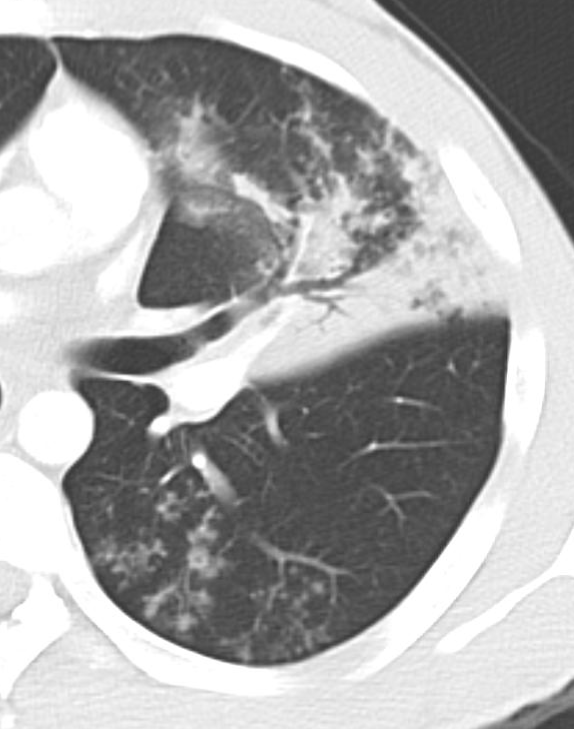 Evolution des lésions dans la PFLA
Nodule net
‘’arbre en bourgeon’’
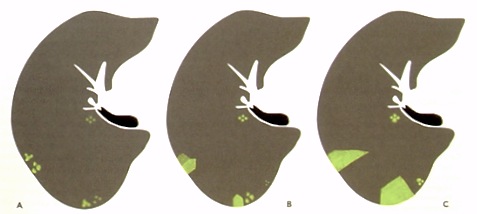 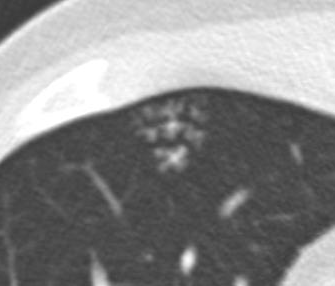 Nodule flou
‘’mimosa’’
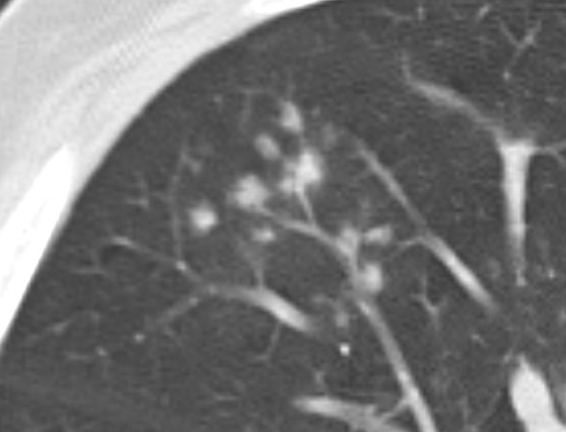 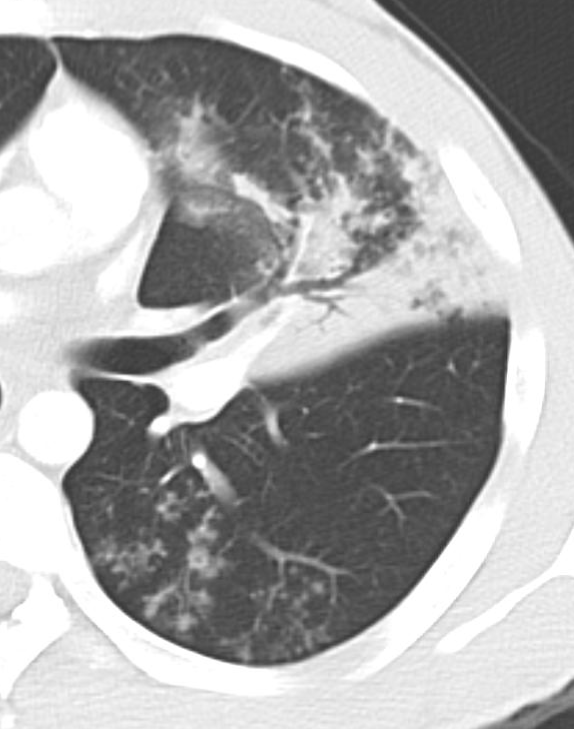 Lobule 
condensé
Segment
condensé
Evolution des lésions dans la bronchopneumopathie
Bronchopneumopathie à staphylocoque
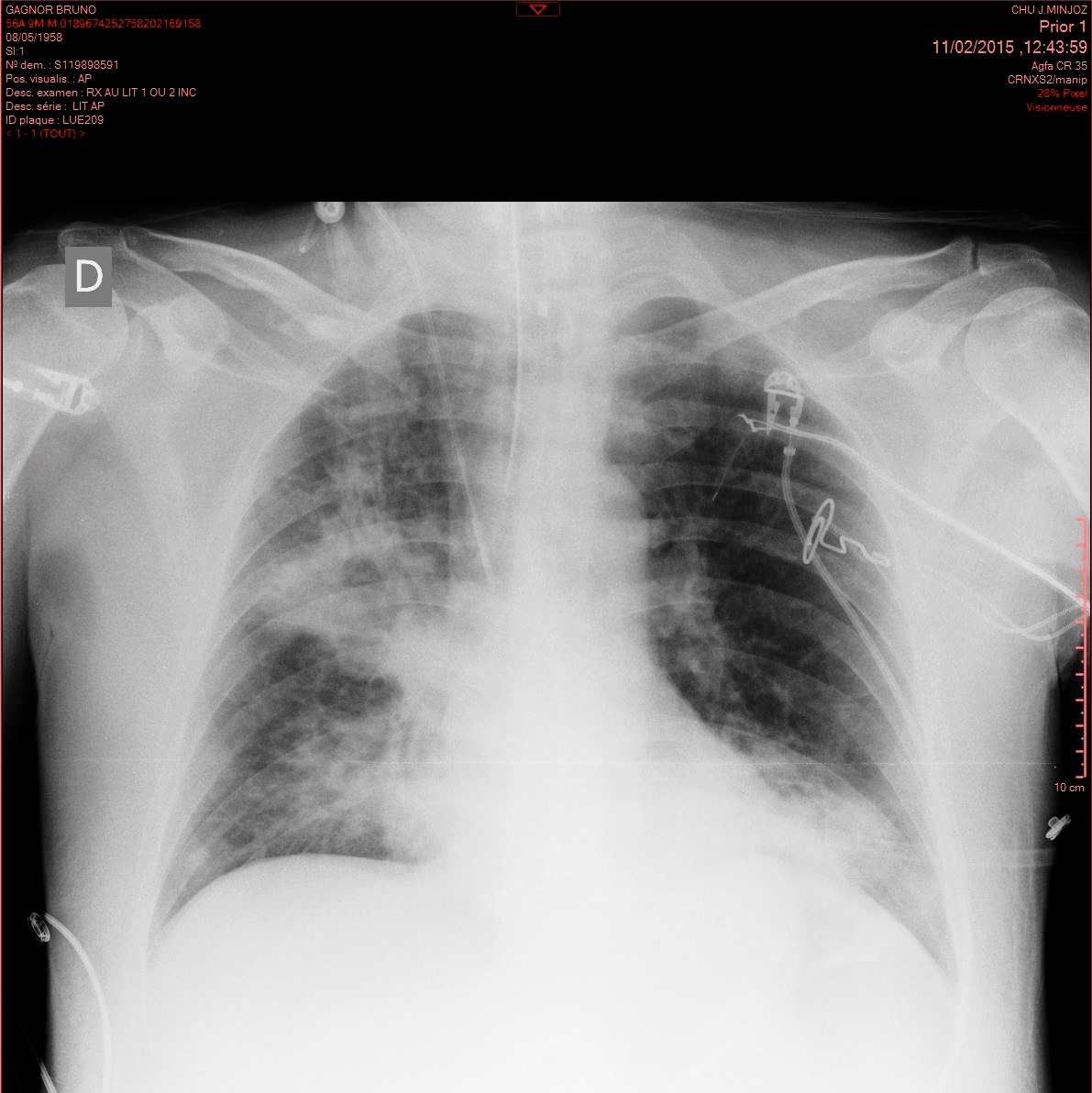 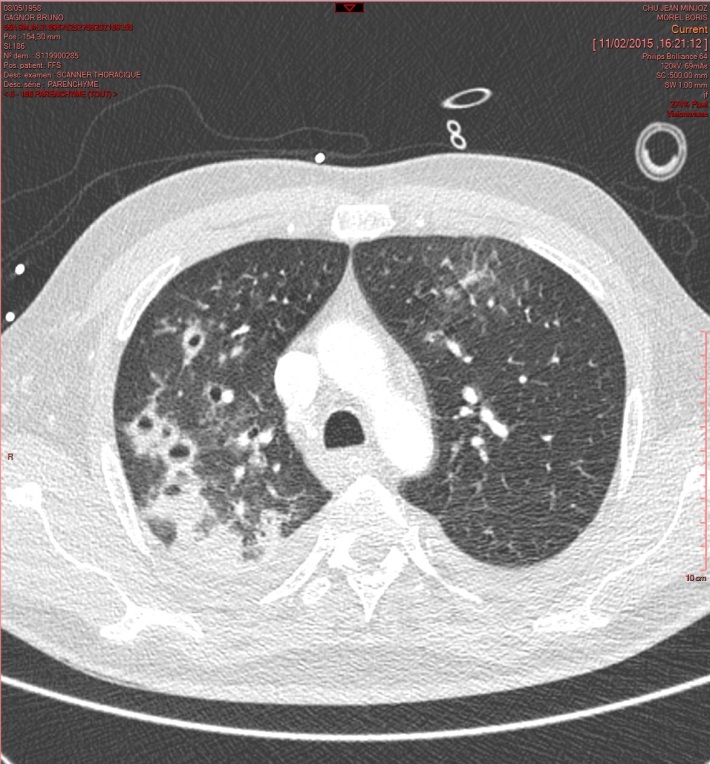 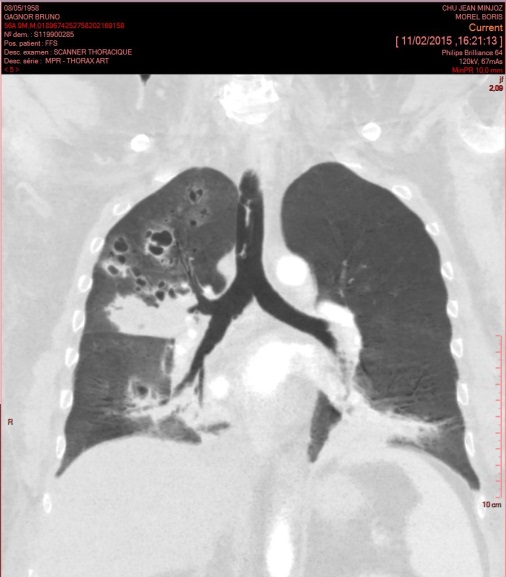 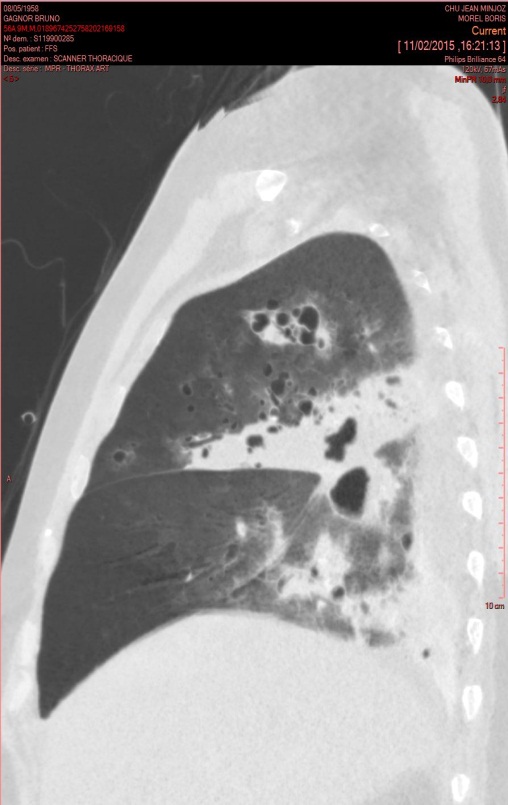 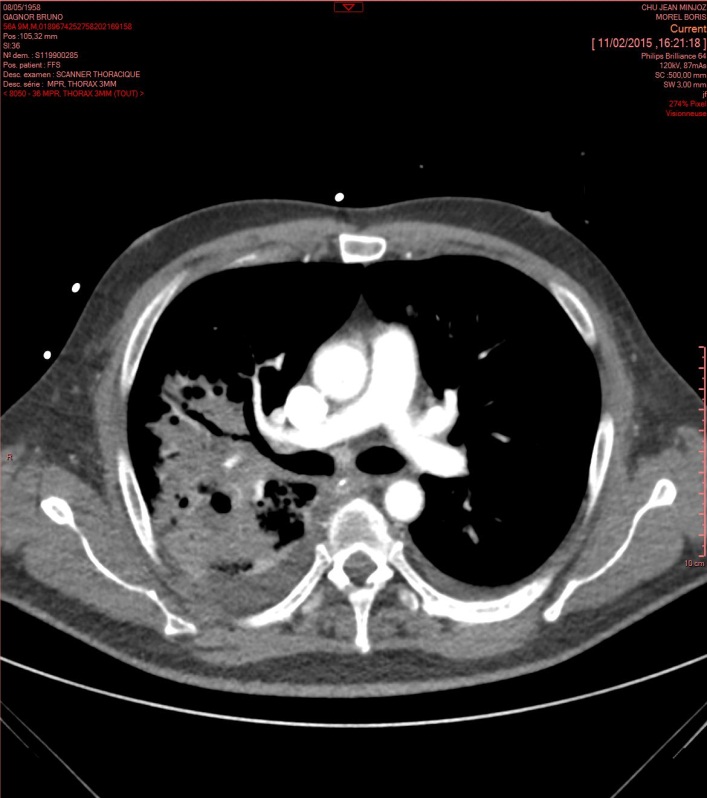 RP face 11/02/15
TDM C+ 11/02/15
Aspects en faveur d’une infection à staphylocoque
Endocardite valve tricuspide
Condensations parenchymateuses multifocales (O)
Pneumatocèles (O)
Epanchement pleural bilatéral ()
Evolution rapide
Bronchopneumopathie à staphylocoque
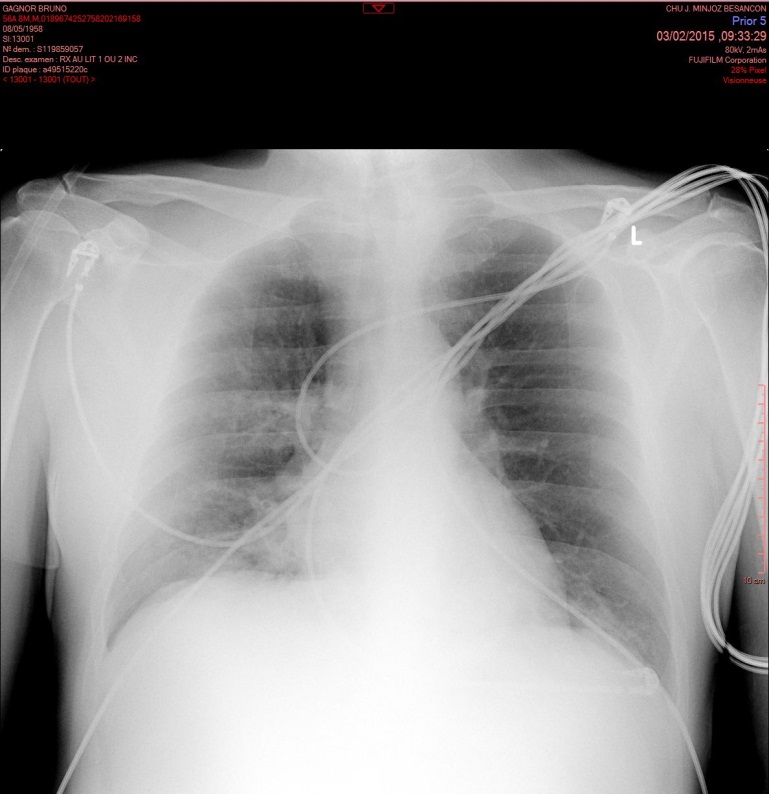 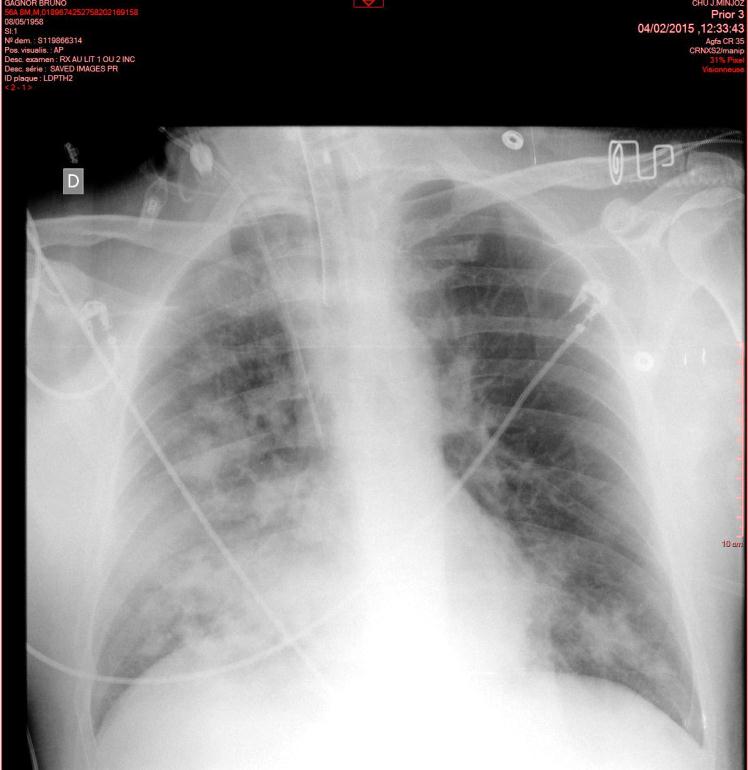 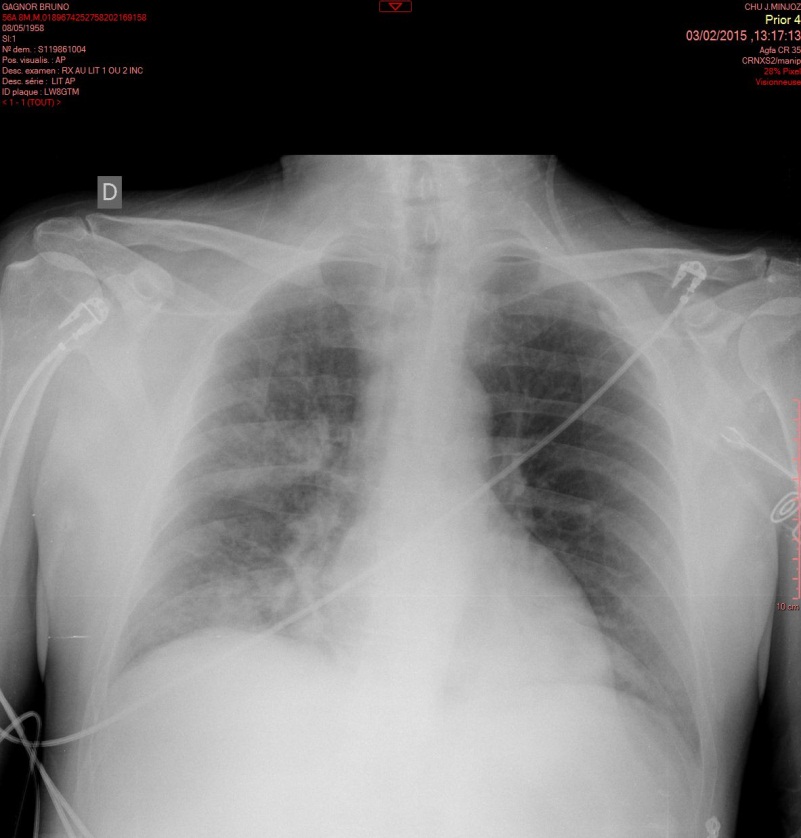 03/02/15
03/02/15 + 6h
04/02/15
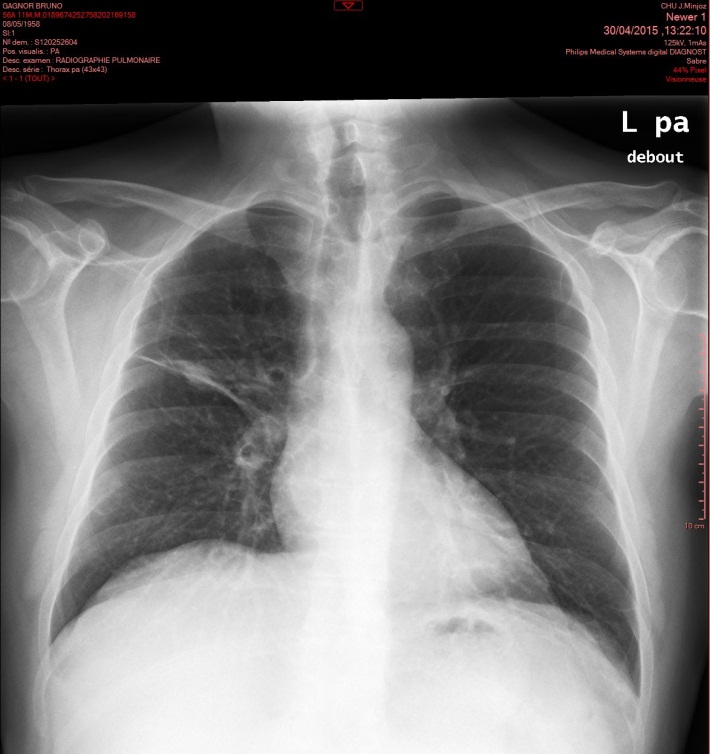 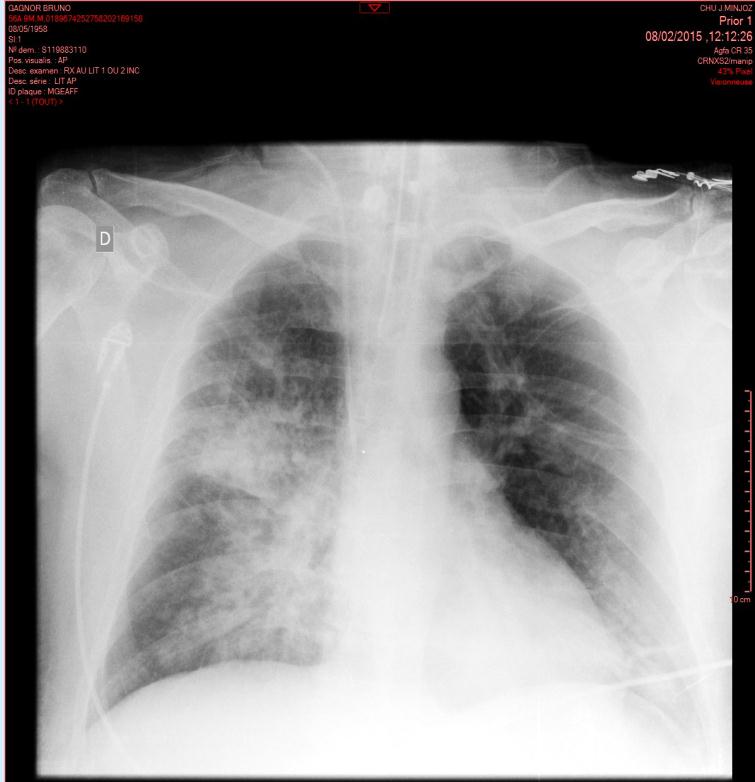 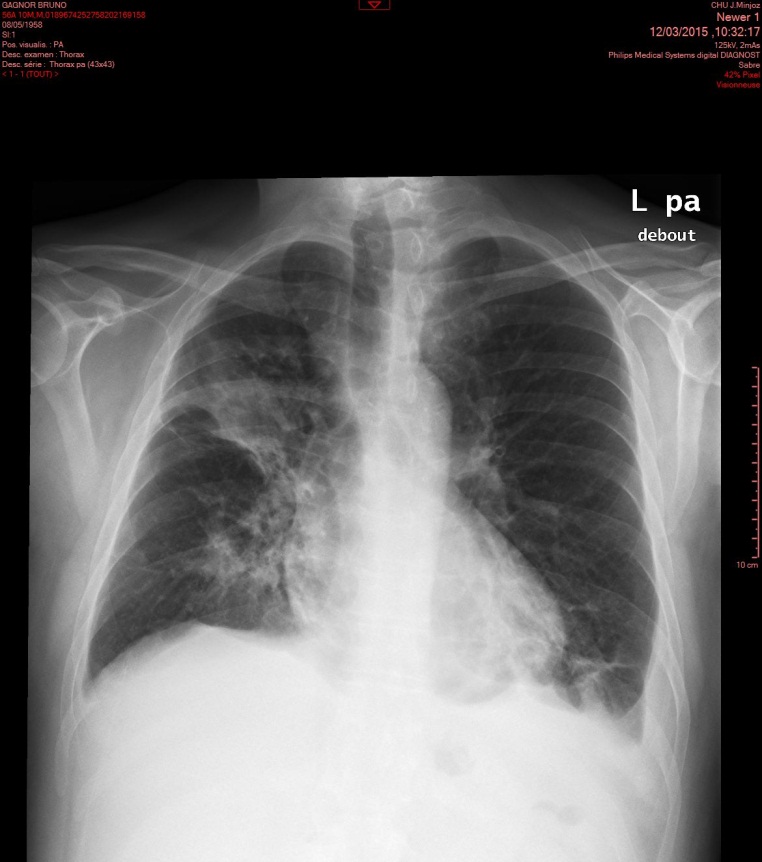 30/04/15
08/02/15
03/03/15
Evolution rapide
Guérison complète
Manque pneumothorax
Pneumopathie bilatérale post inhalation
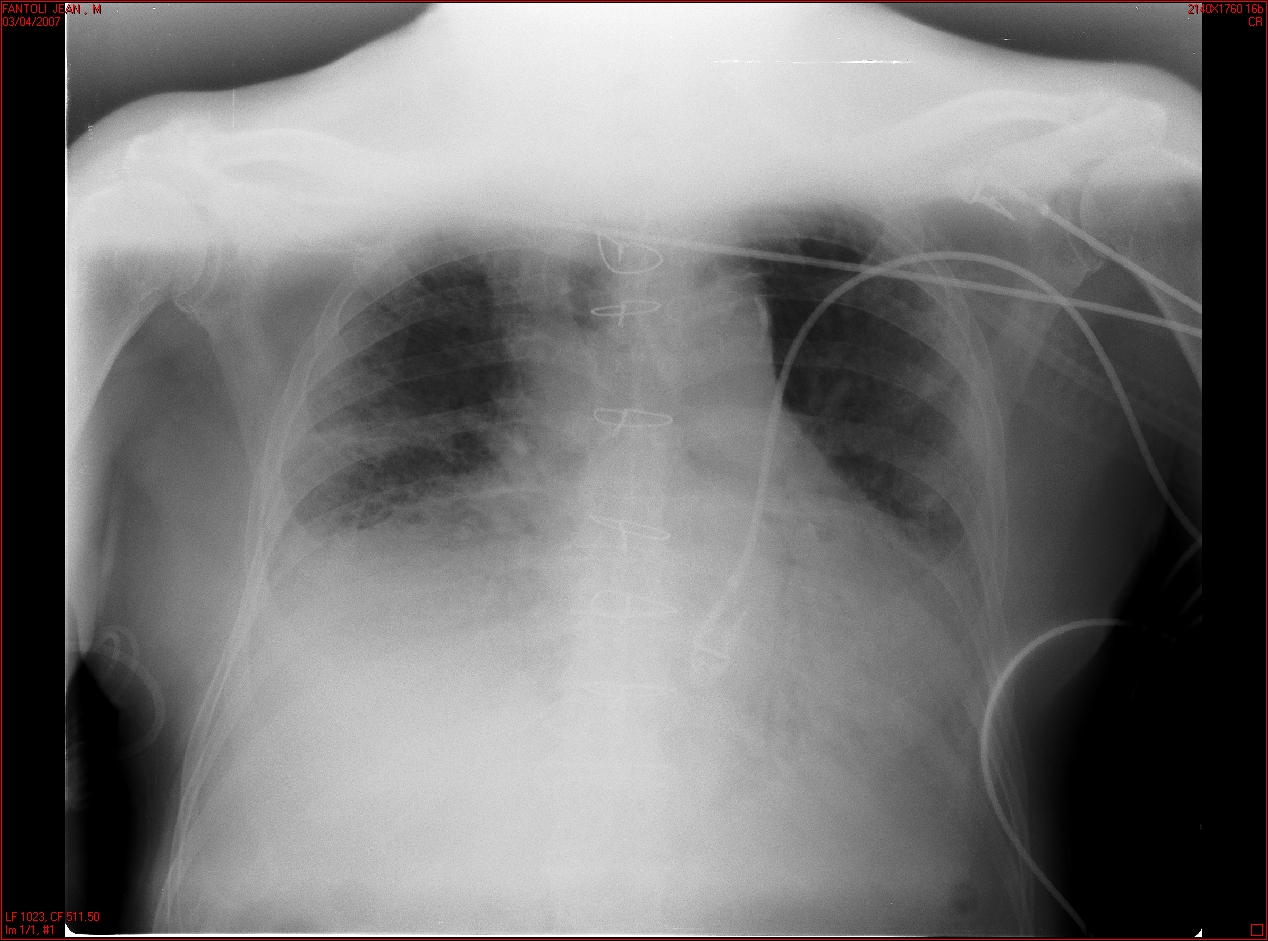 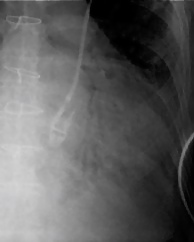 a : Disparition du contour des 2 coupoles
b : Disparition de la ligne médiatisnale para-aortique
c : Apparition d’un bronchogramme aérique
Pneumopathie post inhalation
 : Condensation au contact de la coupole   diaphragmatique droite
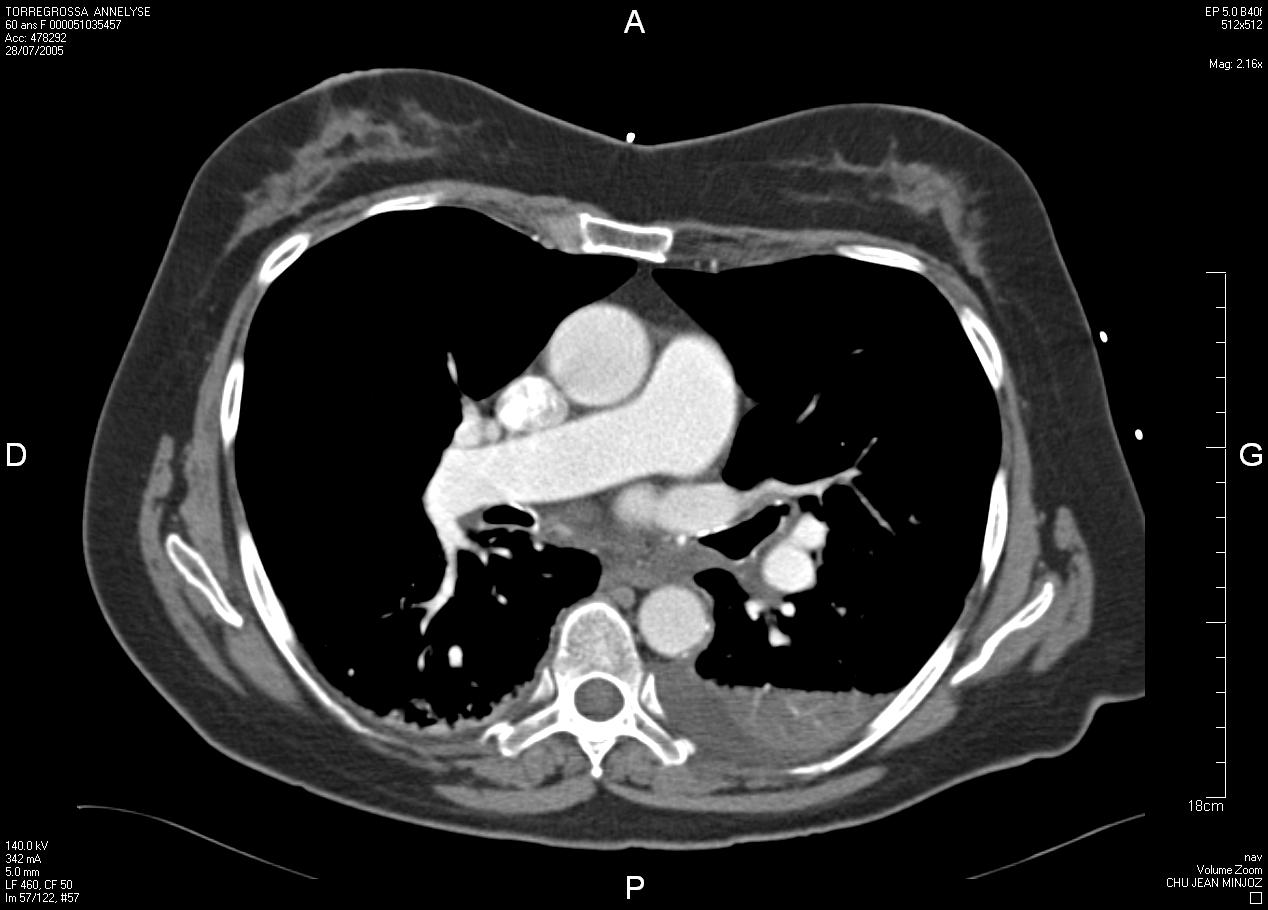  : Condensation au contact de la coupole   de la face latérale de l’aorte descendante
 : Bronchogramme aérique du LIG
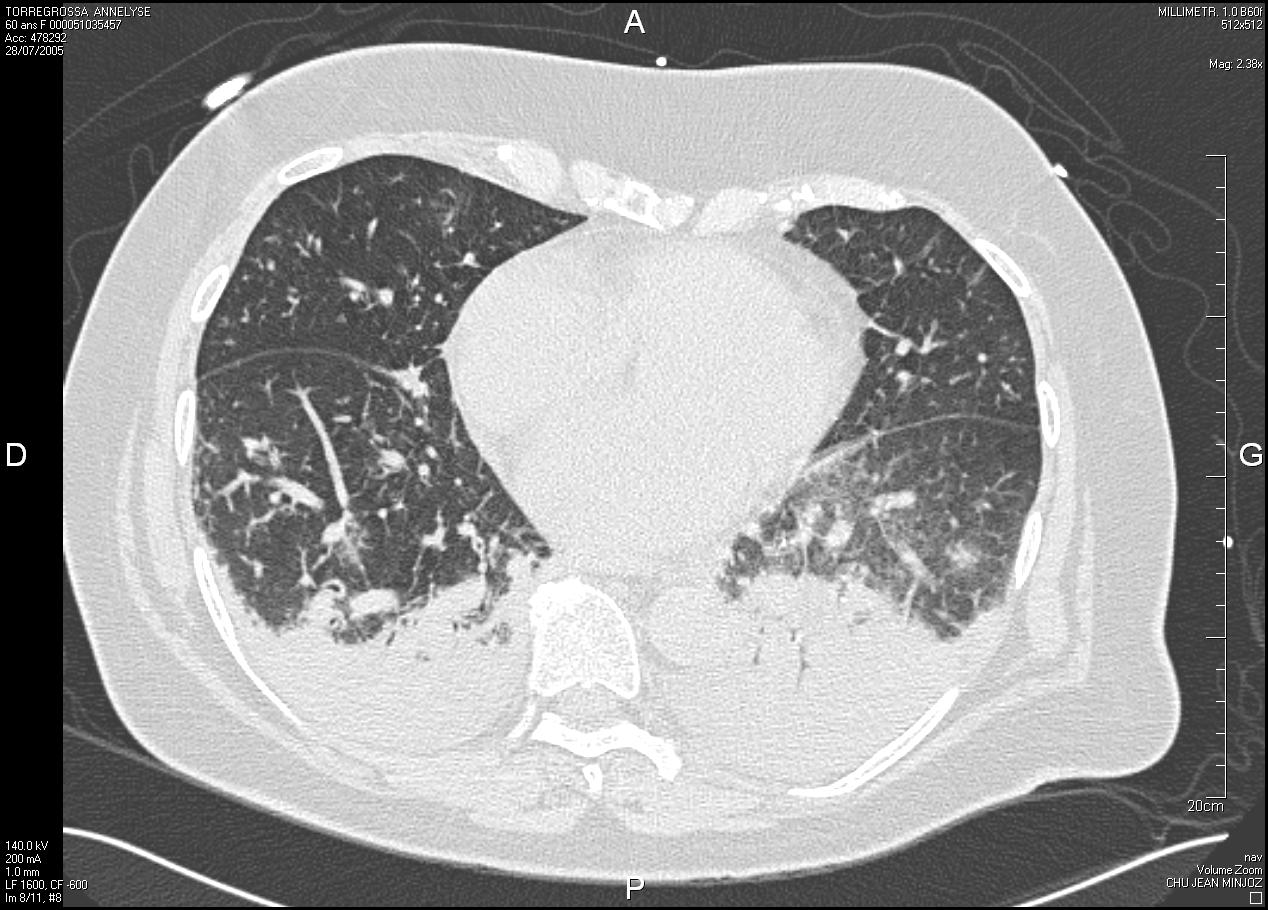 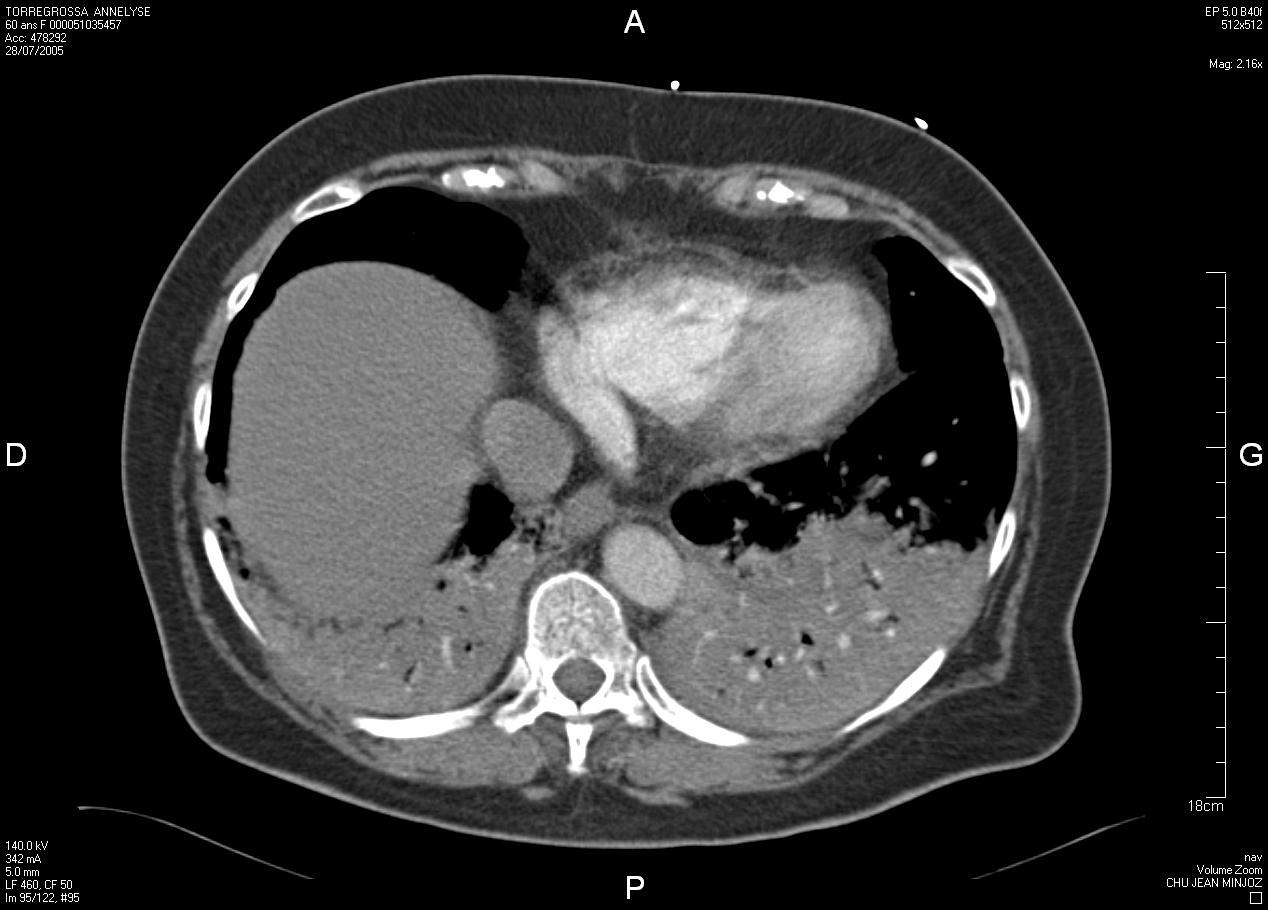 Pneumopathie post inhalation (des bases)
b1 : TDM
a : RP
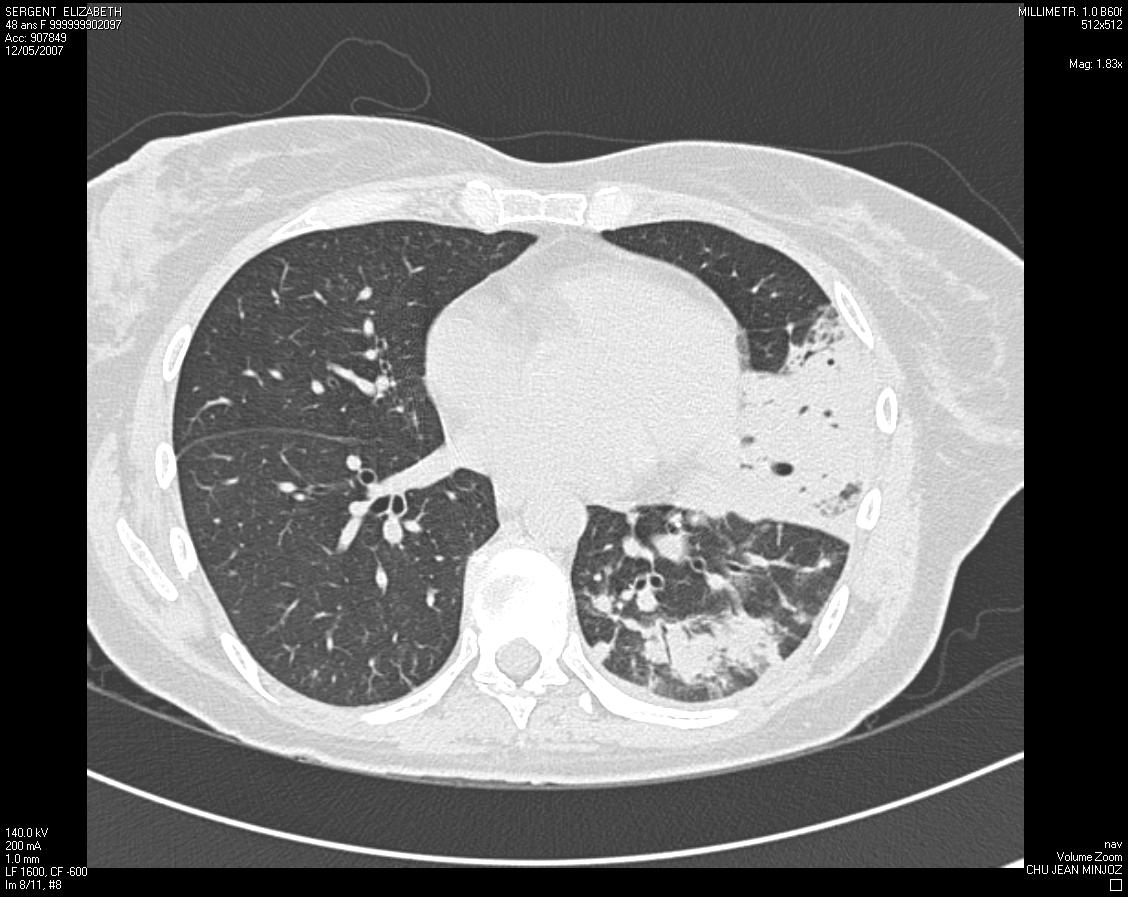 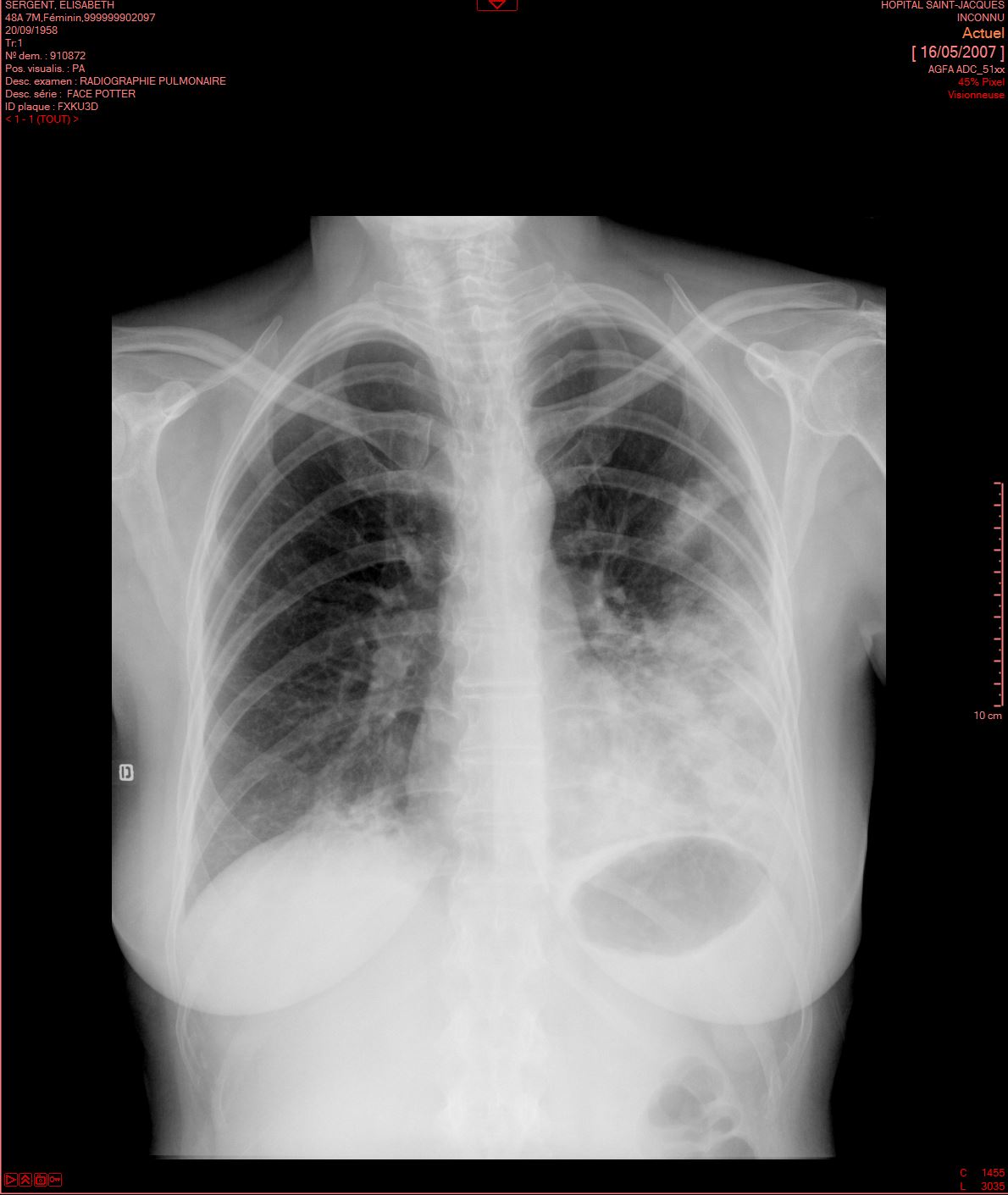 b2
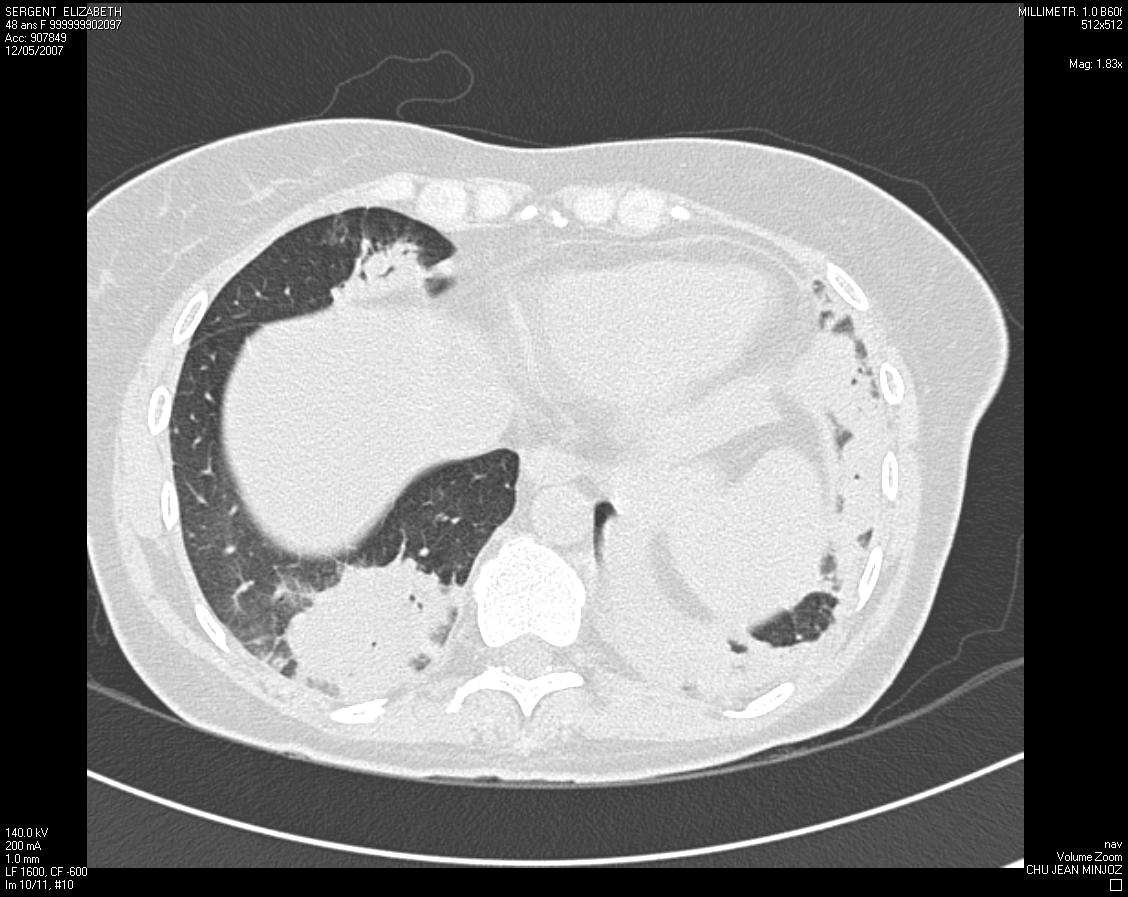 CP lingula (o) efface le bord G du cœur (--)
CP du LM (o) efface le bord int coupole D (--)
CP du LIG (o) efface le bord ext coupole G (--)
CP du LID (★) entraine une suropacité 
en arrière de la coupole droite
Pneumopathie d’inhalation
Asthme vieilli
BPCO + HTAP
Douleur + fièvre
CRP 30
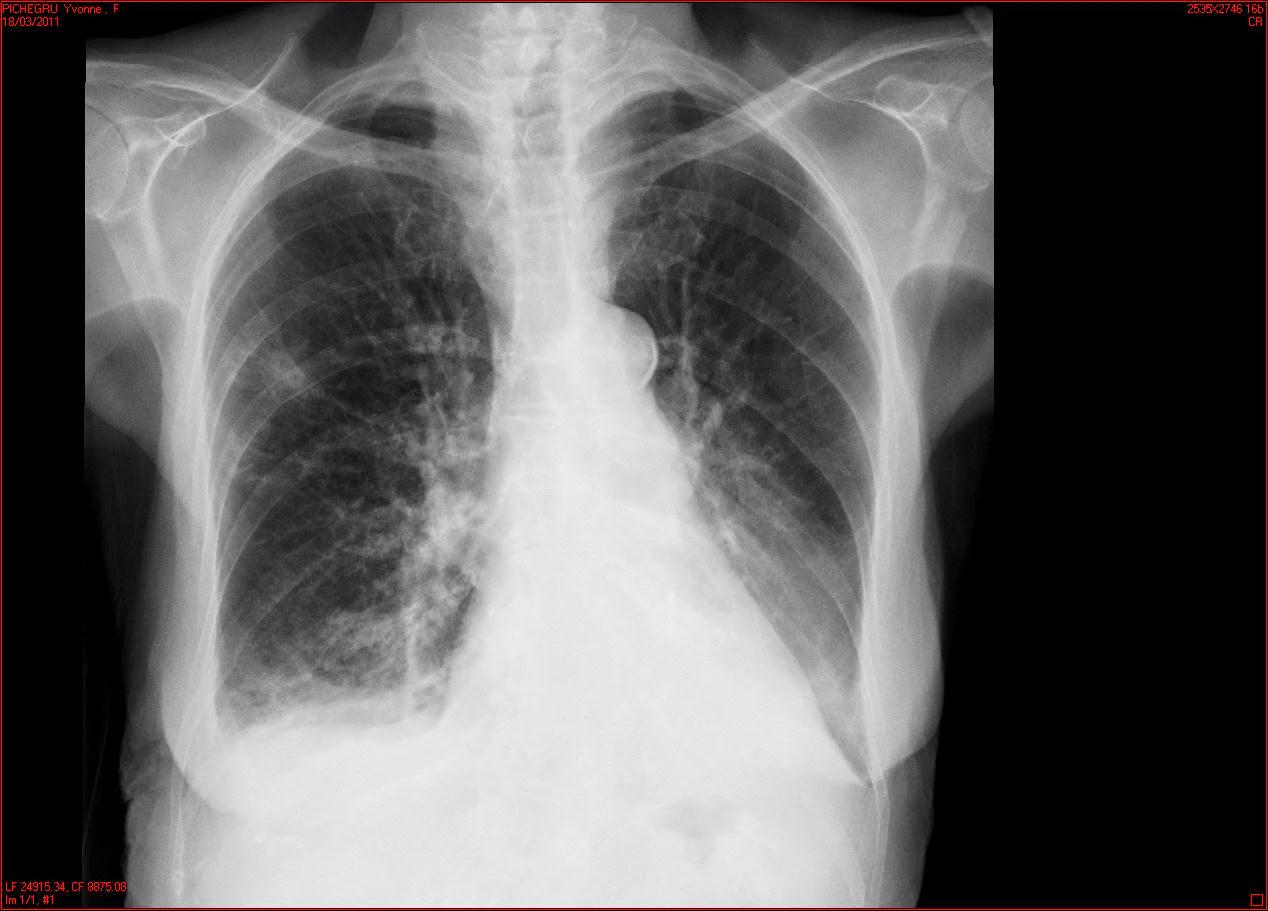 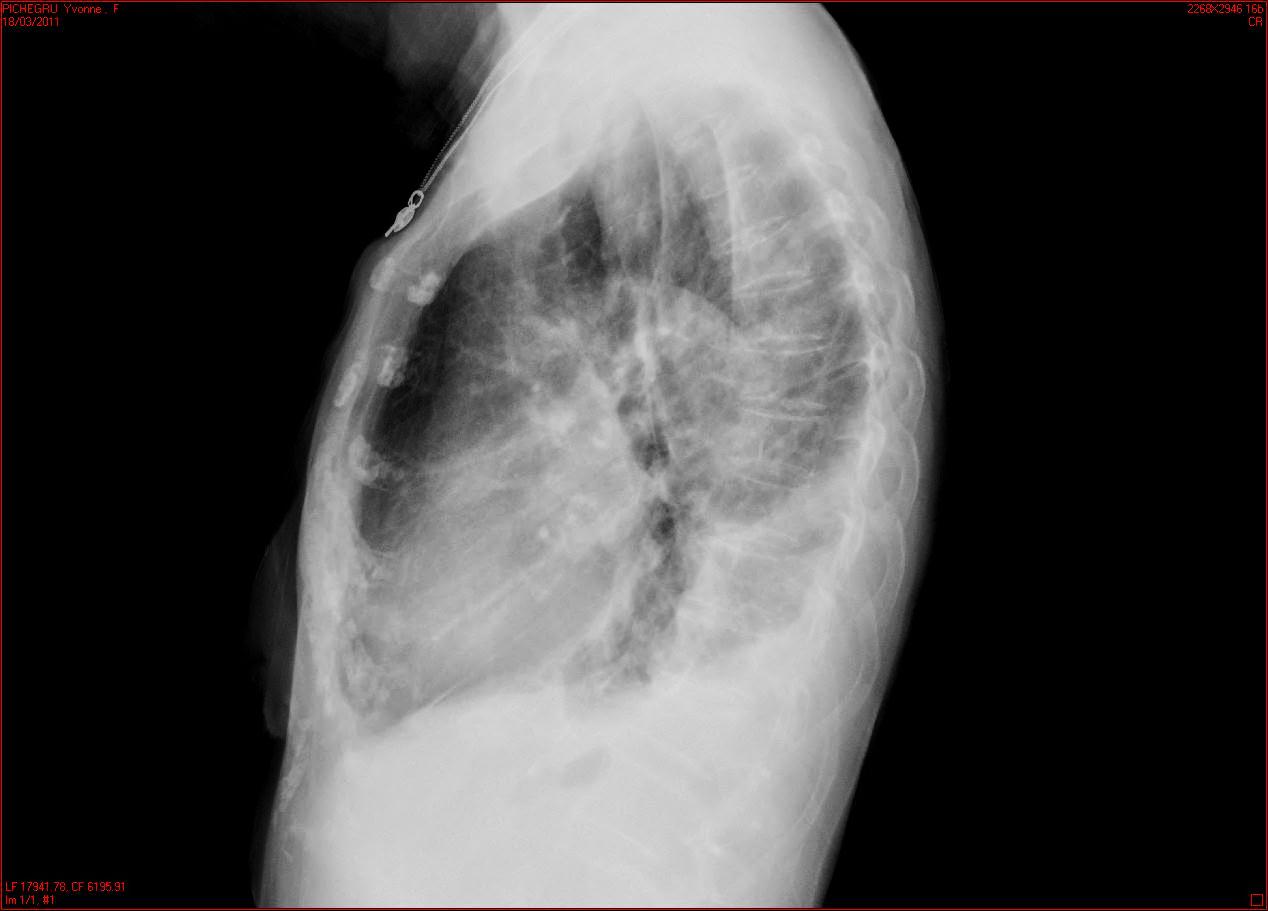 RP F+P : Ligne 
de damoiseau () 
+ CP LIG ()
TDM : CP LIG
atélectasique ()
Bronchogramme
liquide ()
Epanchement
pleural ()
Obstruction par
du mucus épais
de BLIG ()
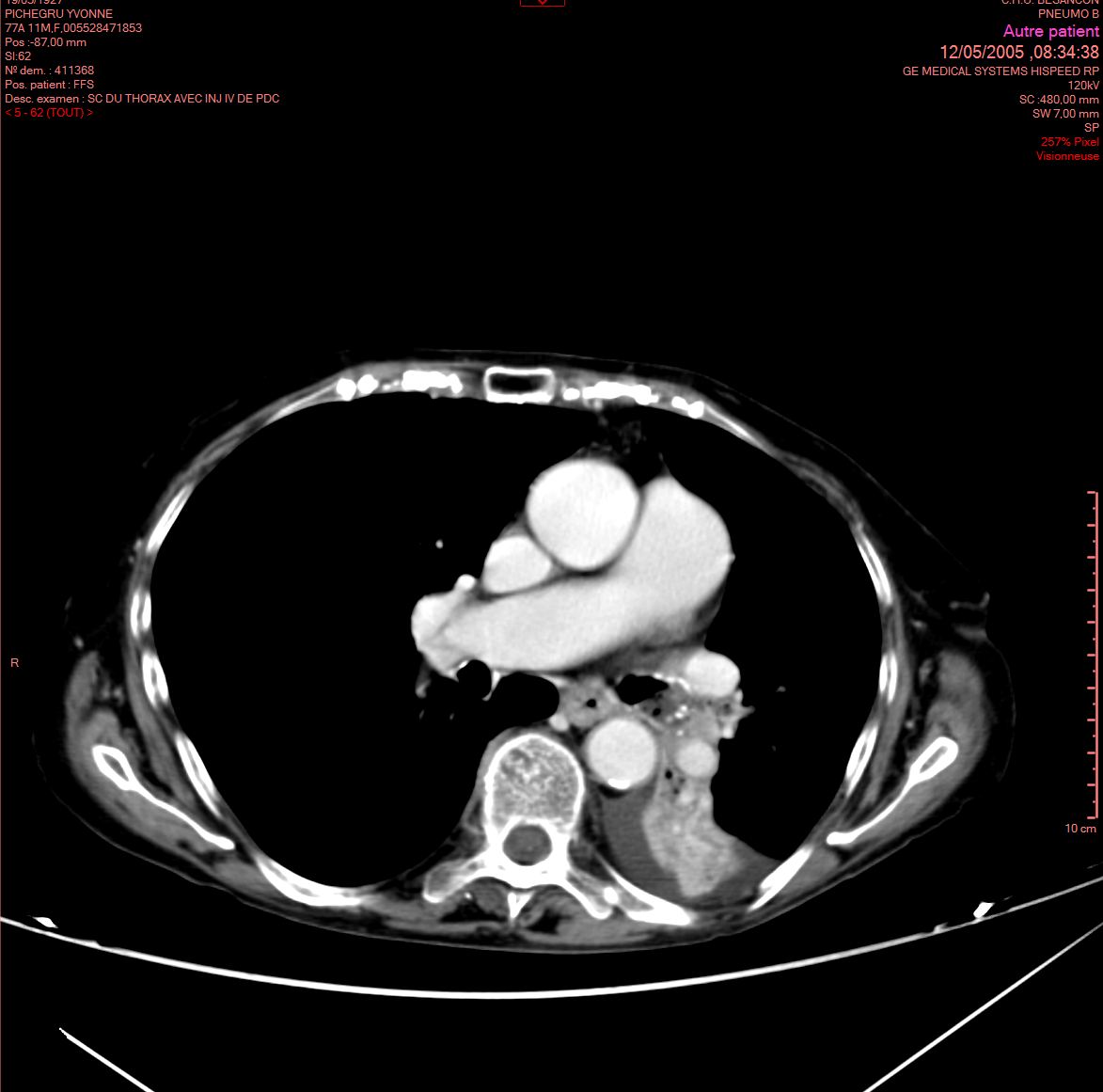 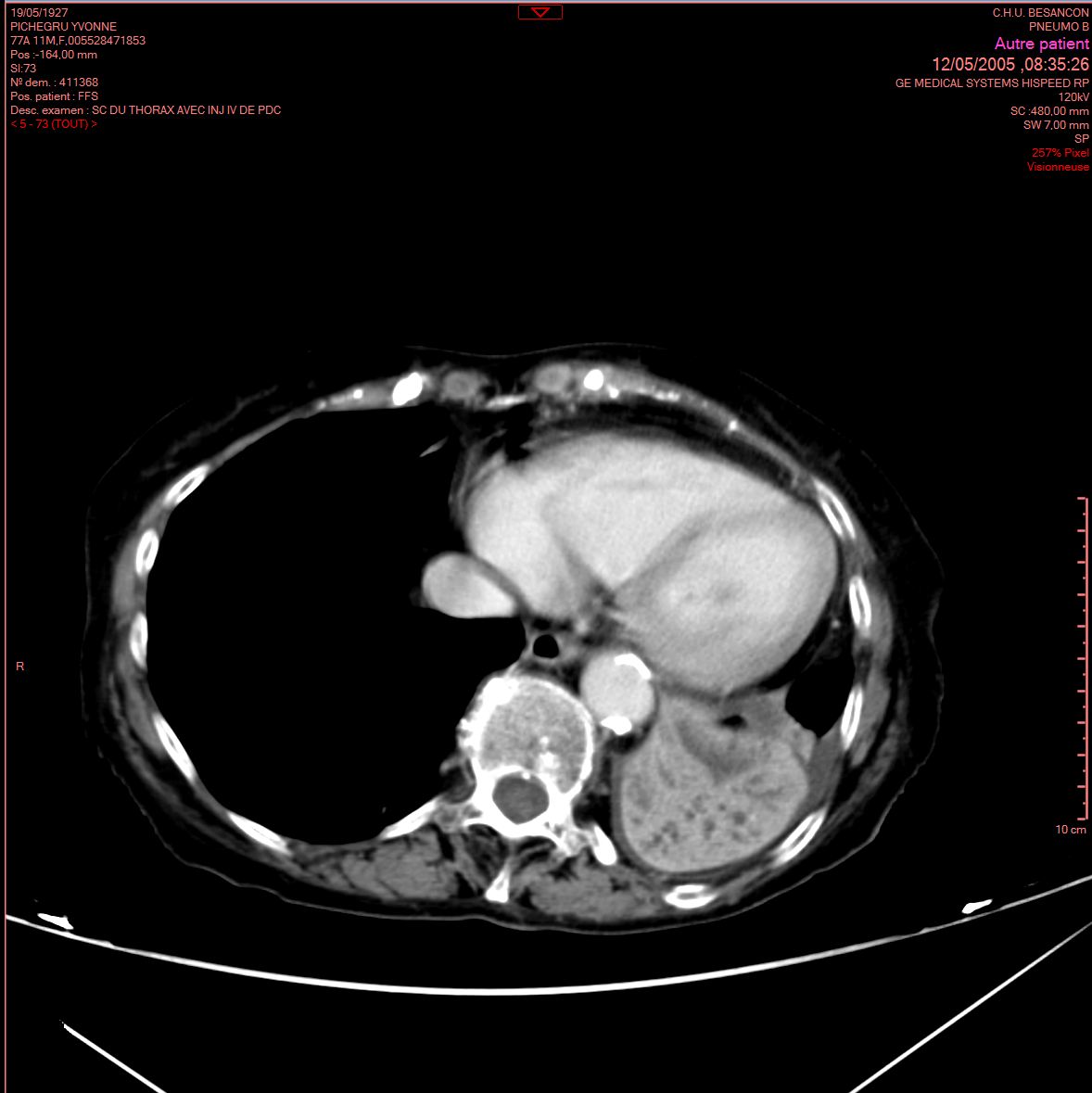 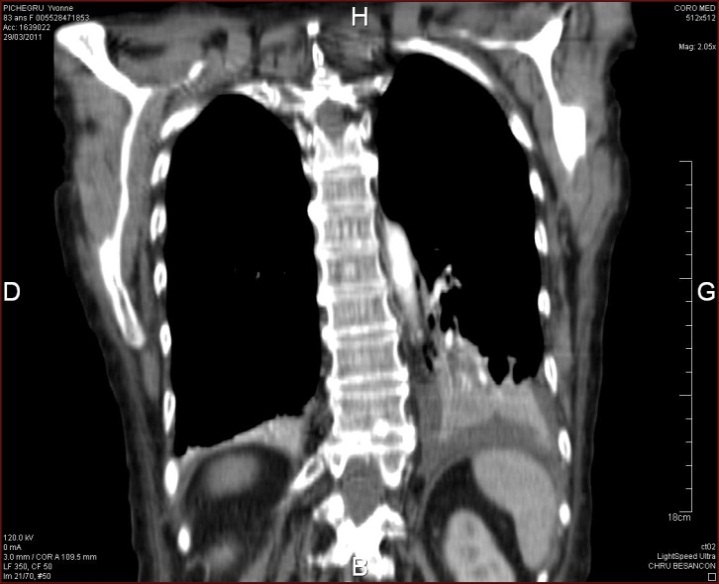 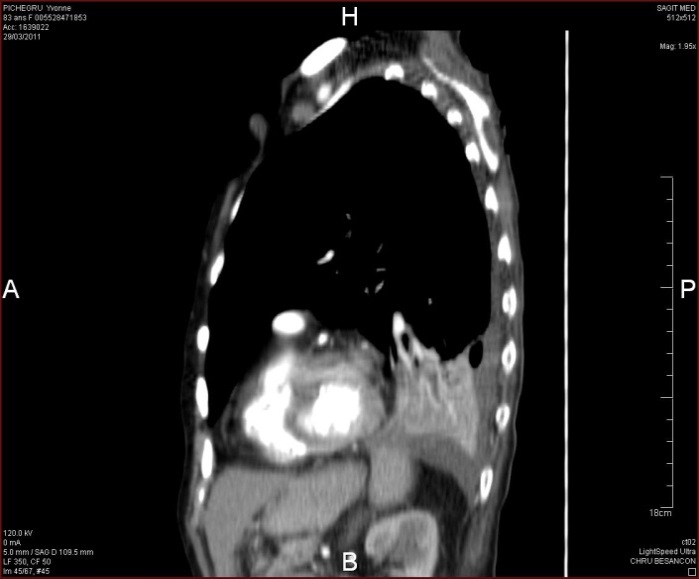 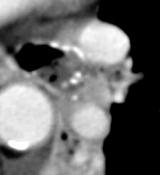 Dg : Rétention 
parenchymateuse
sur bouchon mucus
Petits embols septiques
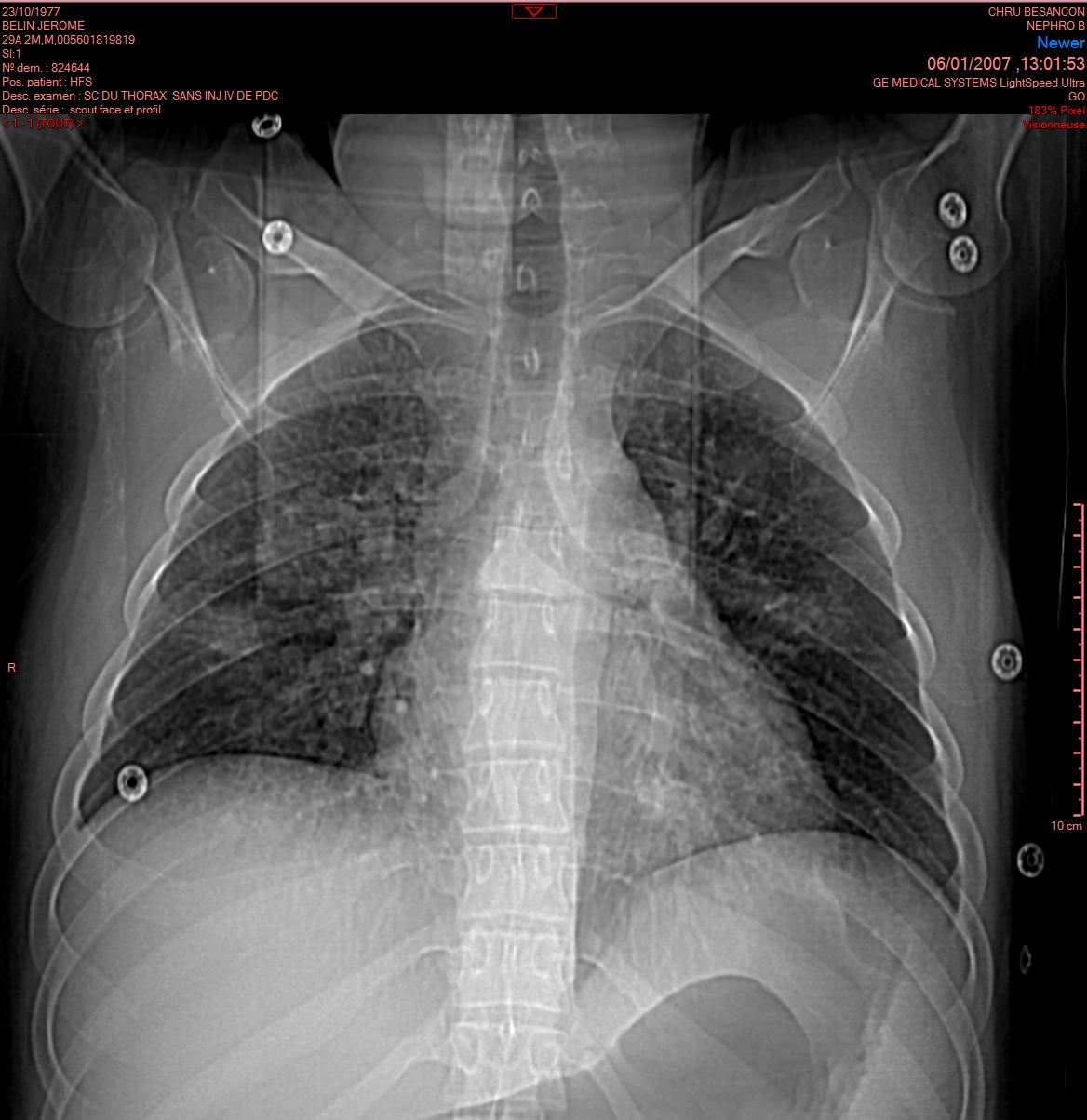 Fièvre 39°5, frissons, cervicalgies
Insuffisance rénale aiguë
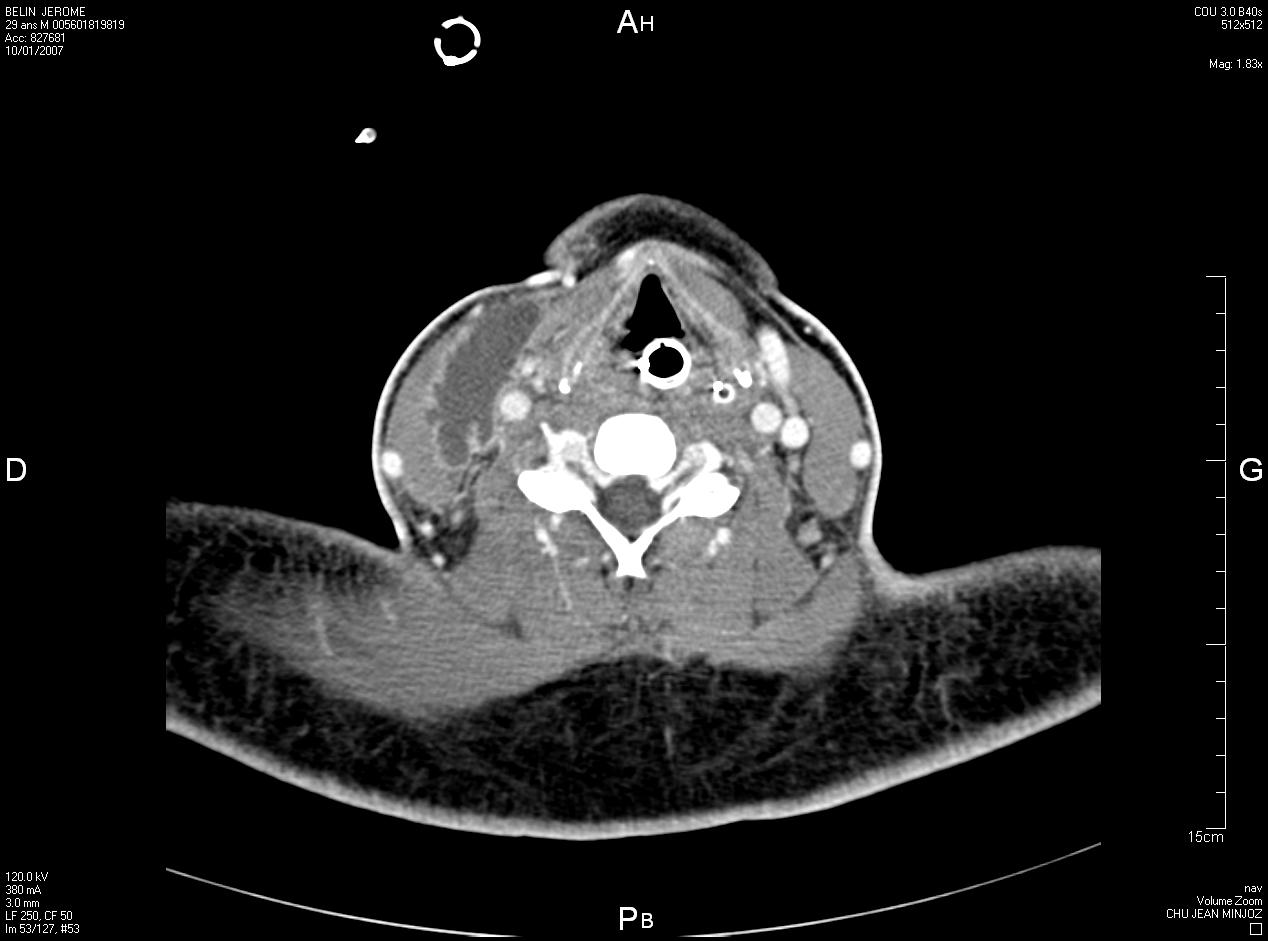 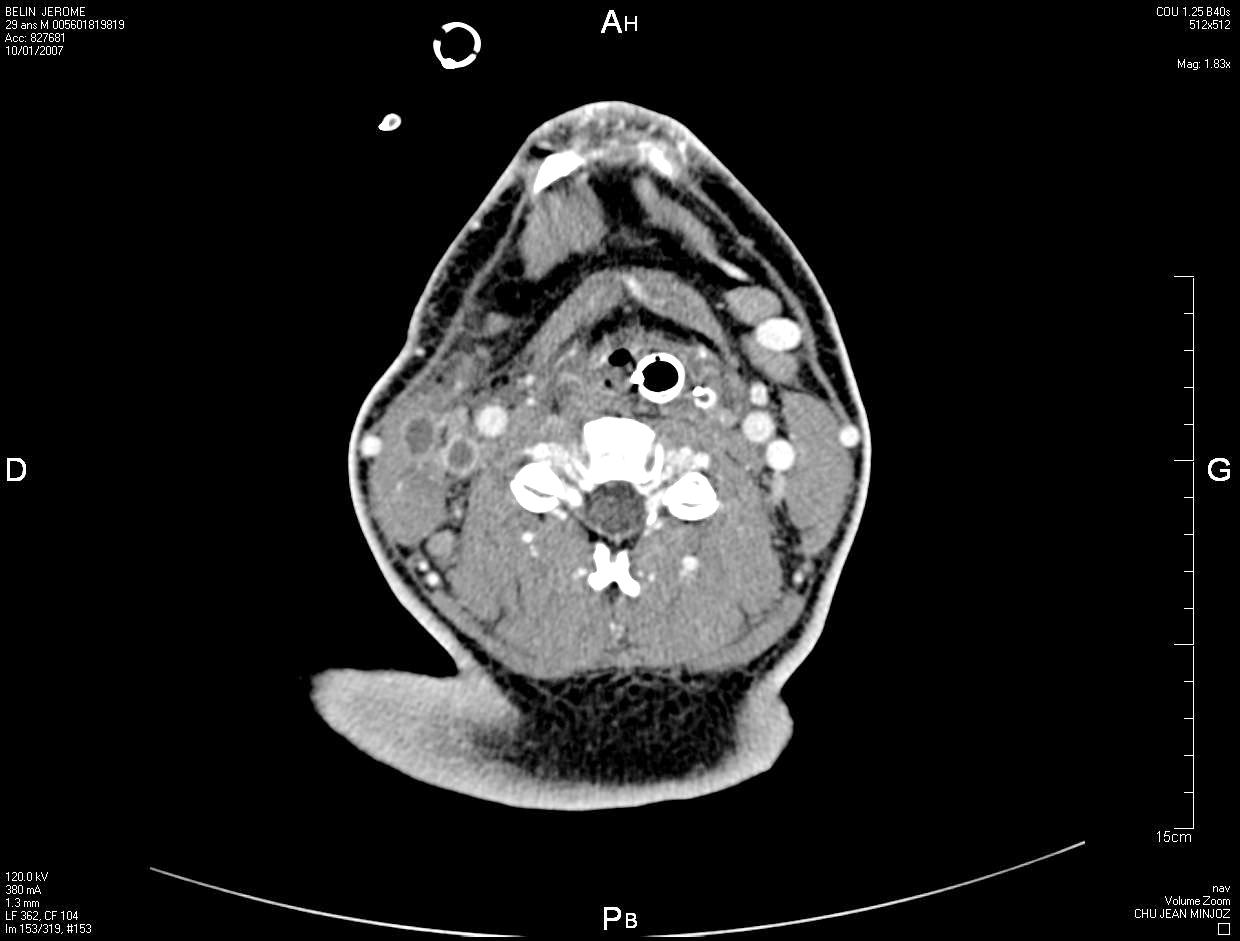 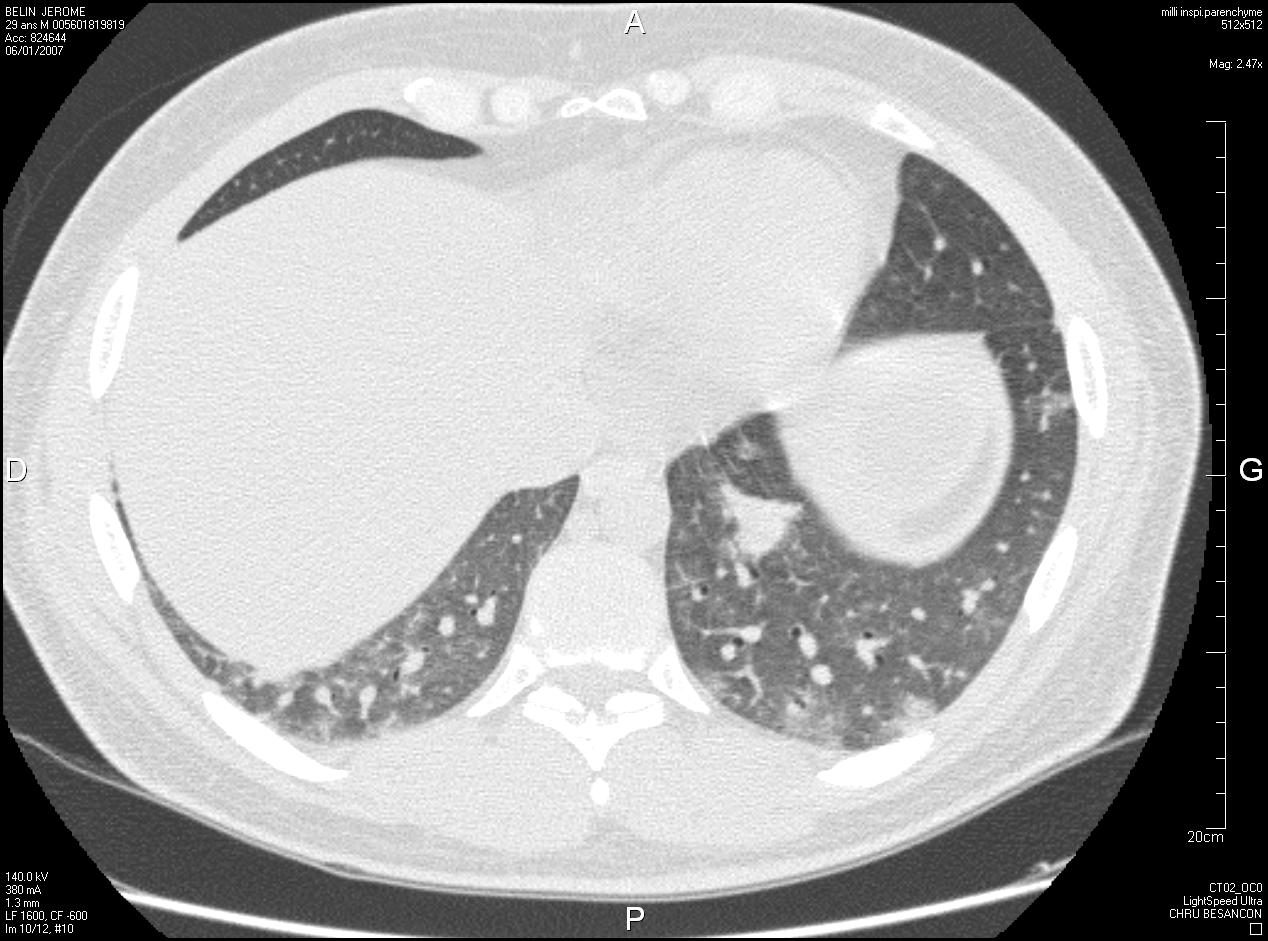 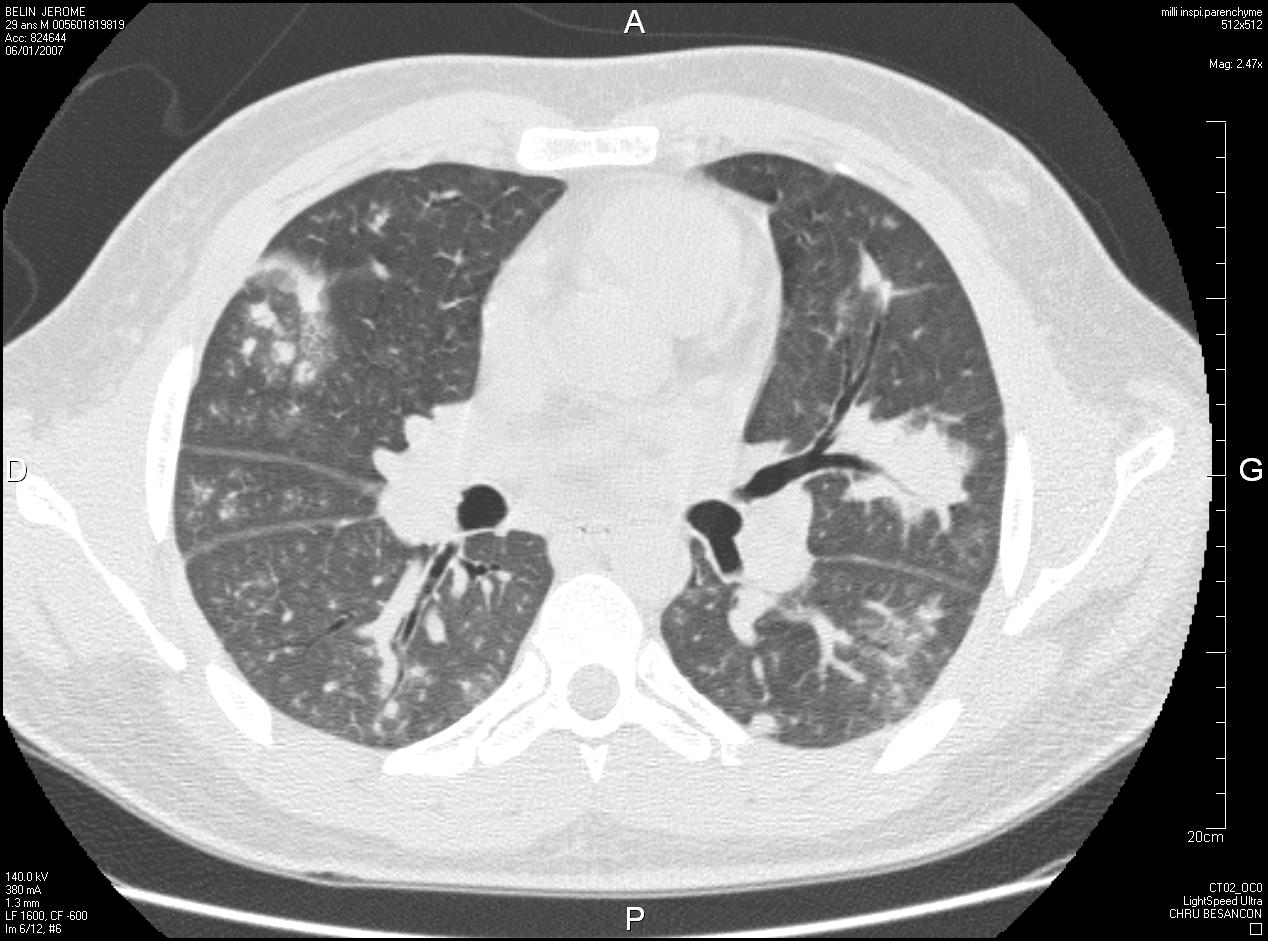 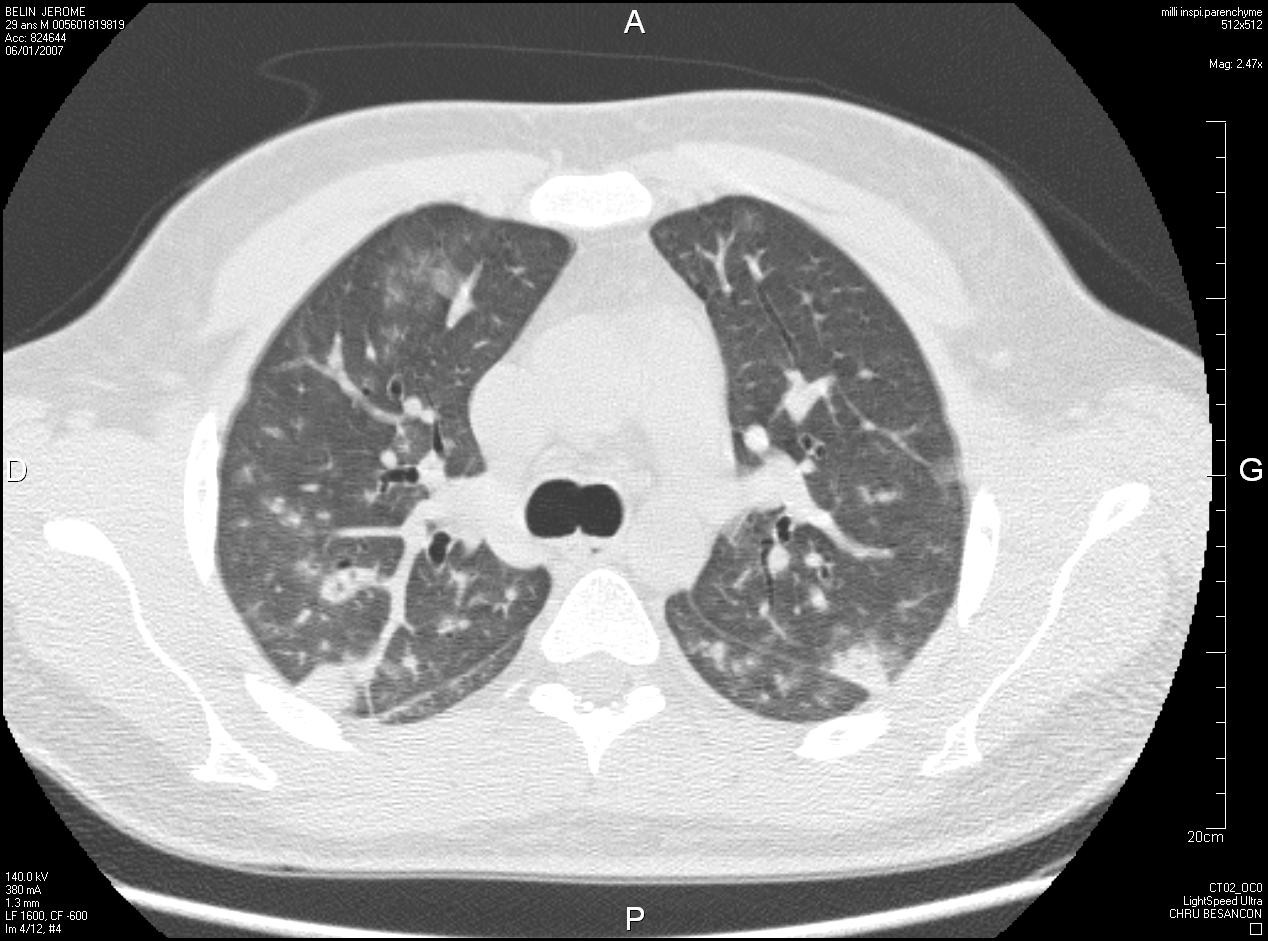 Dg : Embolies septiques à Fusobactérium nécrophorum (syndrome de Lemierre)
Abcès cou ()
thrombose jugulaire ()
nodules troués ()
nodule VD ()
CP (O)
Gros embols septiques
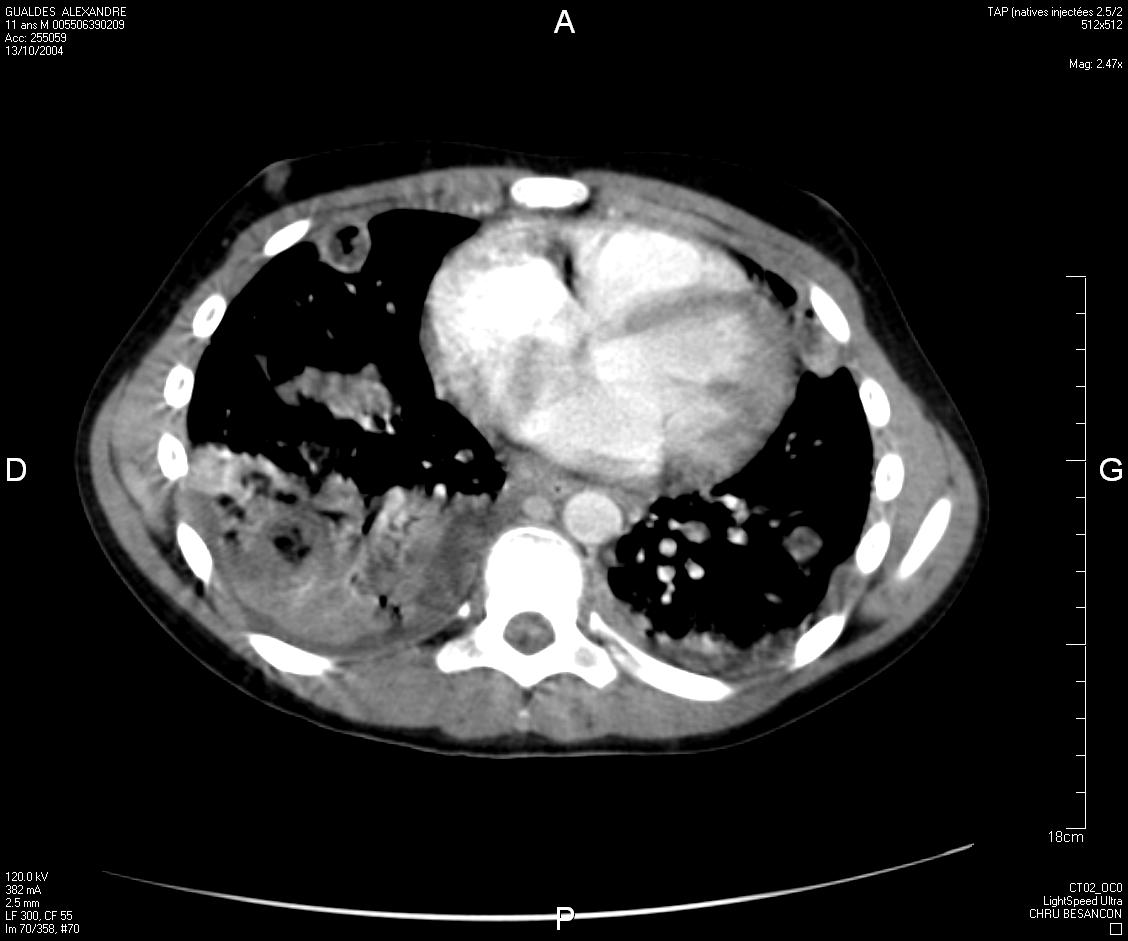 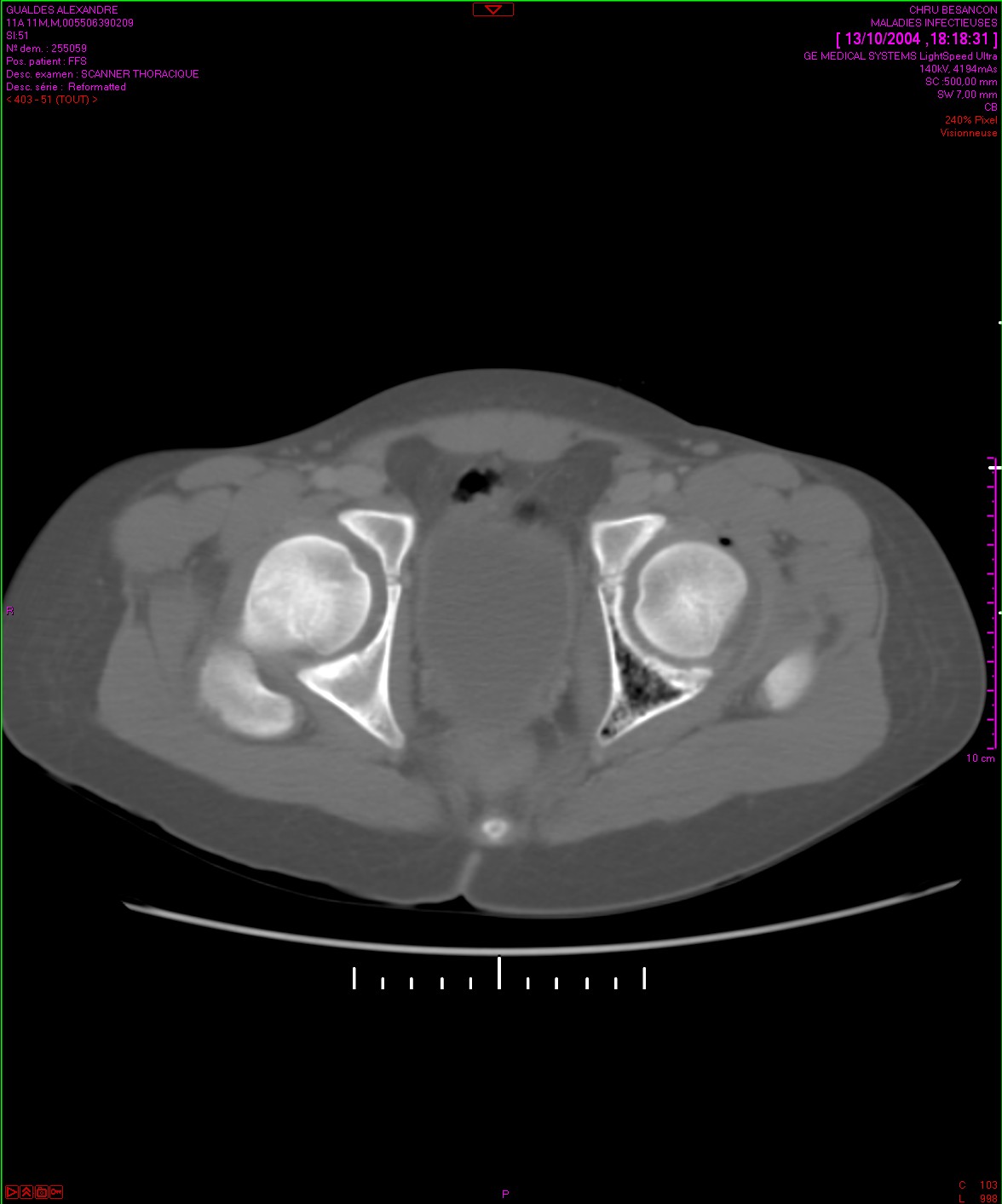 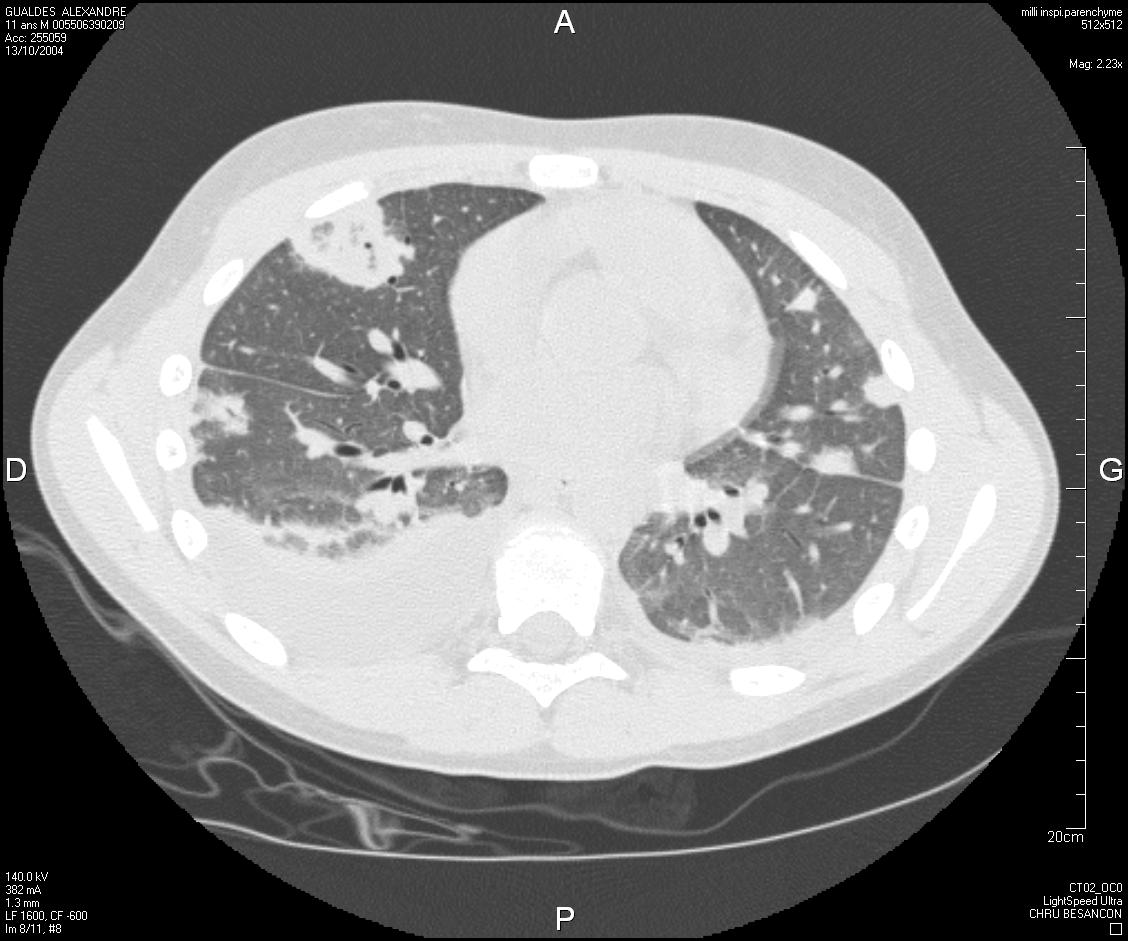 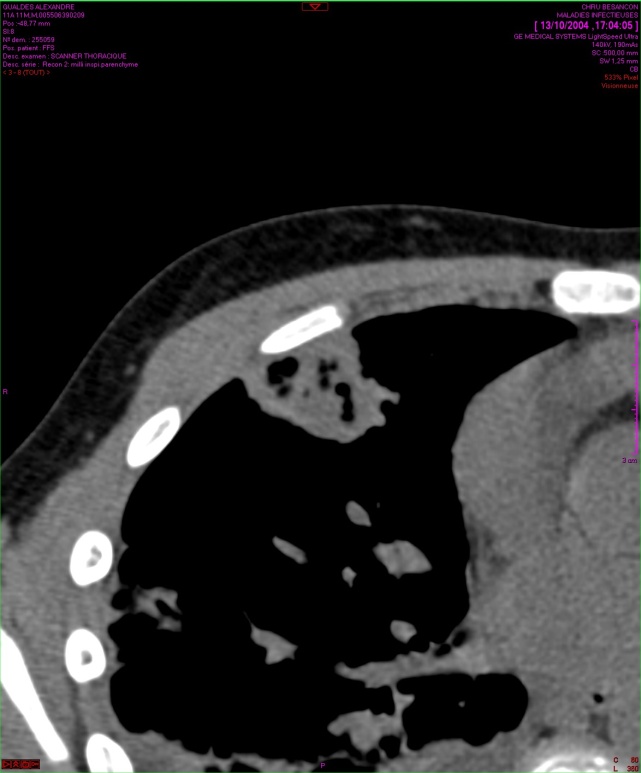 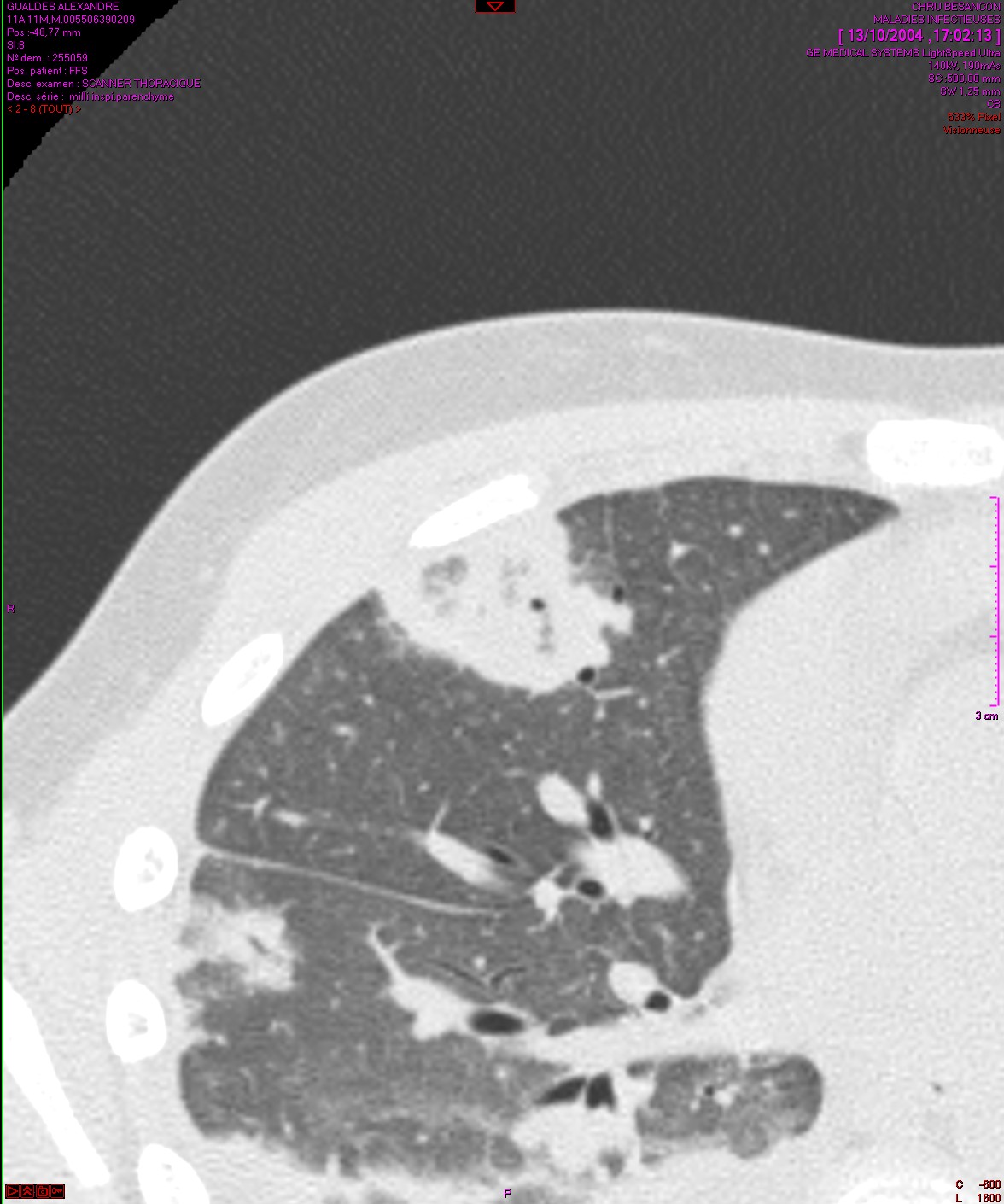 Nodules et CP multiples bilatéraux
Infarctus pulmonaire sous forme de
cadre grillagé (☐)
Dg : Infarctus septiques pulmonaires 
   sur coxite G staphylococcique ()
TDM C+
Pneumopathie multifocaleinclassable
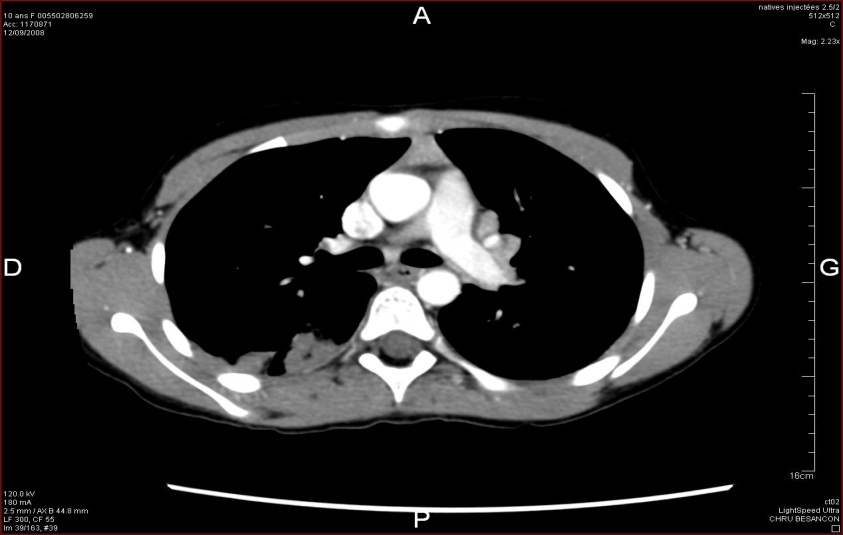 Enfant 12 ans, fièvre 39°, toux, douleur thoracique 
Hyperéosinophilie après la consommation de crustacés
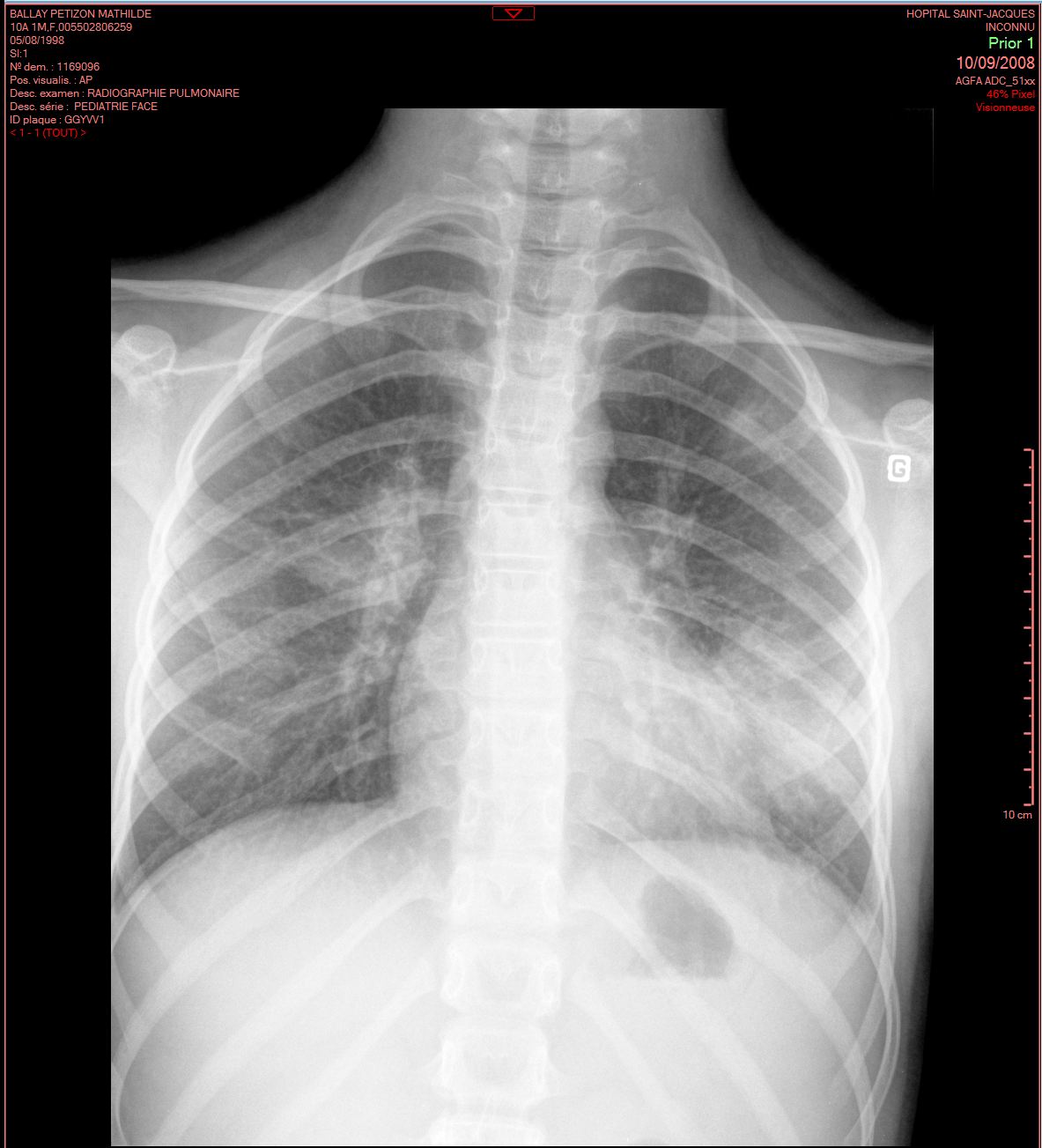 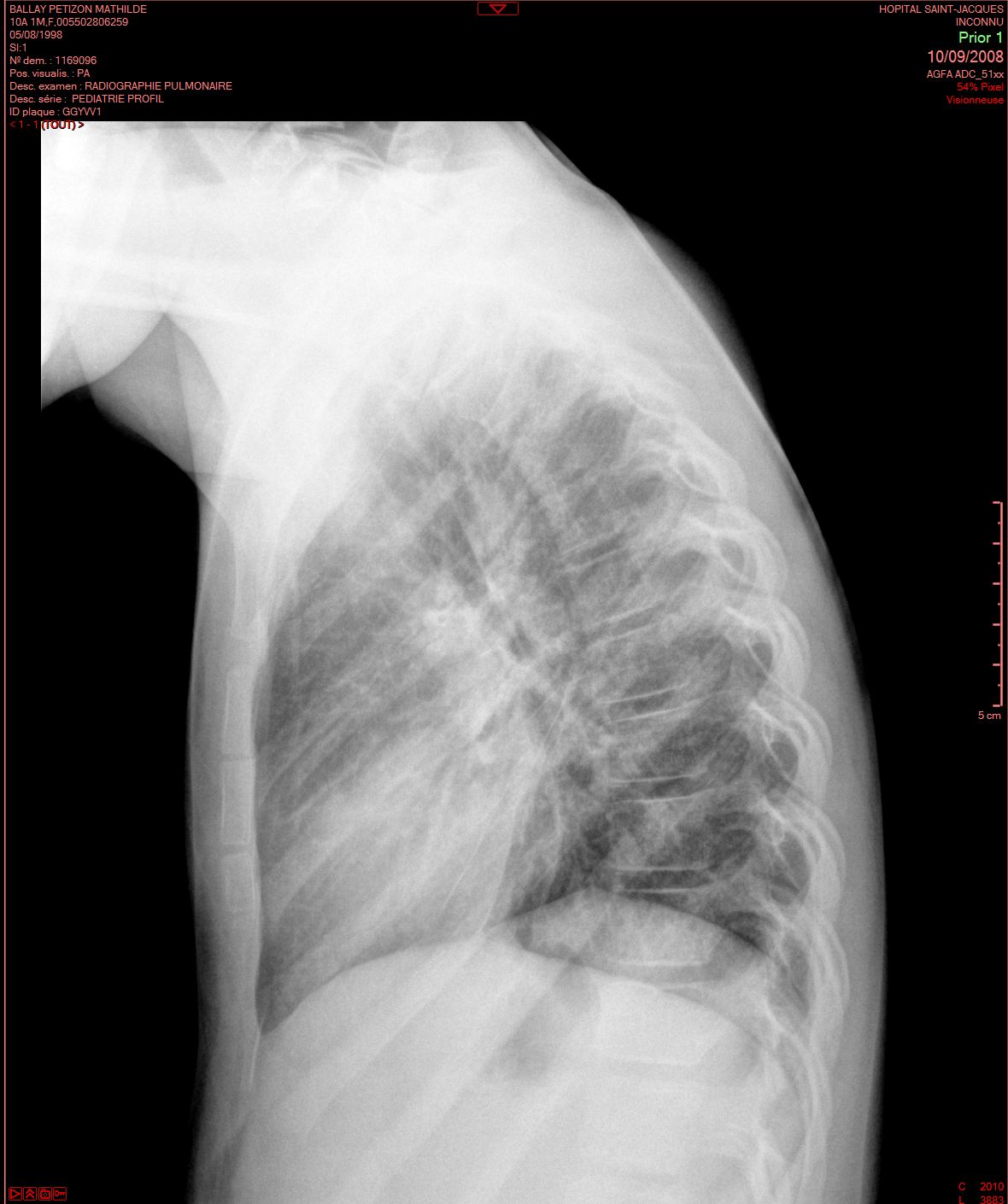 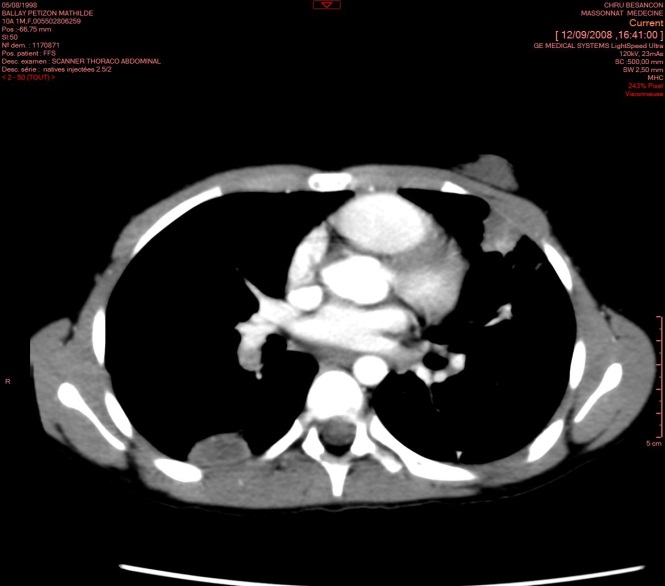 RP face
RP profil
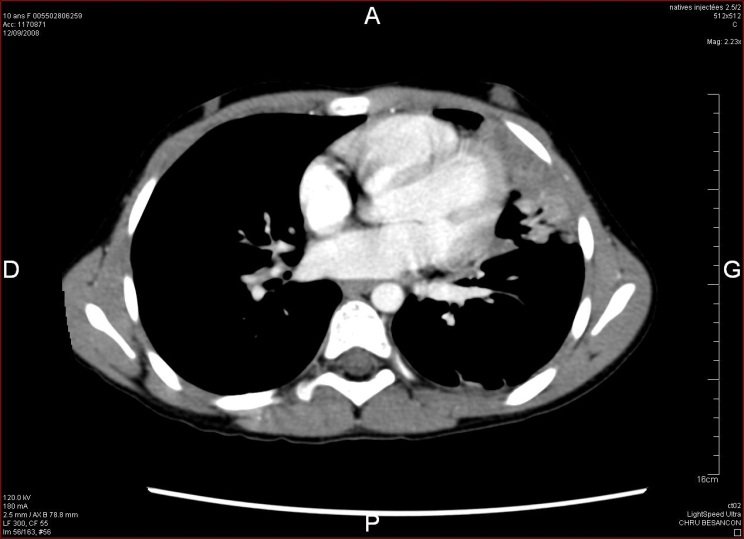 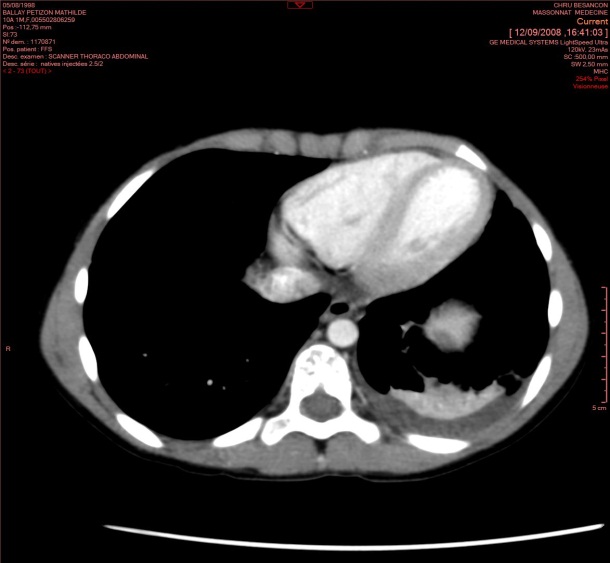 RP (F+P) : Foyer condensation lingulaire sans abcès (O)
TDM C+ : 4 foyers de condensation parenchymateuse (O)
Notez la poussée mammaire ()
Dg : Sérologie positive à la distomatose
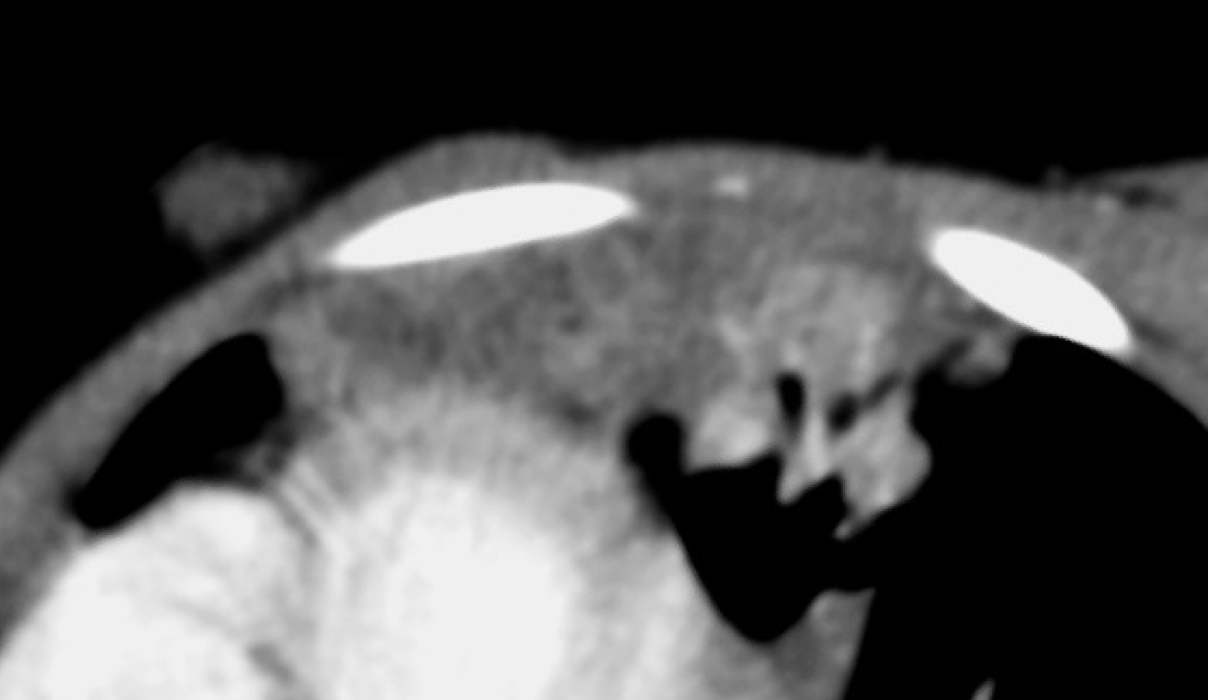 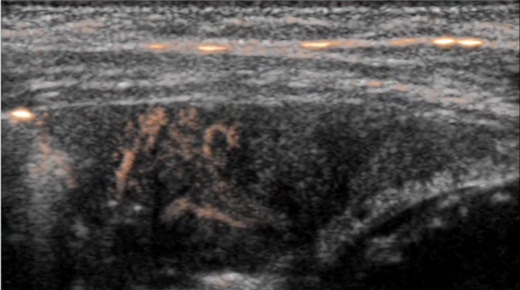 8s
12s
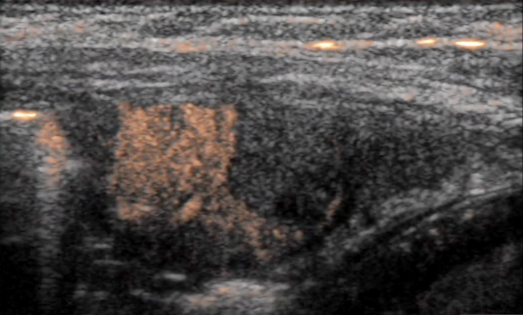 15s
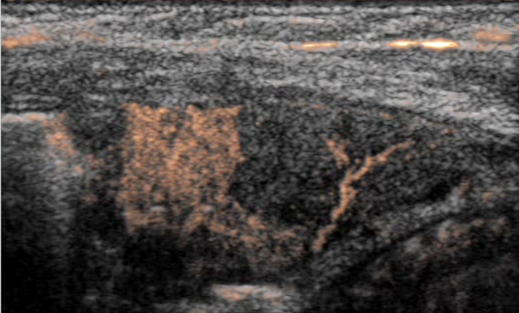 20s
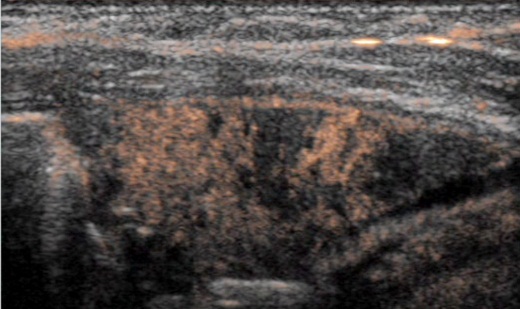 a TDM injectée : Prise de contraste idem ECUS (★)
b Clip ECUS sur la condensation de la lingula
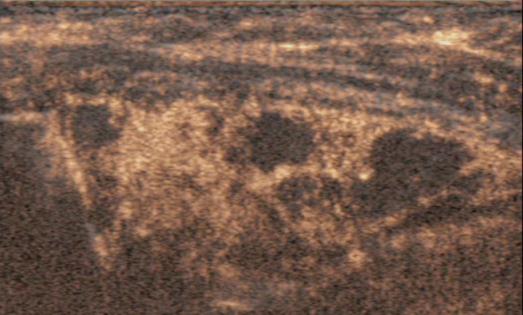 25s
c ECUS : Prise de contraste hétérogène de la condensation
Artère pulmonaire ou bronchique ()
Zone de nécrose parenchymateuse (★)
Message à retenir
Le nombre et la localisation des lésions pulmonaires peuvent donner une indication sur le mécanisme physiopathologique sous jacent
une condensation homogène unilatérale atteignant que la pyramide basale est rarement une PFLA même dans un contexte infectieux ; une obstruction bronchique (muqueuse ou tumorale) ou une COP   est plus souvent en cause
L’ECUS pourrait être une alternative intéressante en cas de PFLA chez l’enfant ou le jeune pour éviter l’irradiation de la TDM
Conclusion
Les infections bactériennes restent     des pathologies complexes pour            le radiologue malgré une imagerie        de plus en plus performante en raison   de la multitude de facteurs pouvant intervenir dans leurs modes de survenue